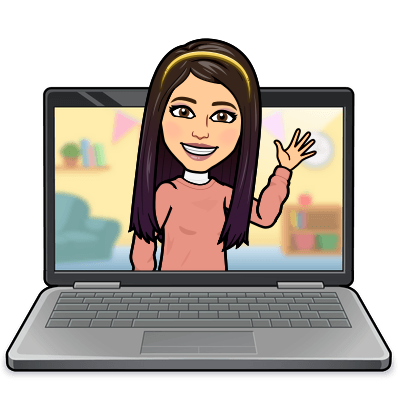 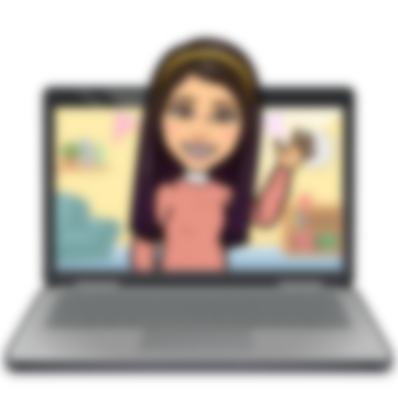 Hello My lovely students
I’m your teacher
Hanan AlShobaily
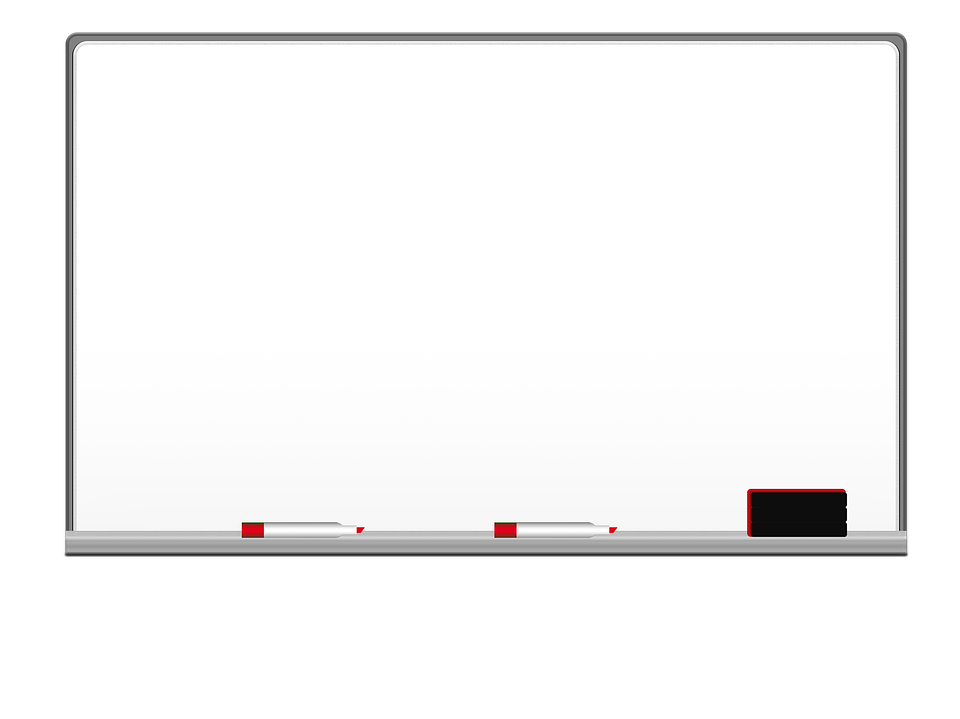 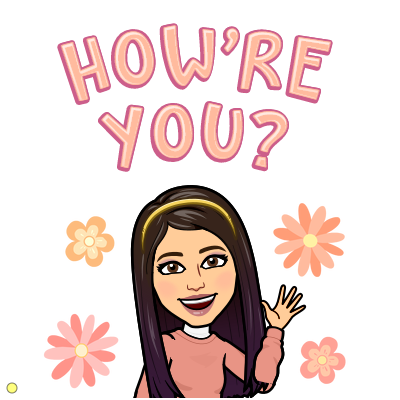 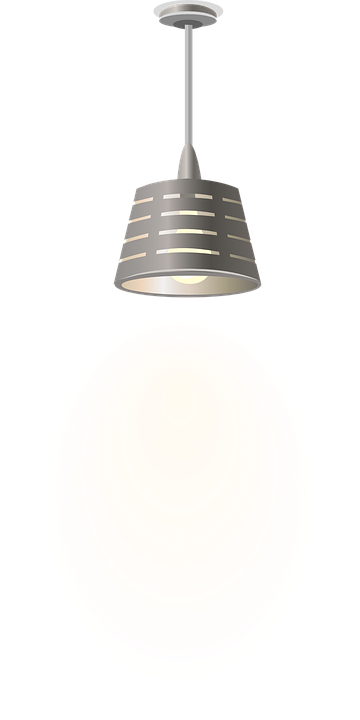 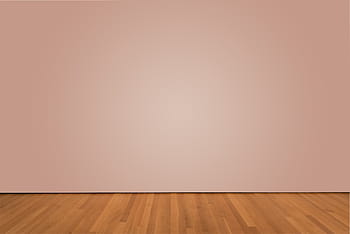 I love English
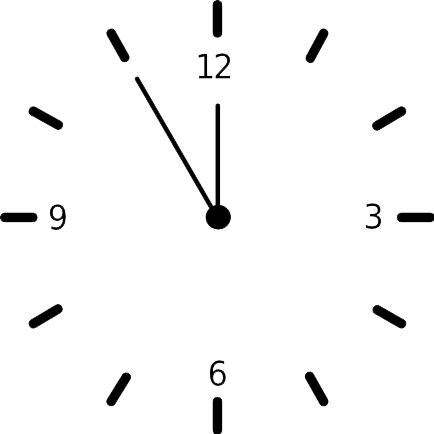 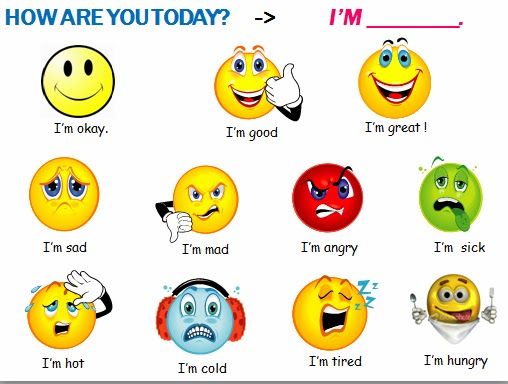 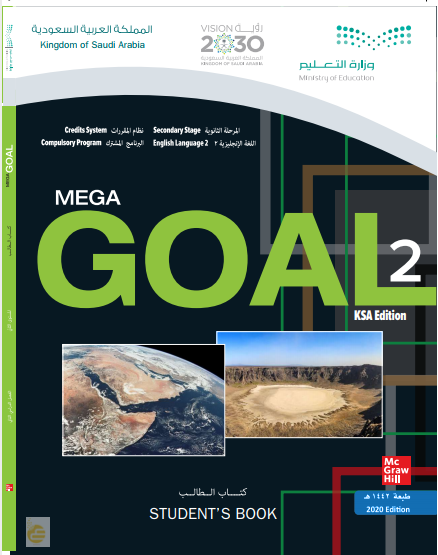 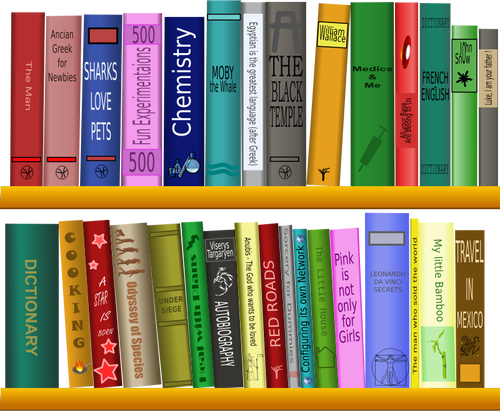 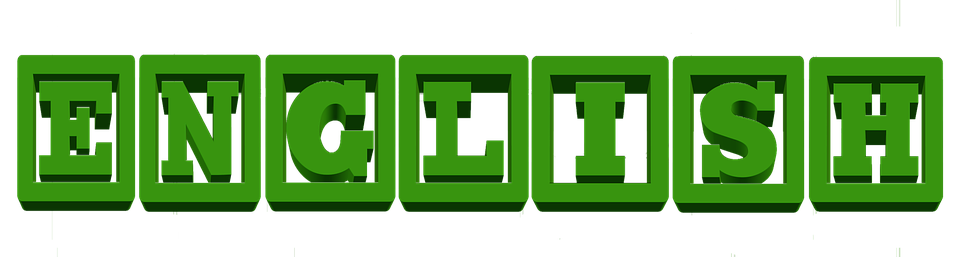 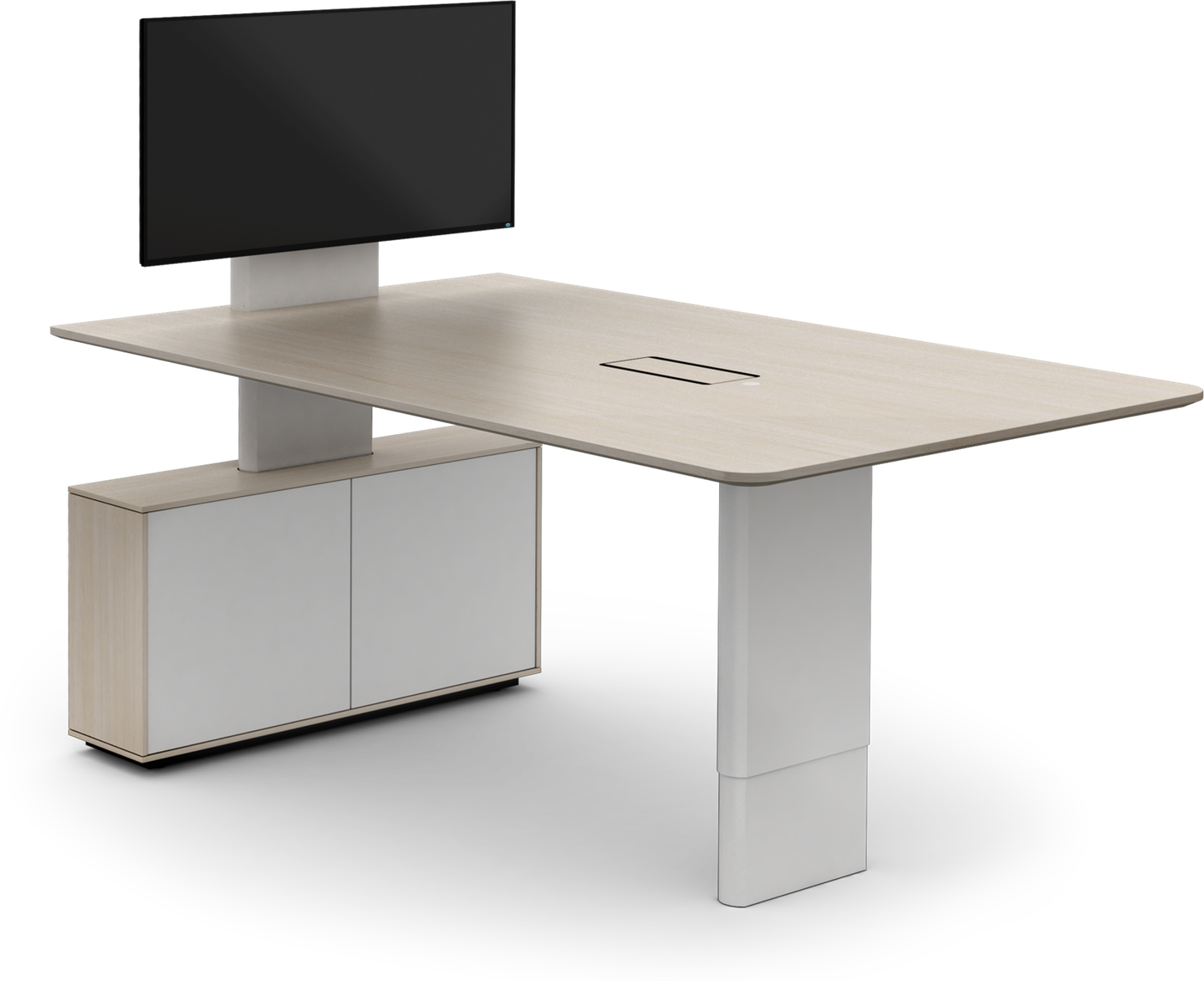 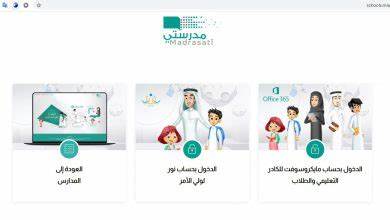 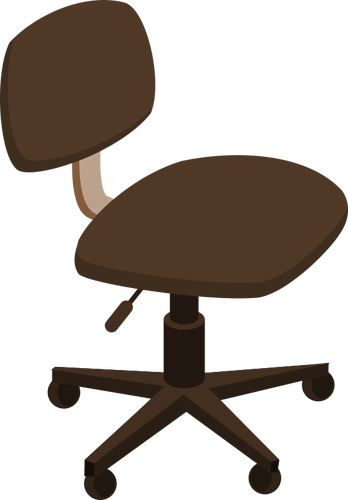 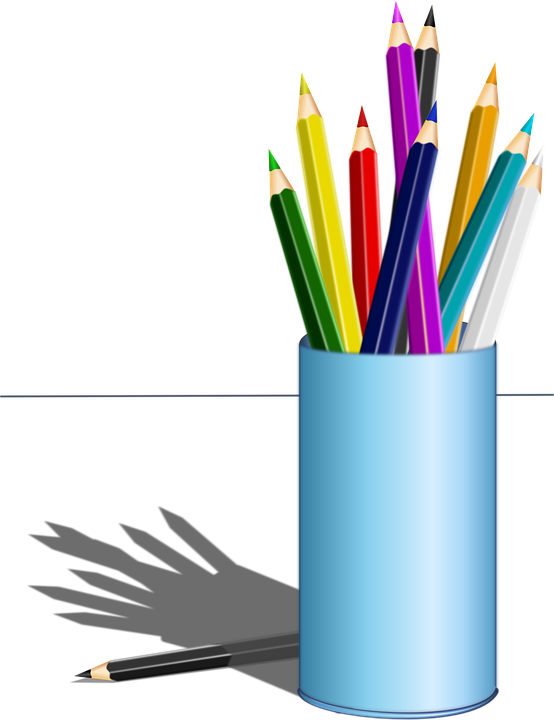 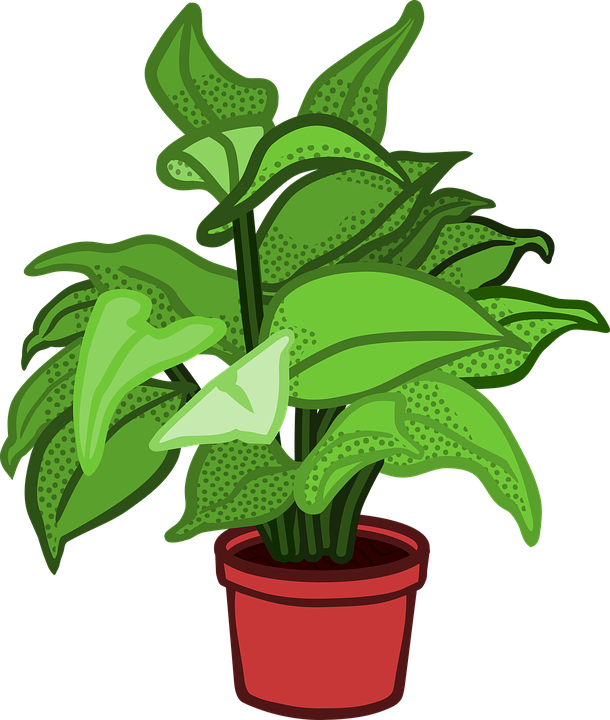 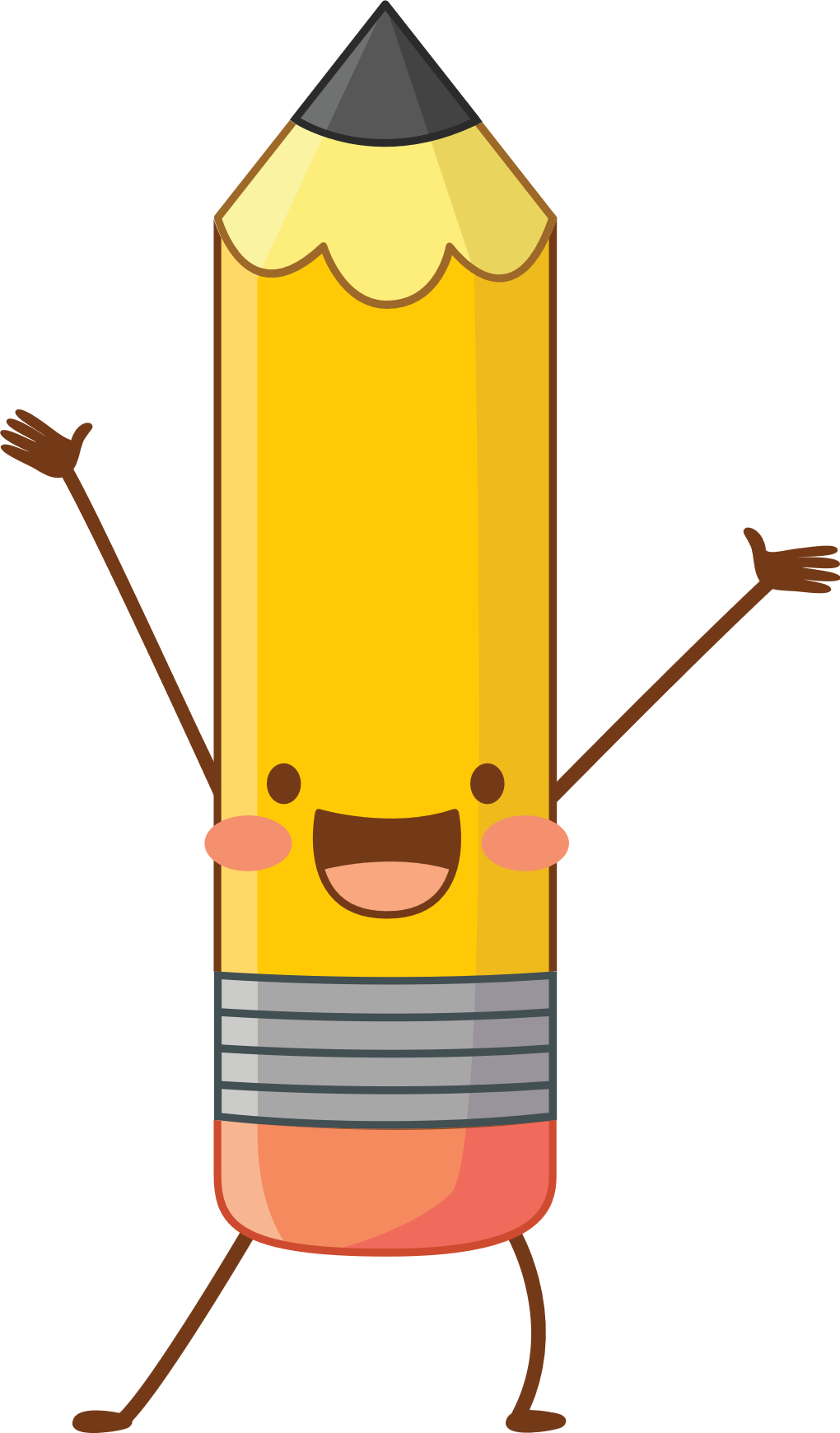 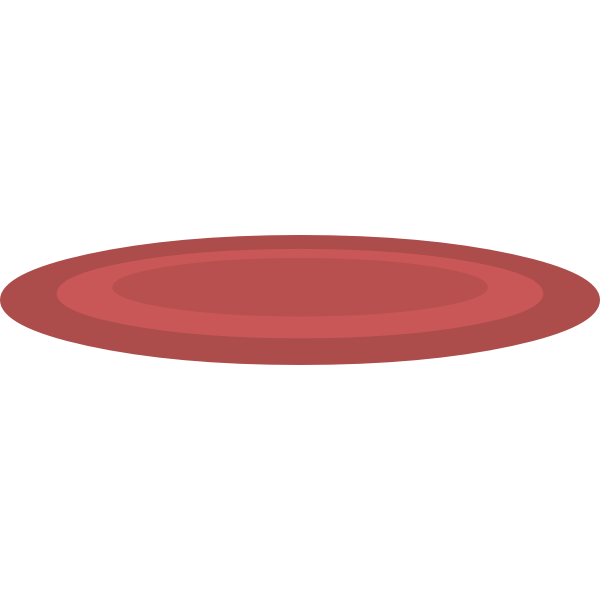 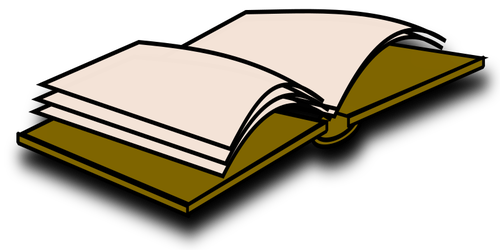 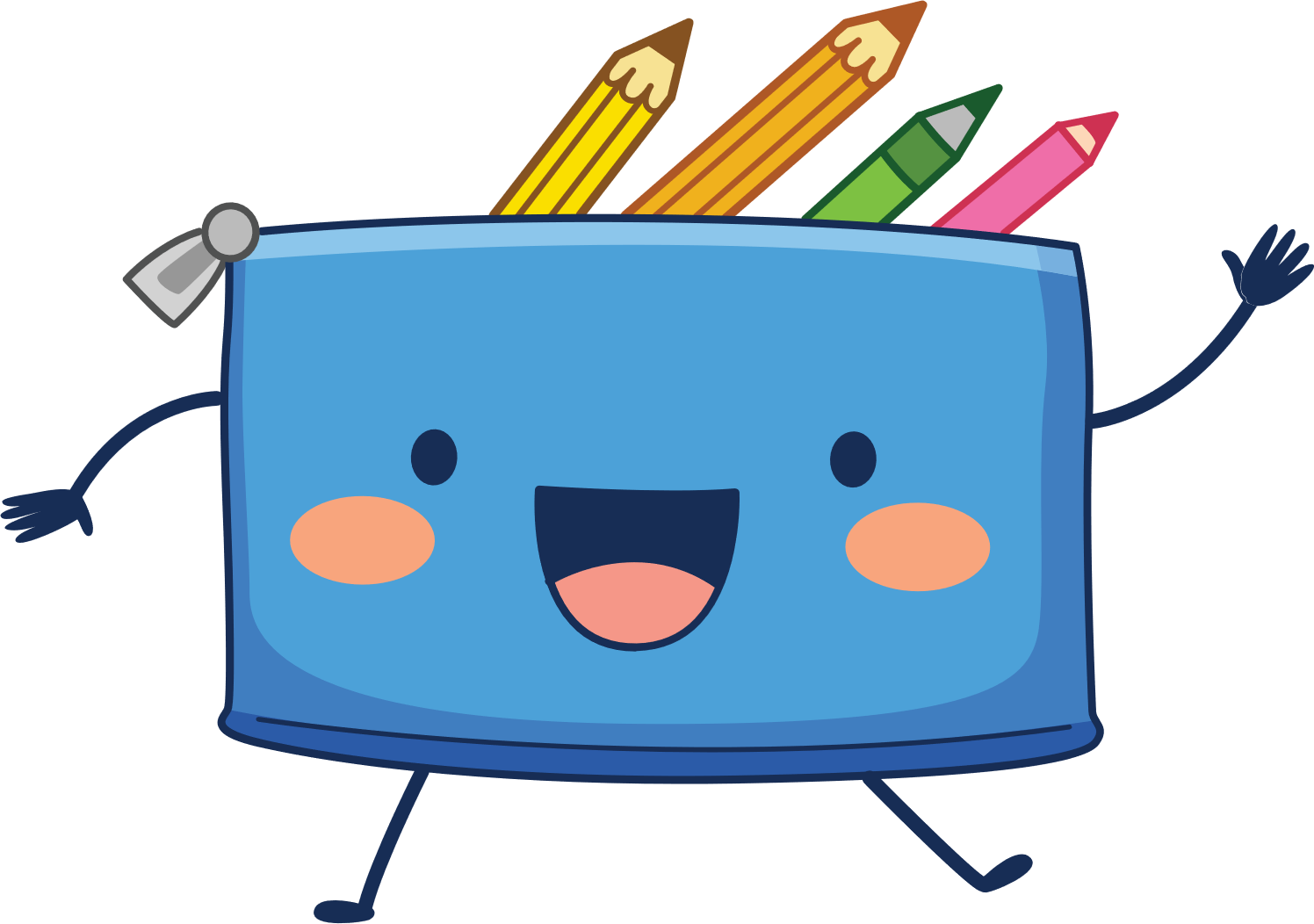 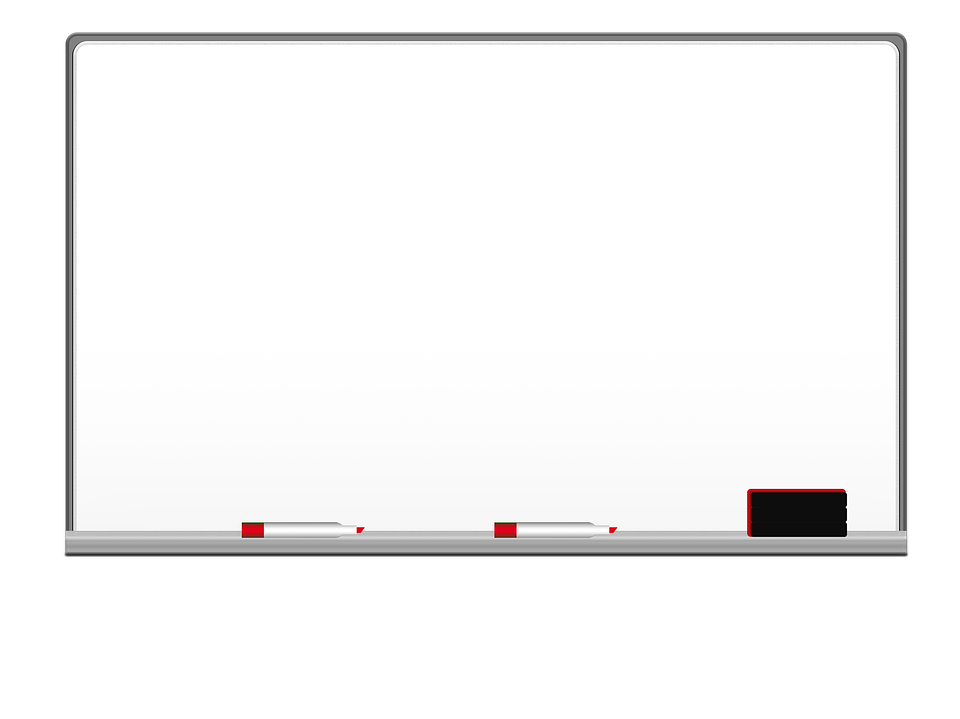 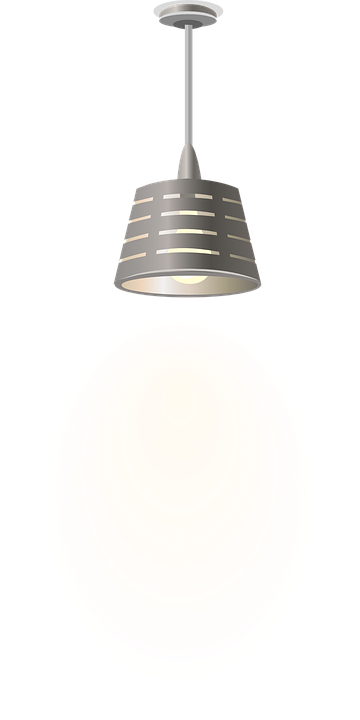 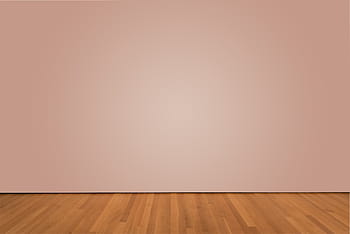 I love English
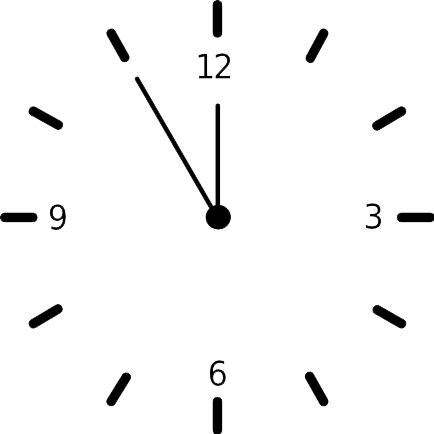 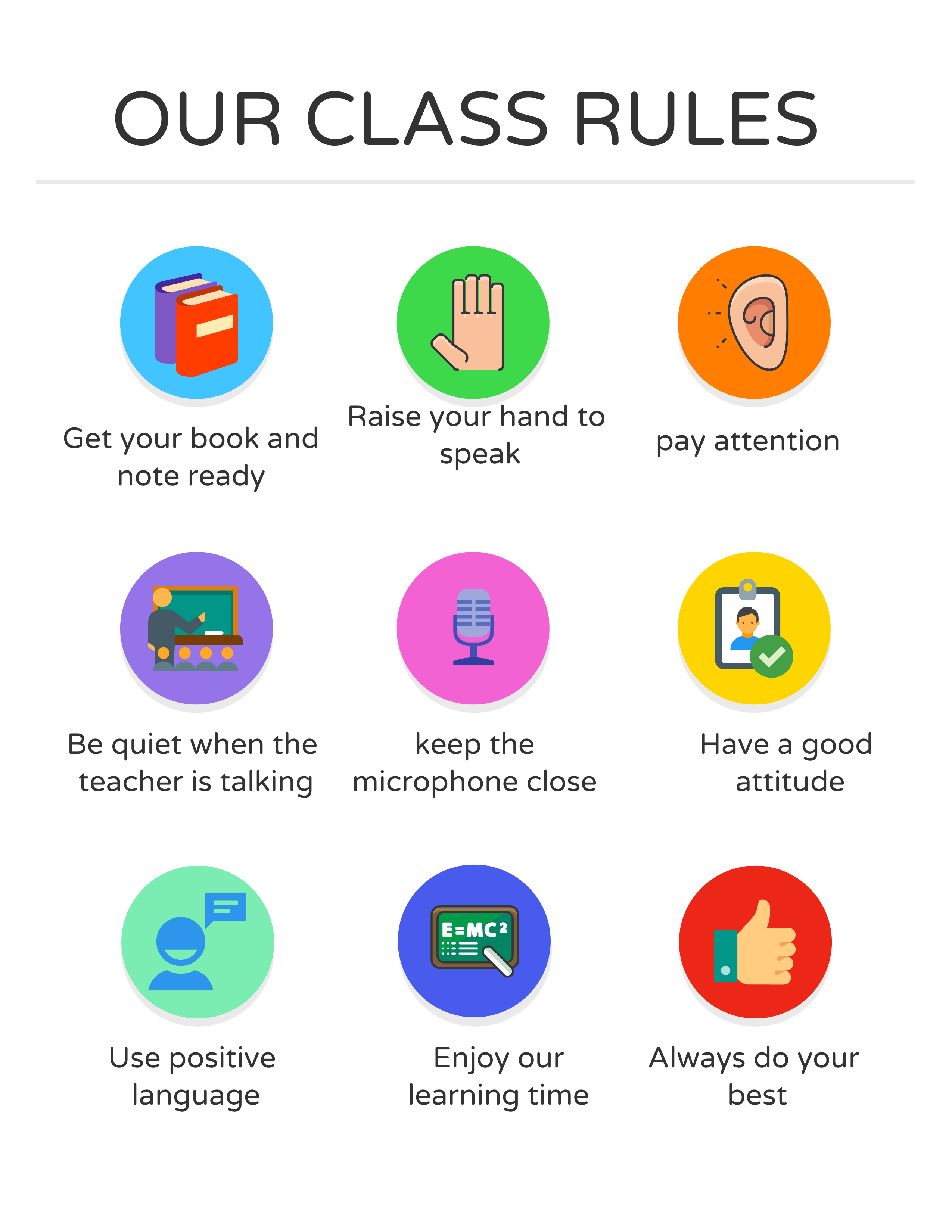 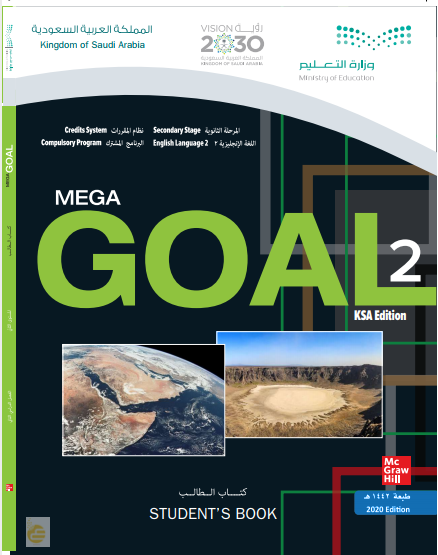 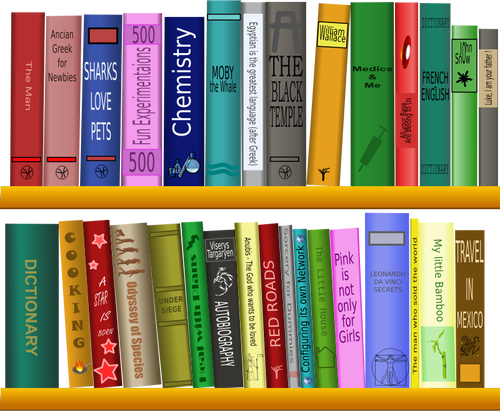 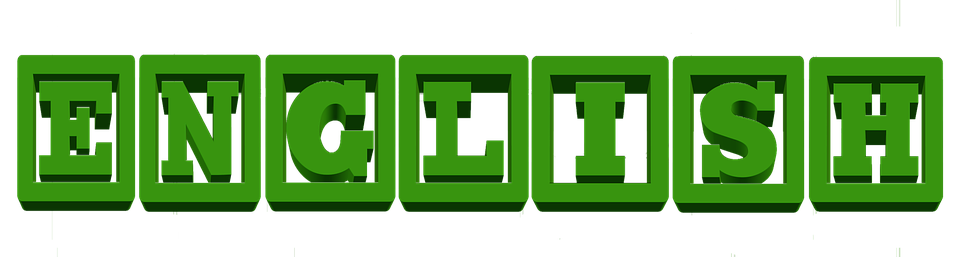 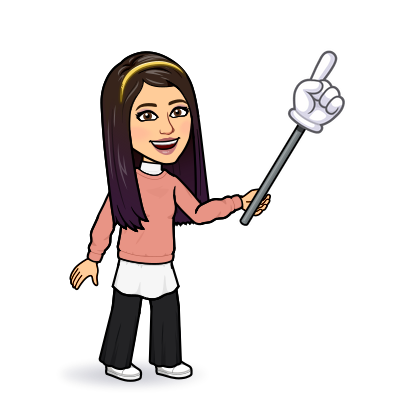 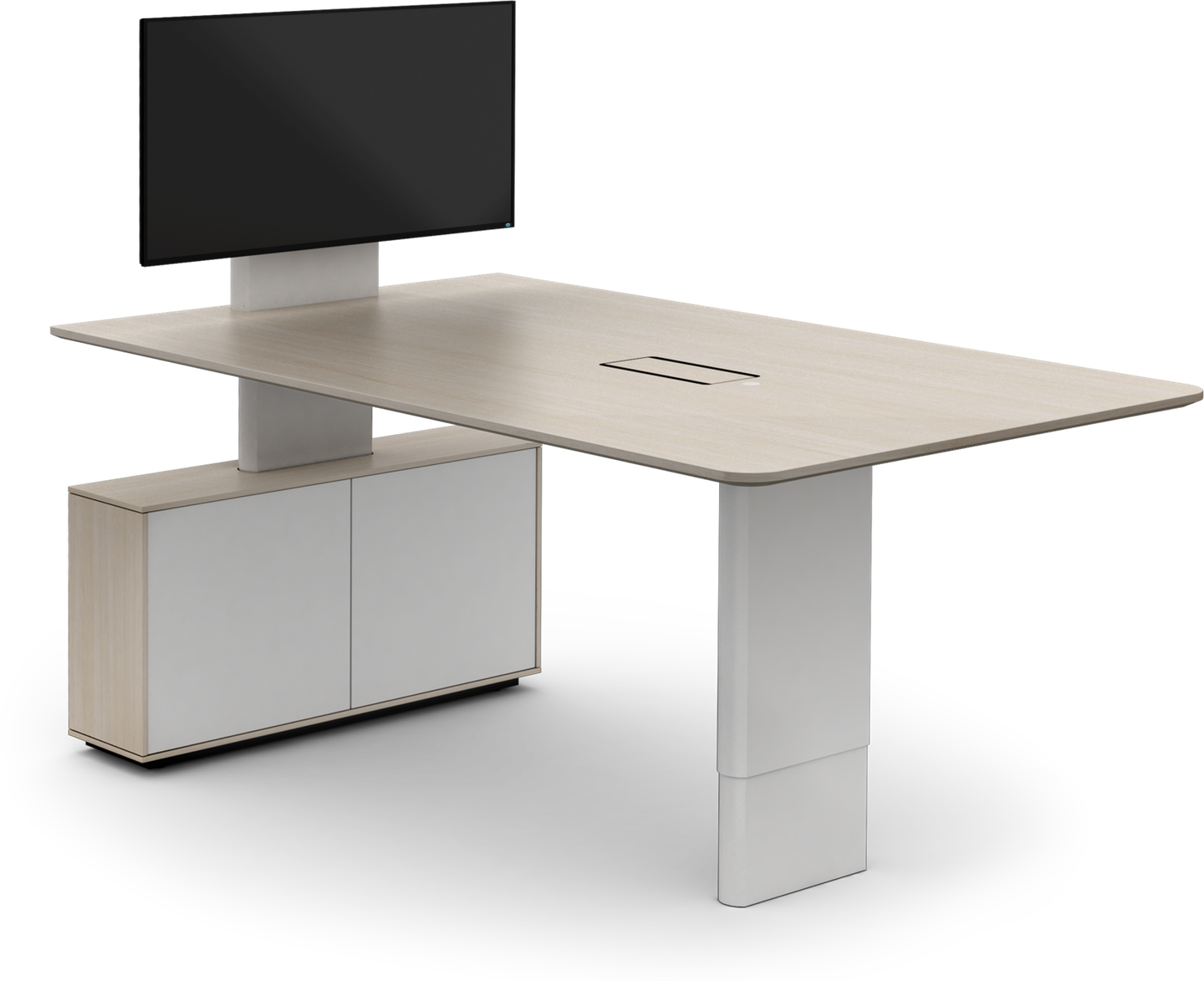 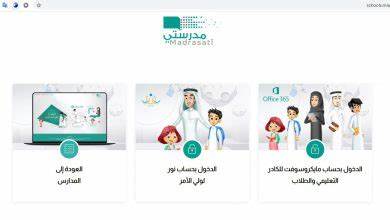 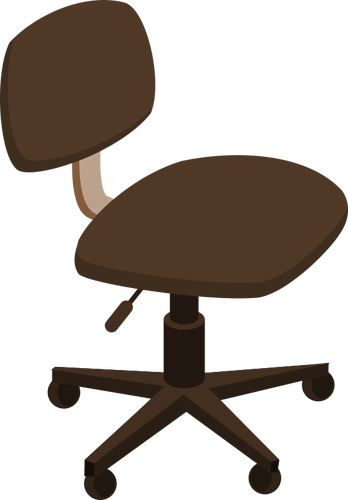 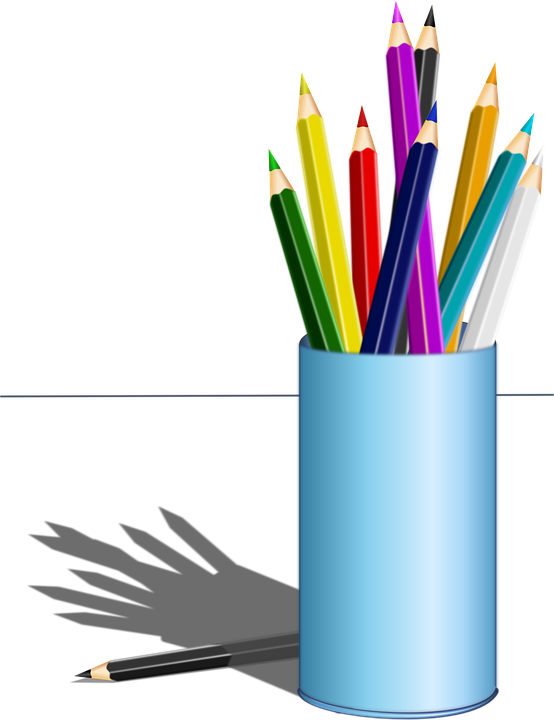 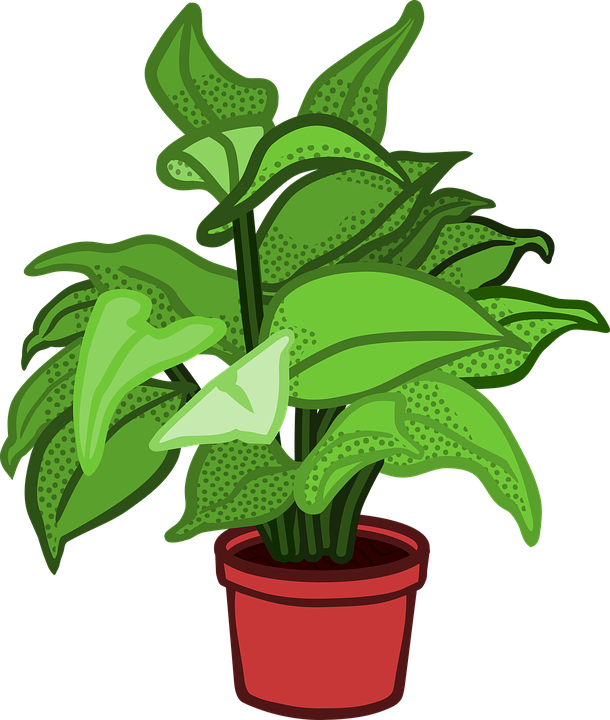 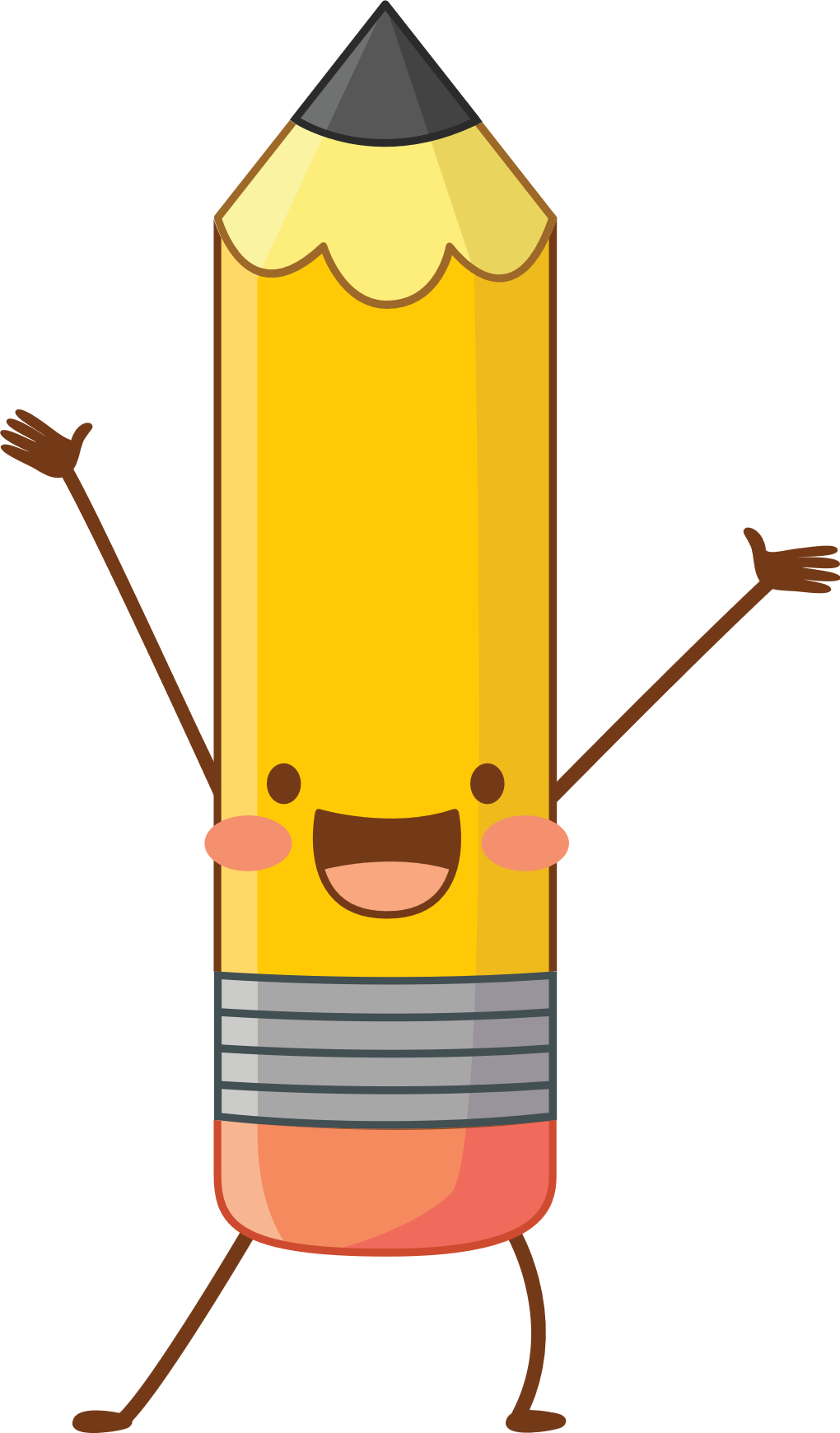 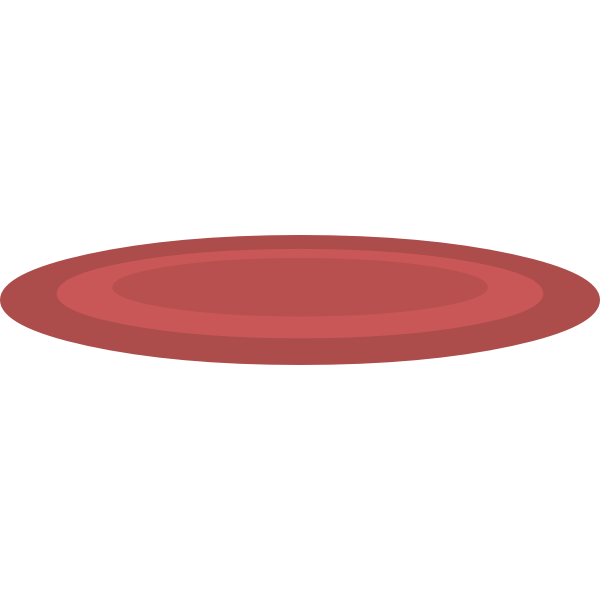 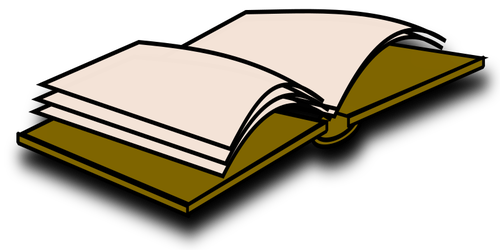 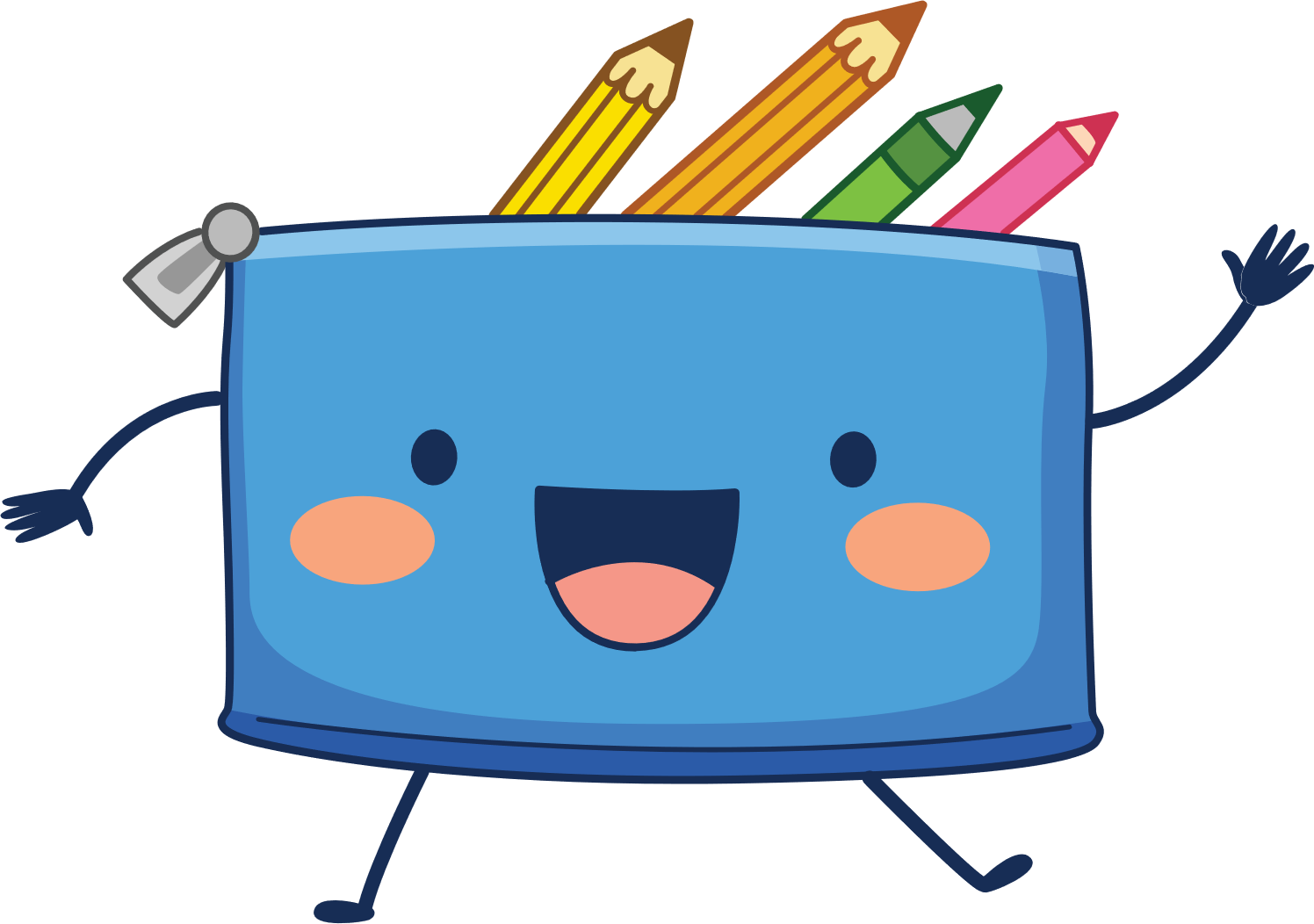 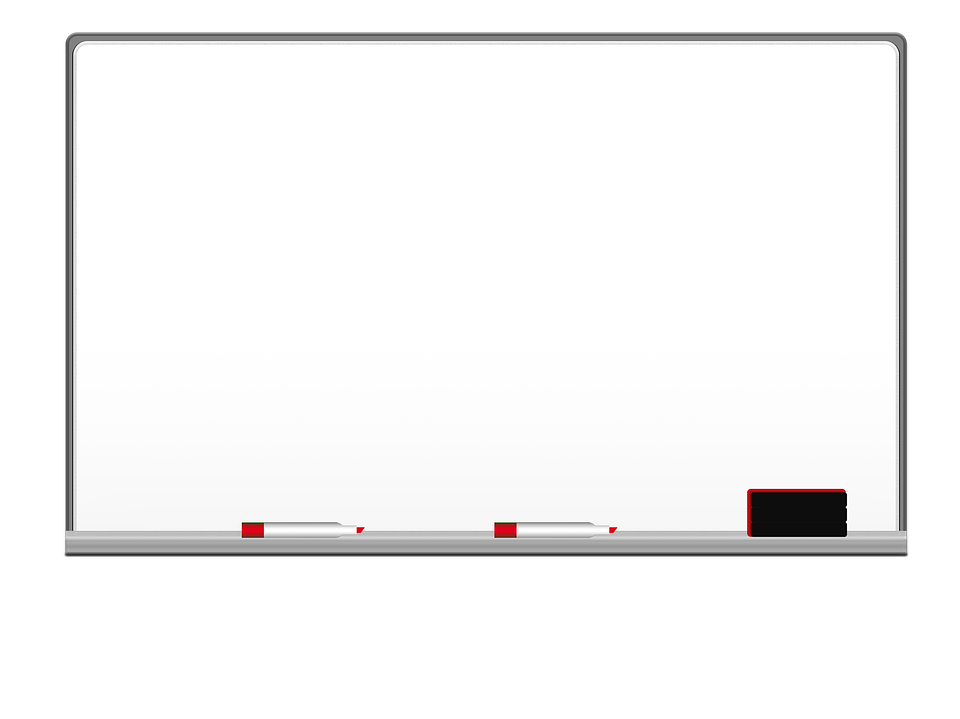 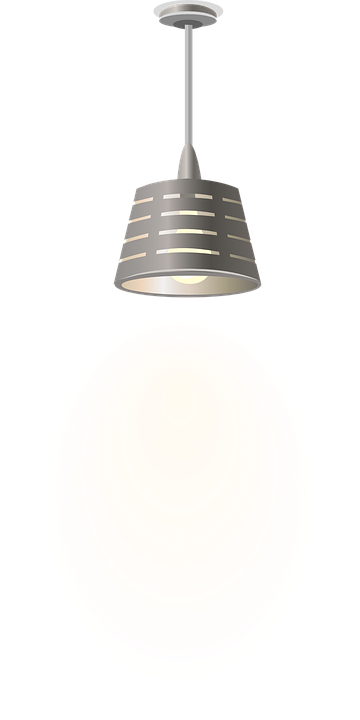 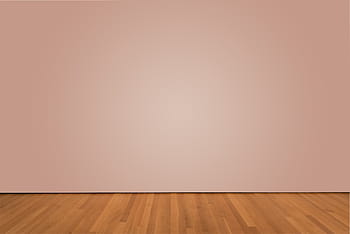 I love English
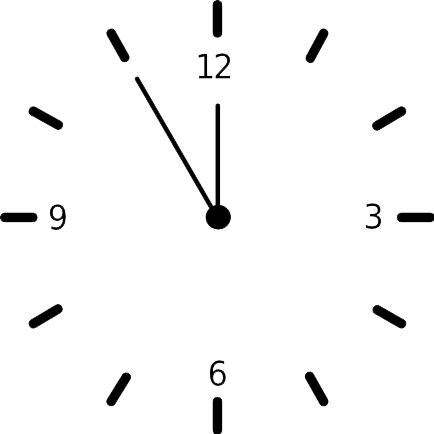 Have you ever been involved in or heard of a situation that was mysterious and seemed no logical explanation?
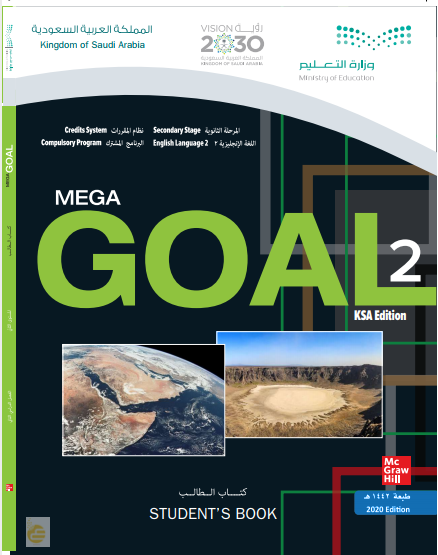 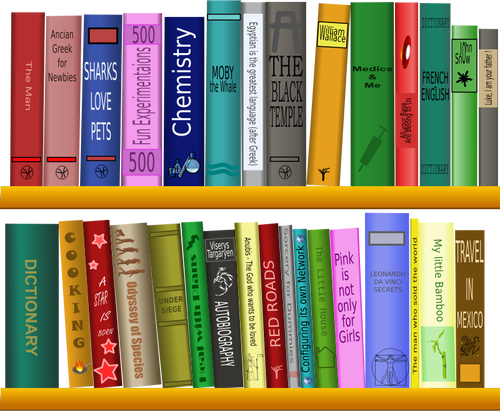 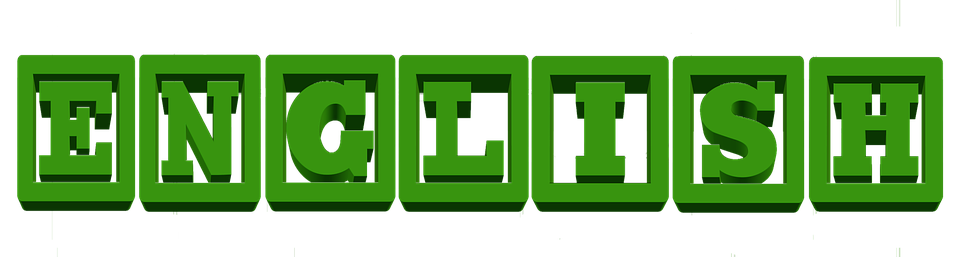 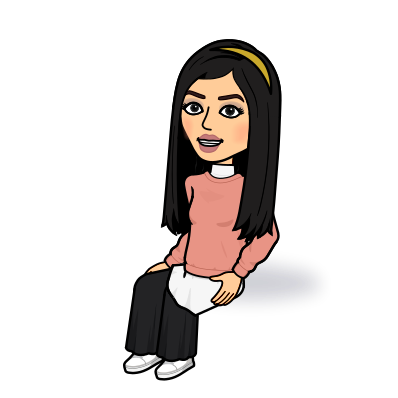 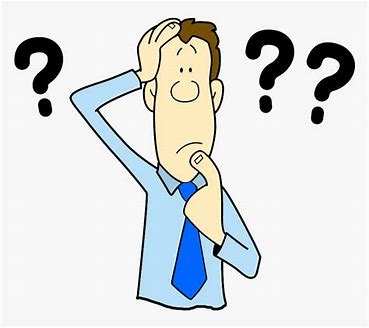 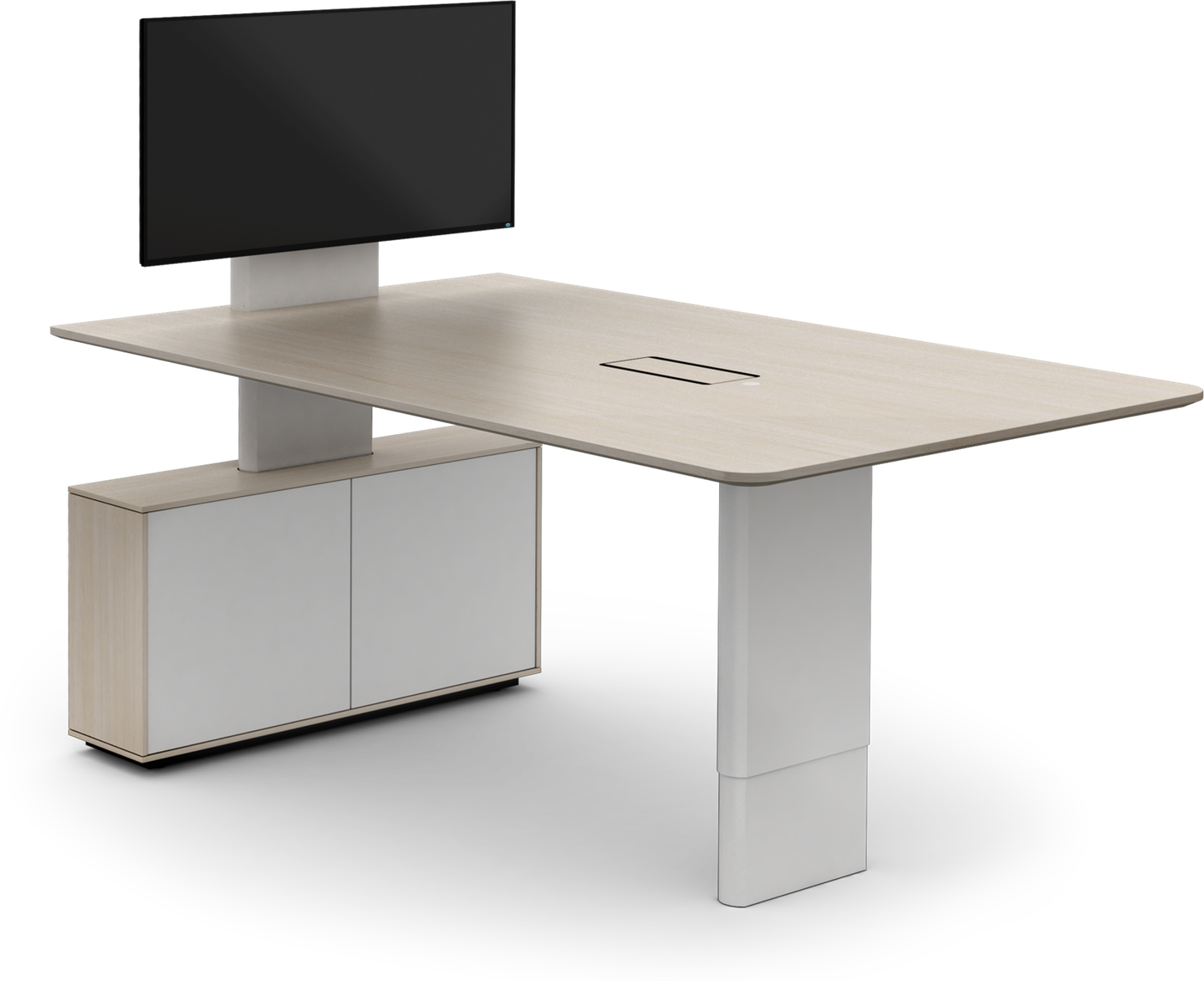 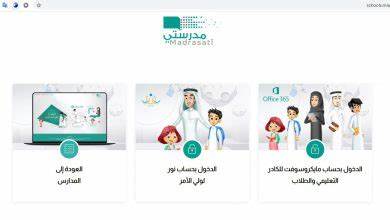 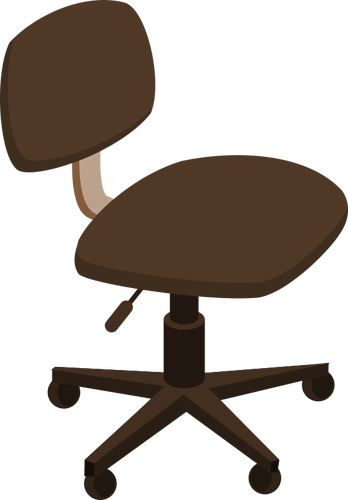 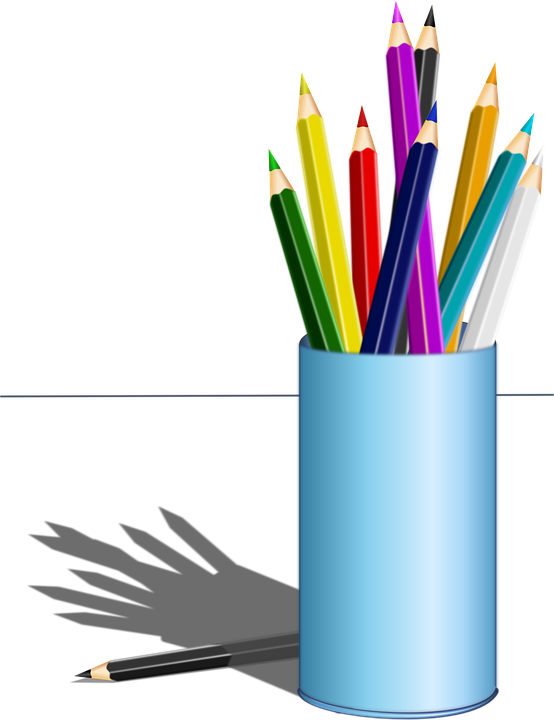 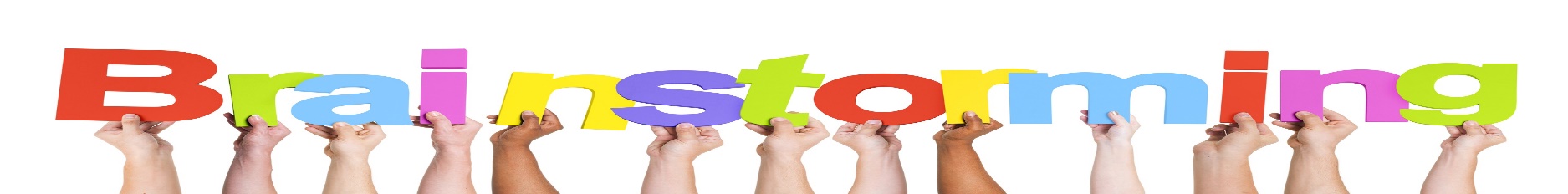 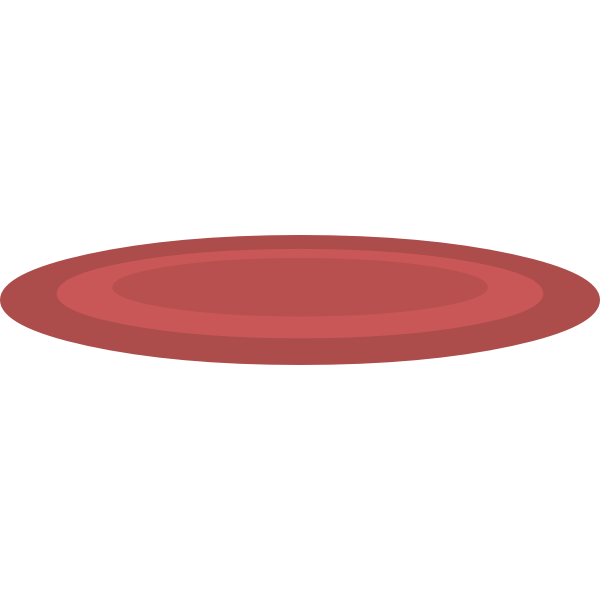 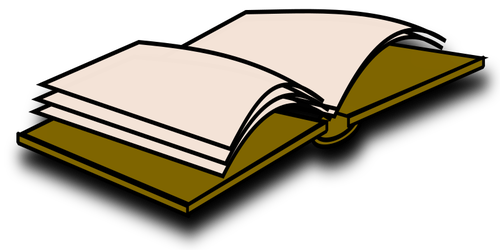 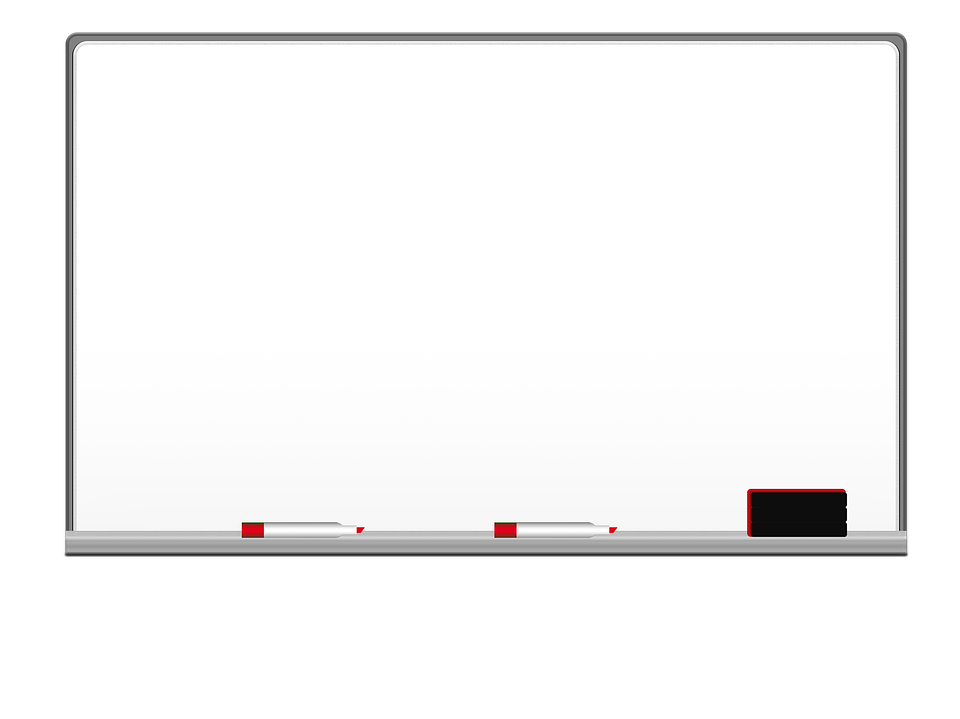 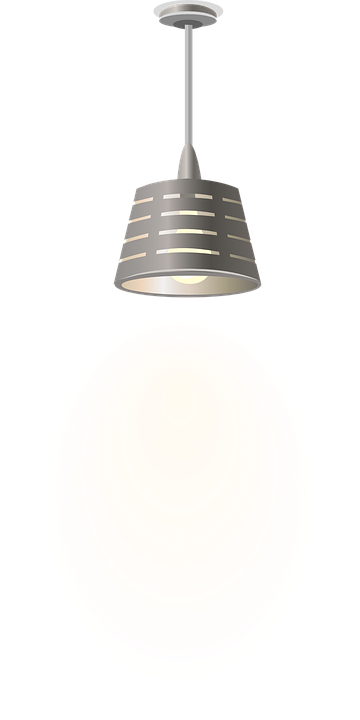 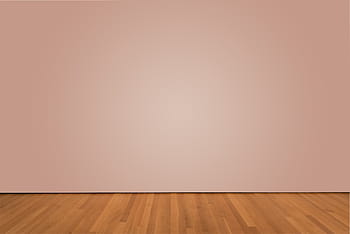 I love English
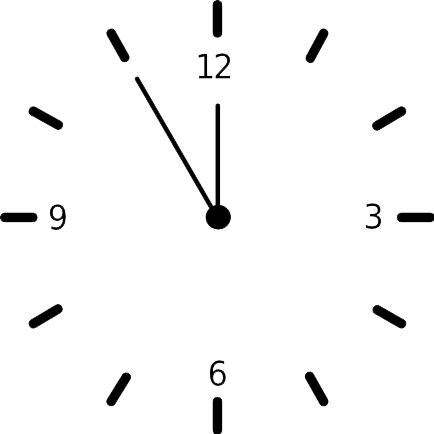 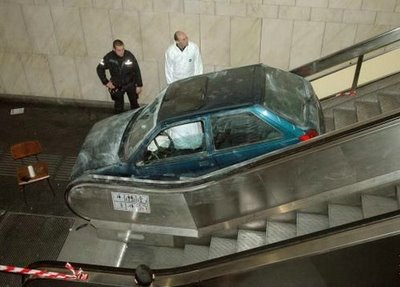 What might have happened?
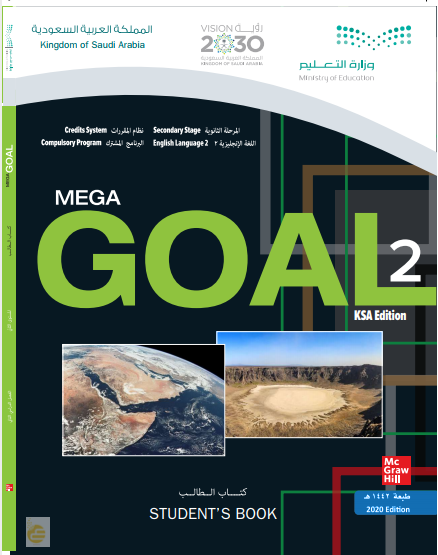 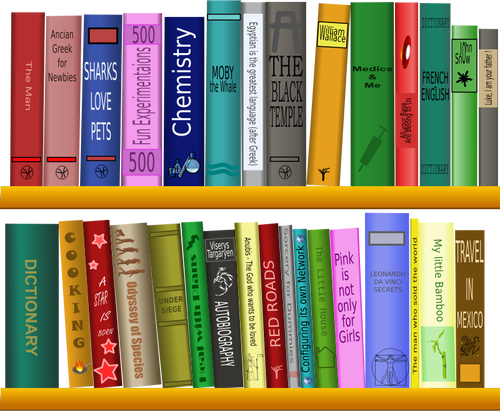 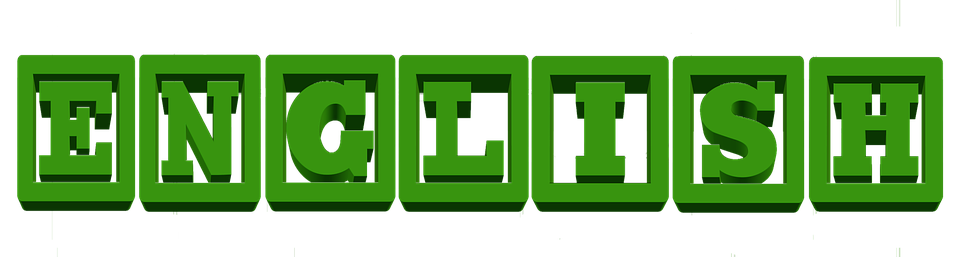 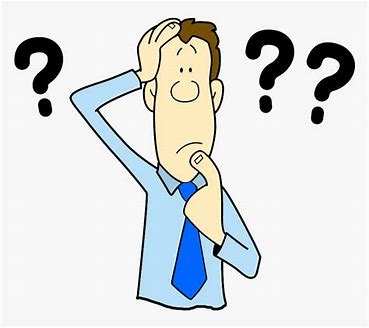 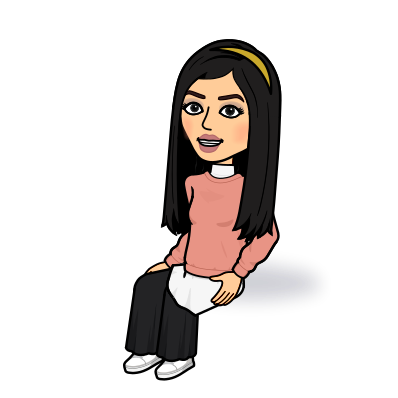 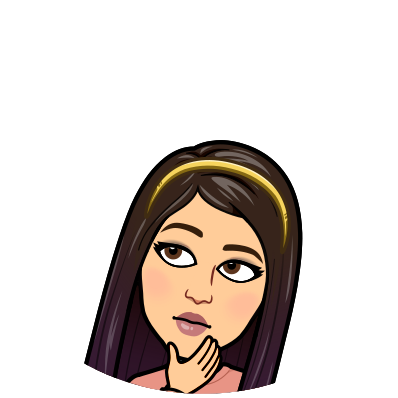 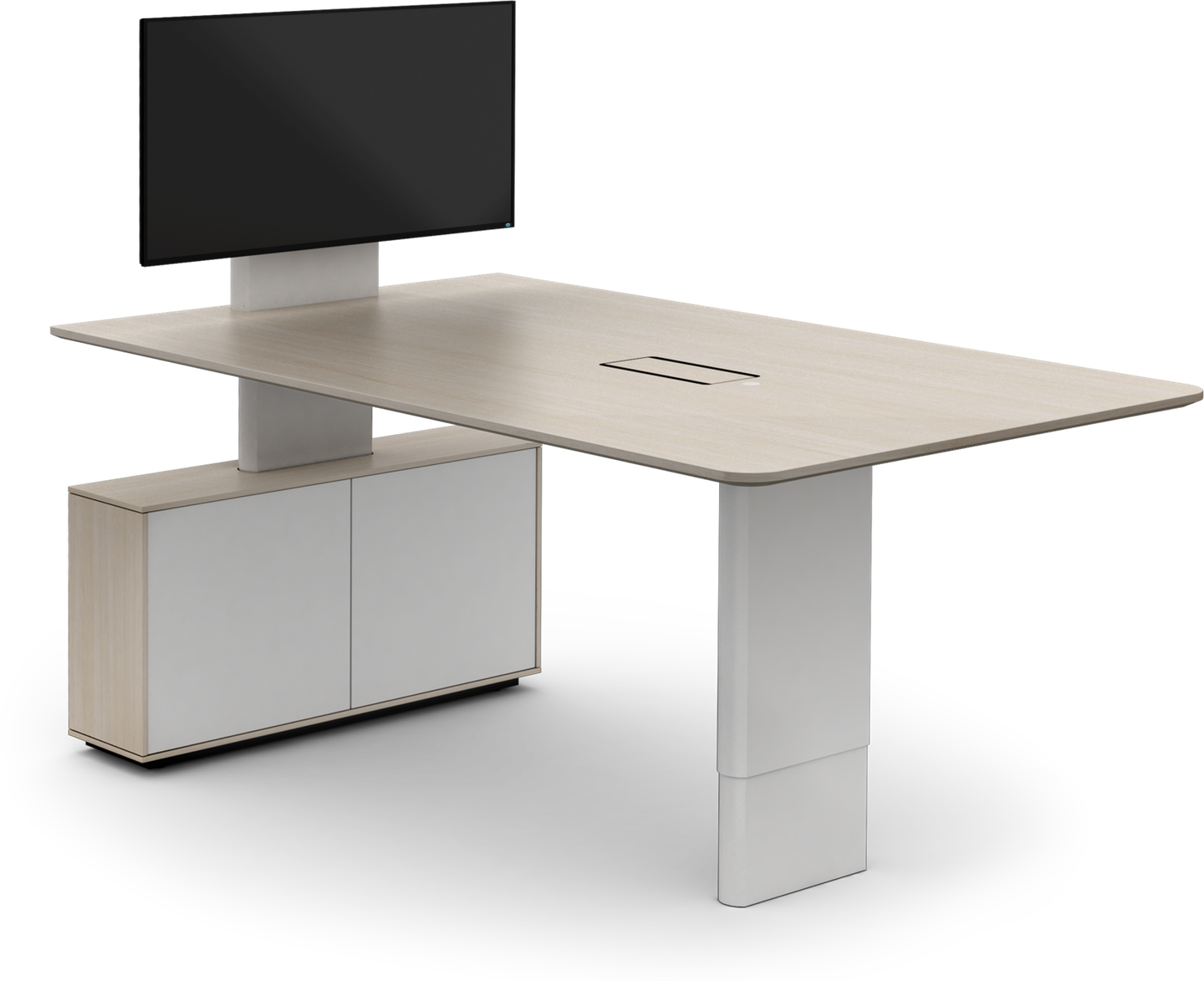 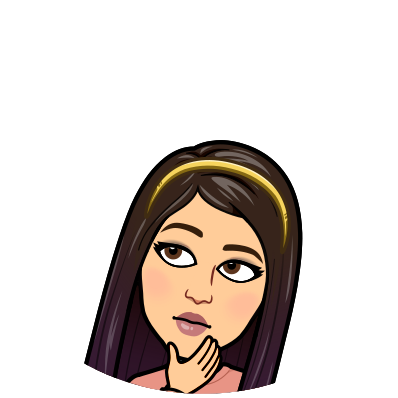 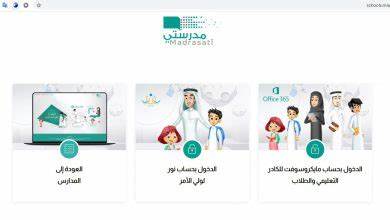 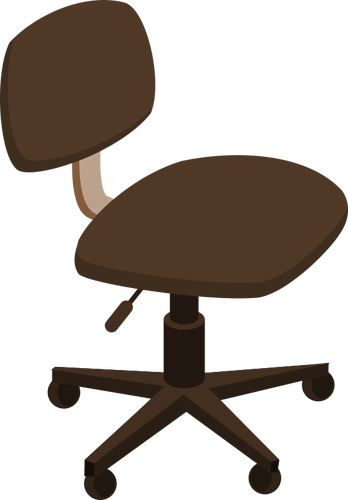 It might be an advertisement.
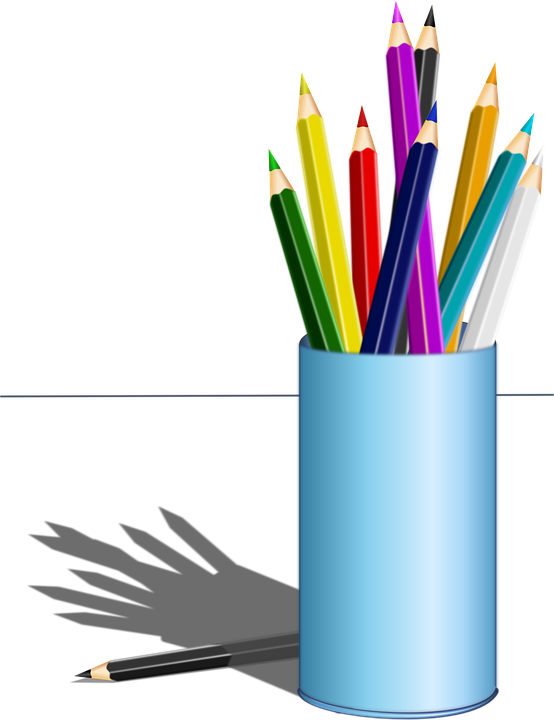 He must have lost control of his car.
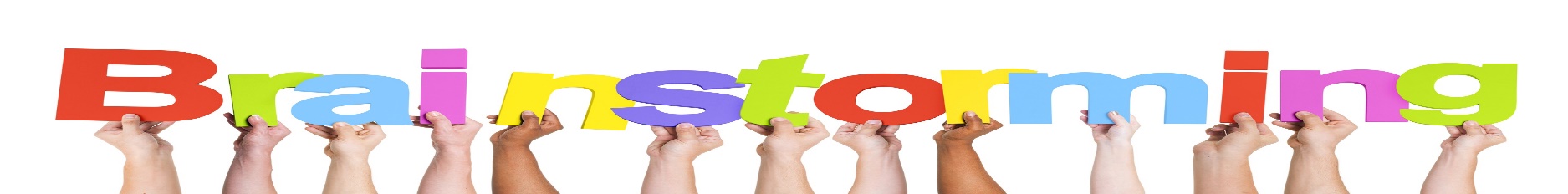 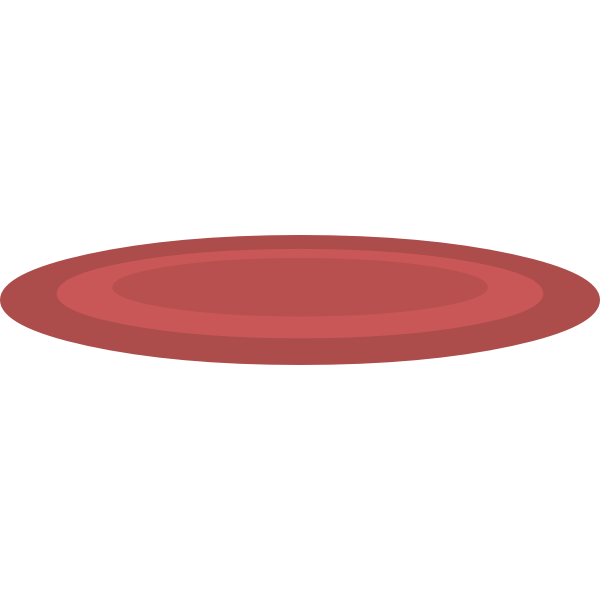 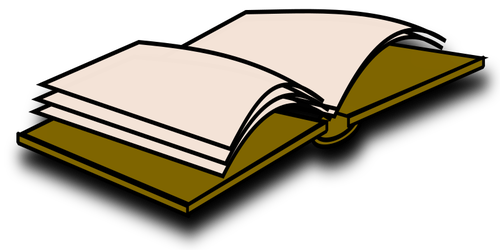 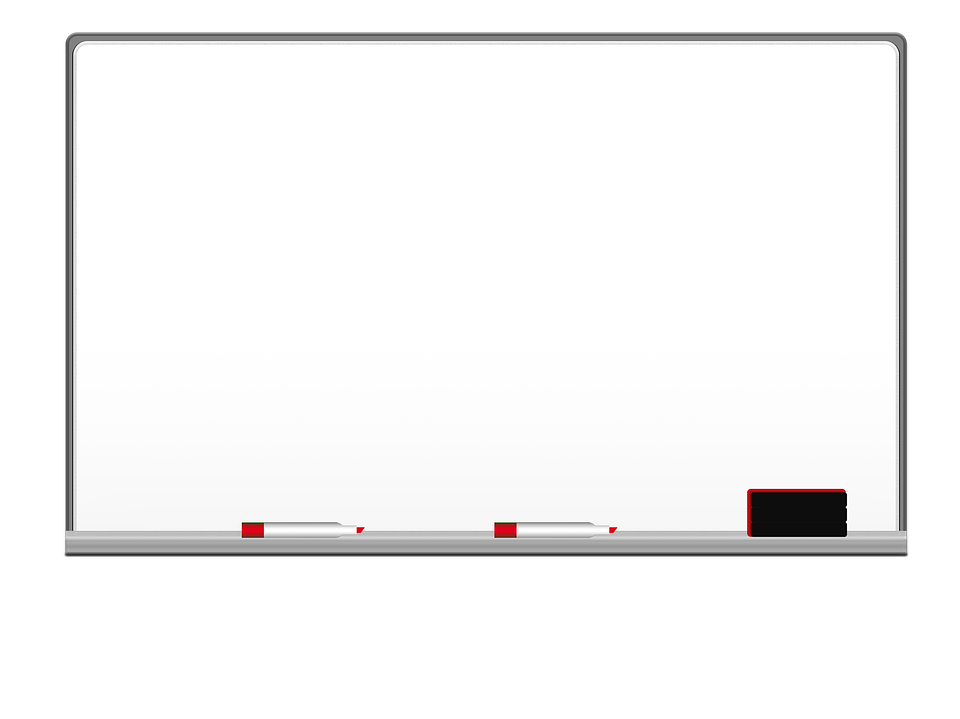 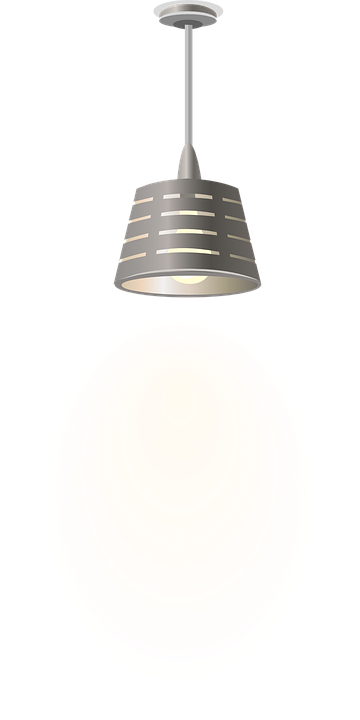 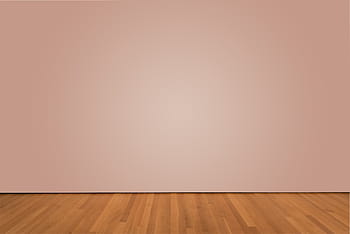 I love English
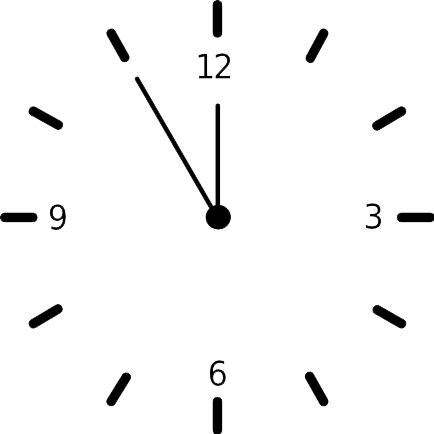 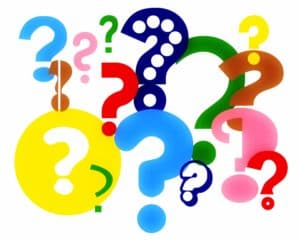 Mega Goal 2 
Unit 4
(I Wonder What Happened)
Listen and Discuss
Sunday
23/7/1442
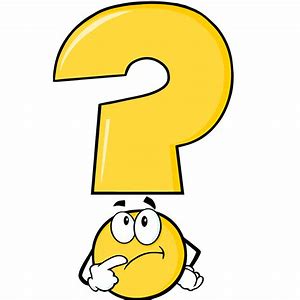 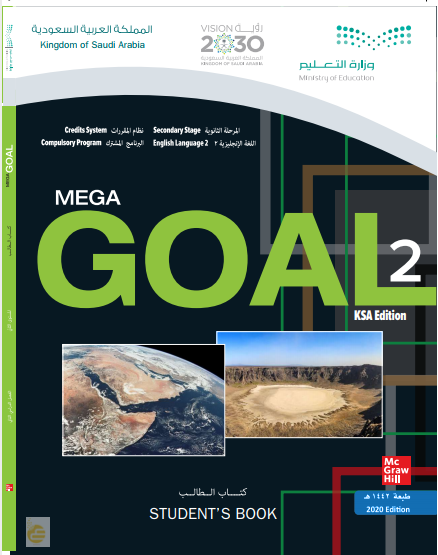 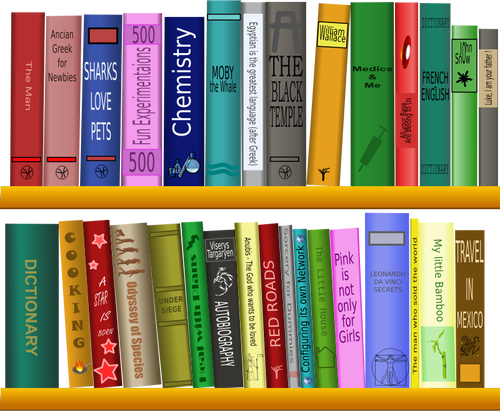 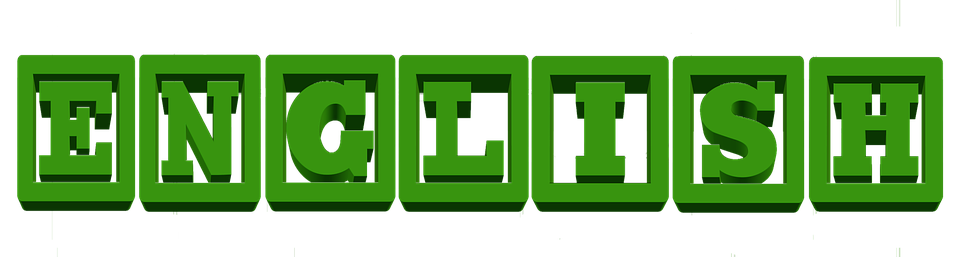 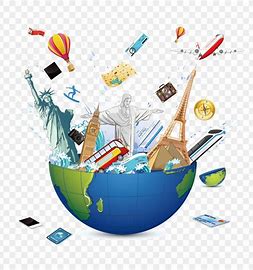 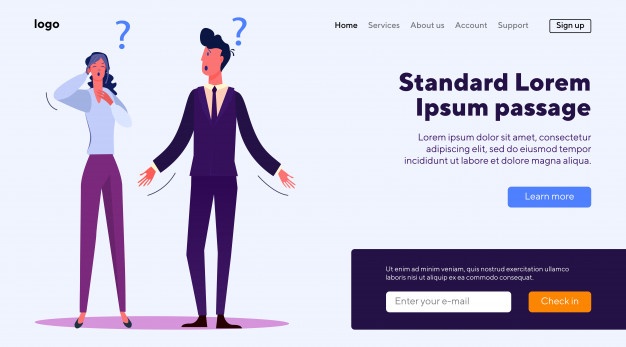 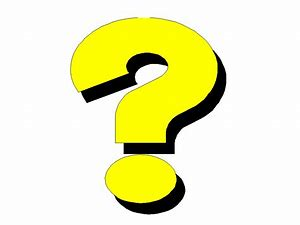 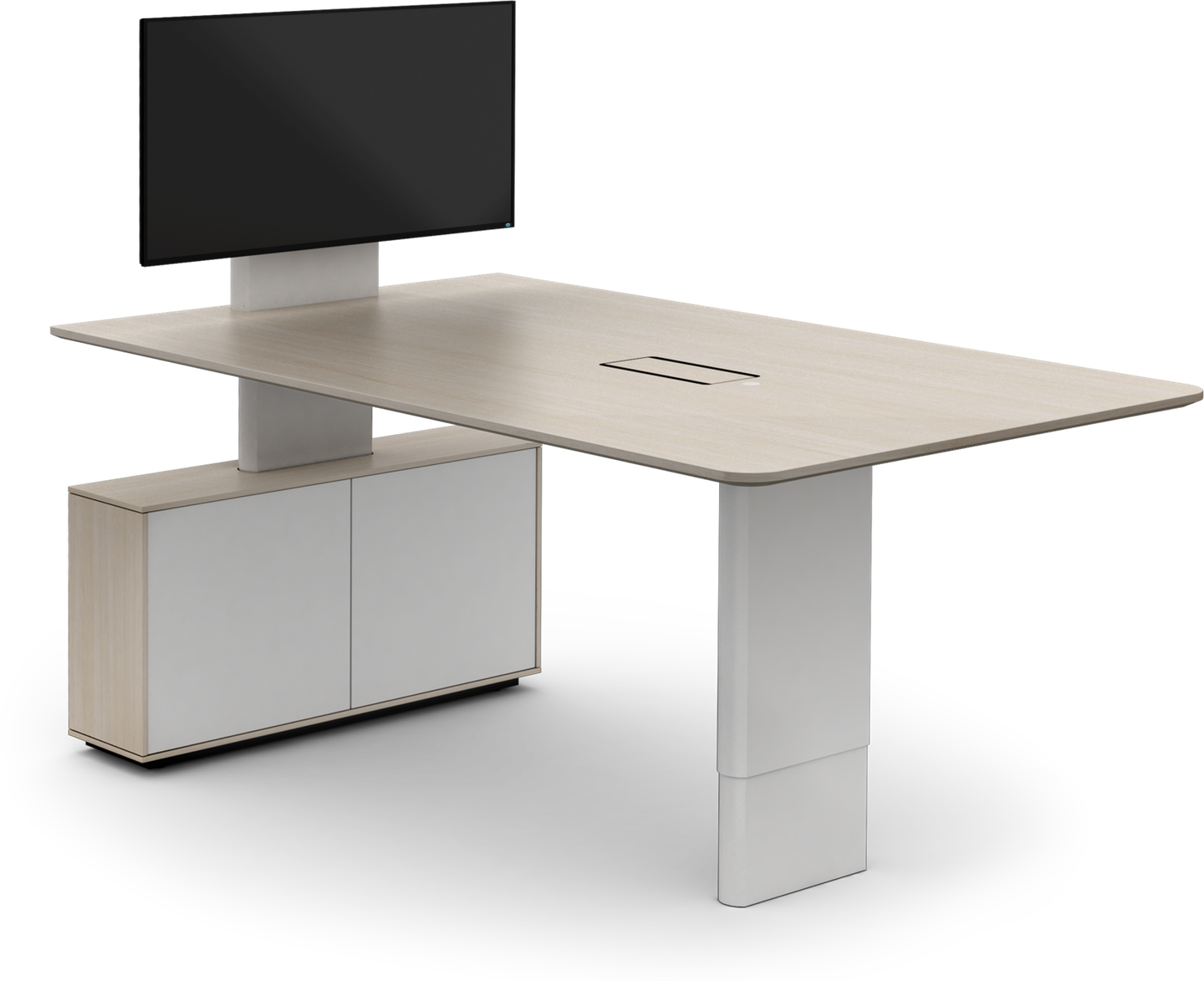 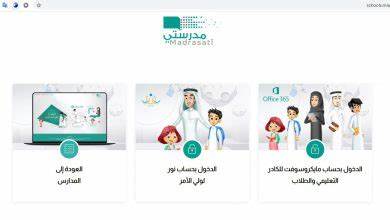 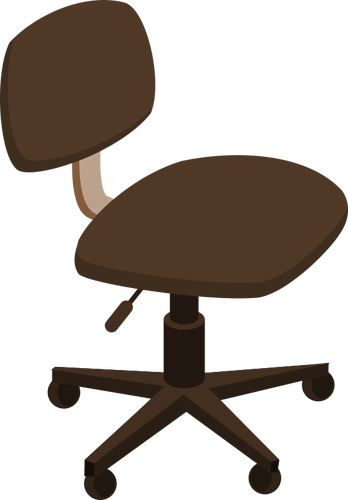 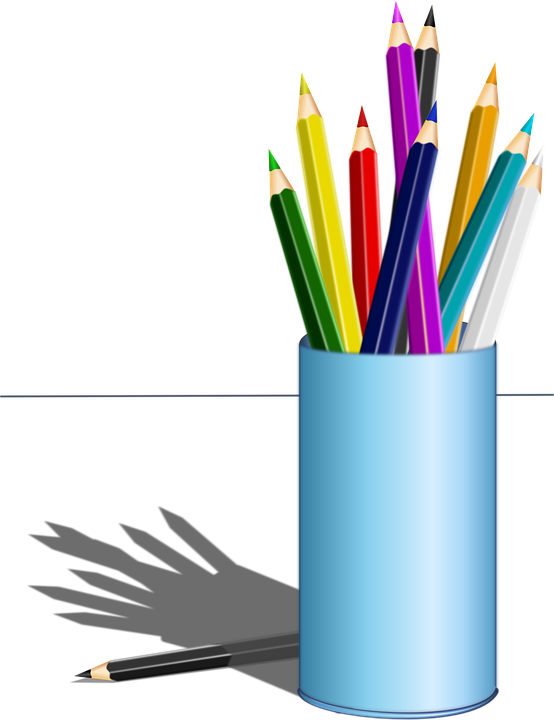 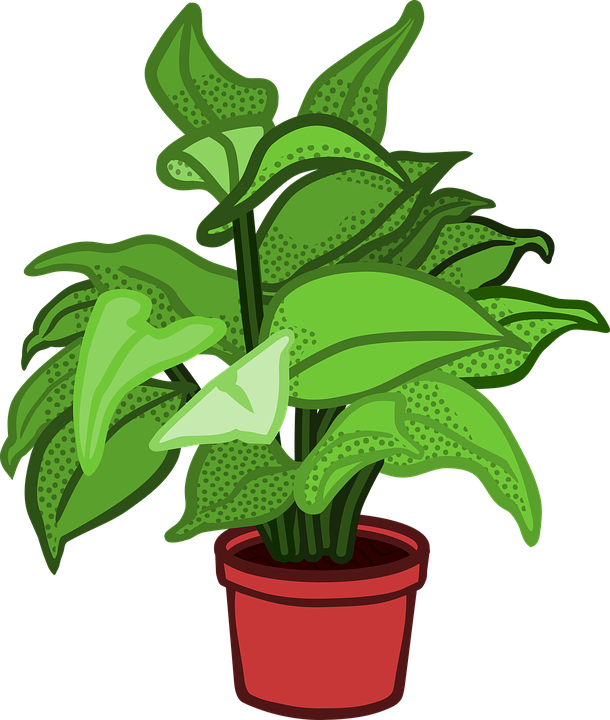 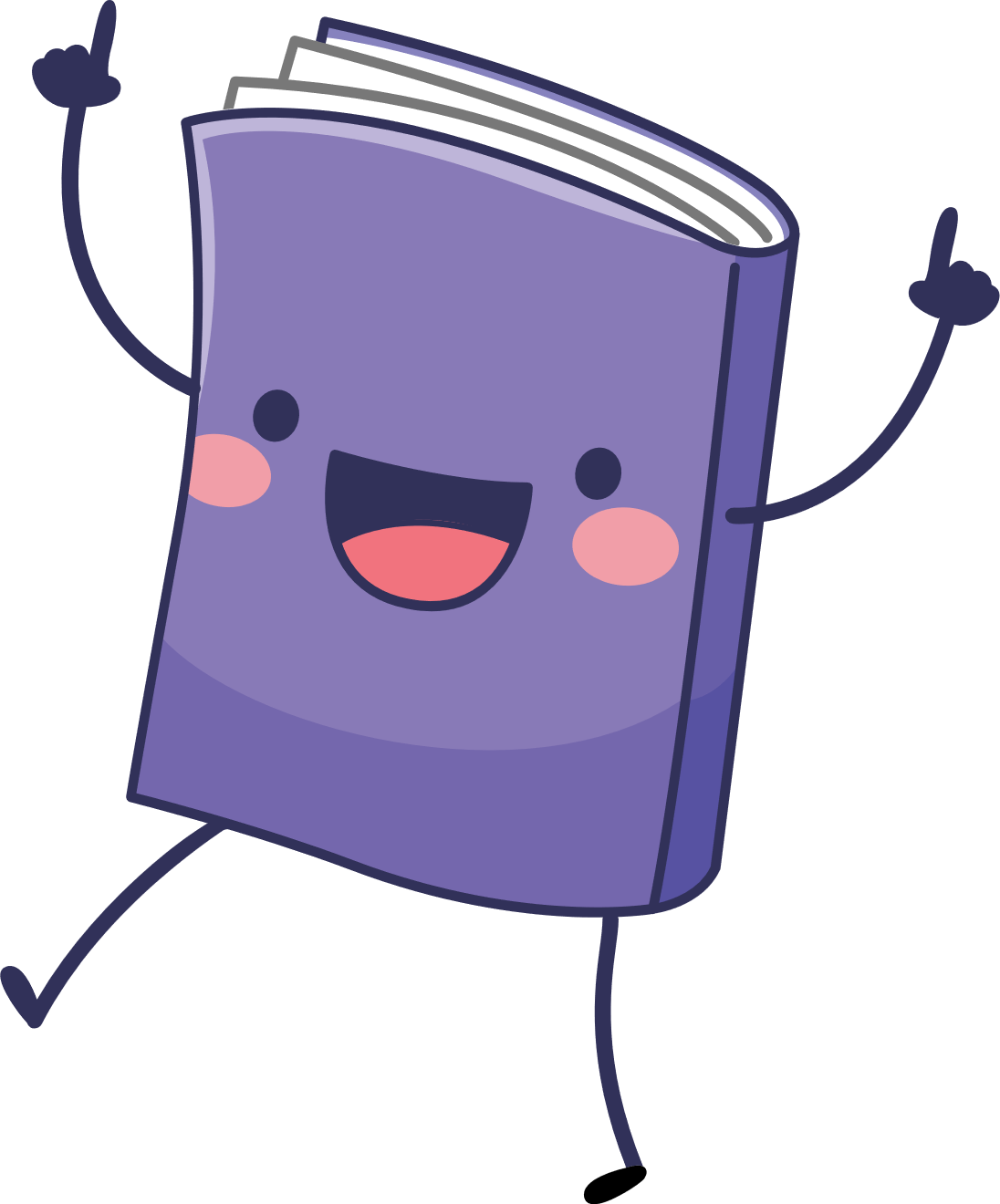 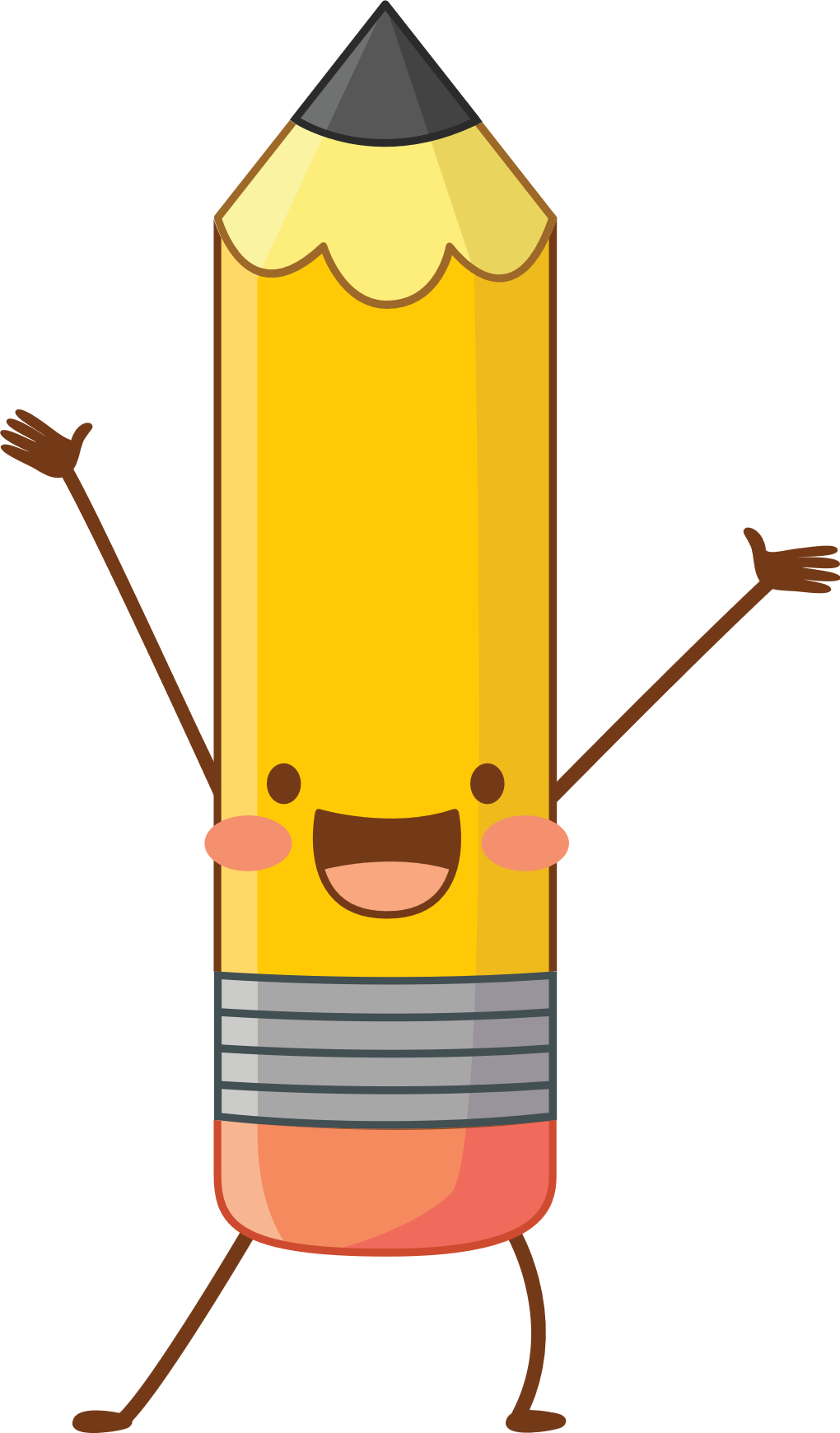 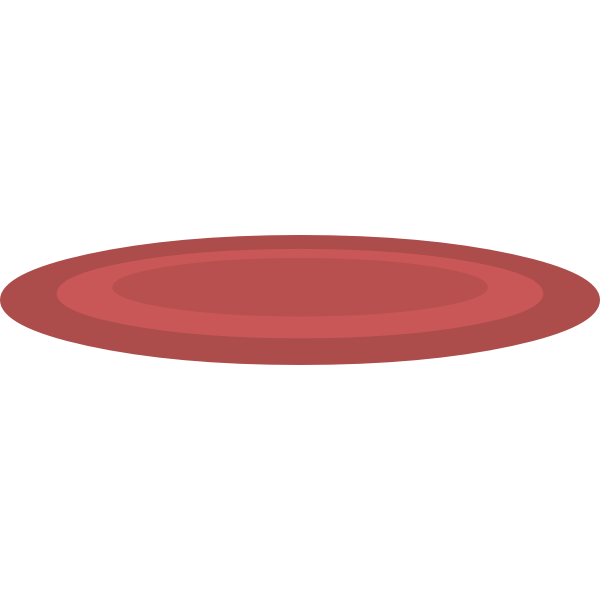 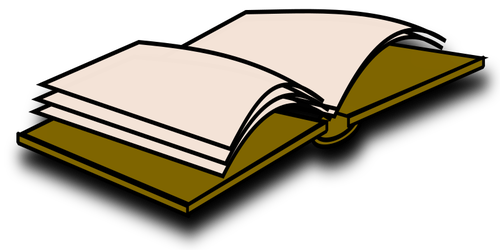 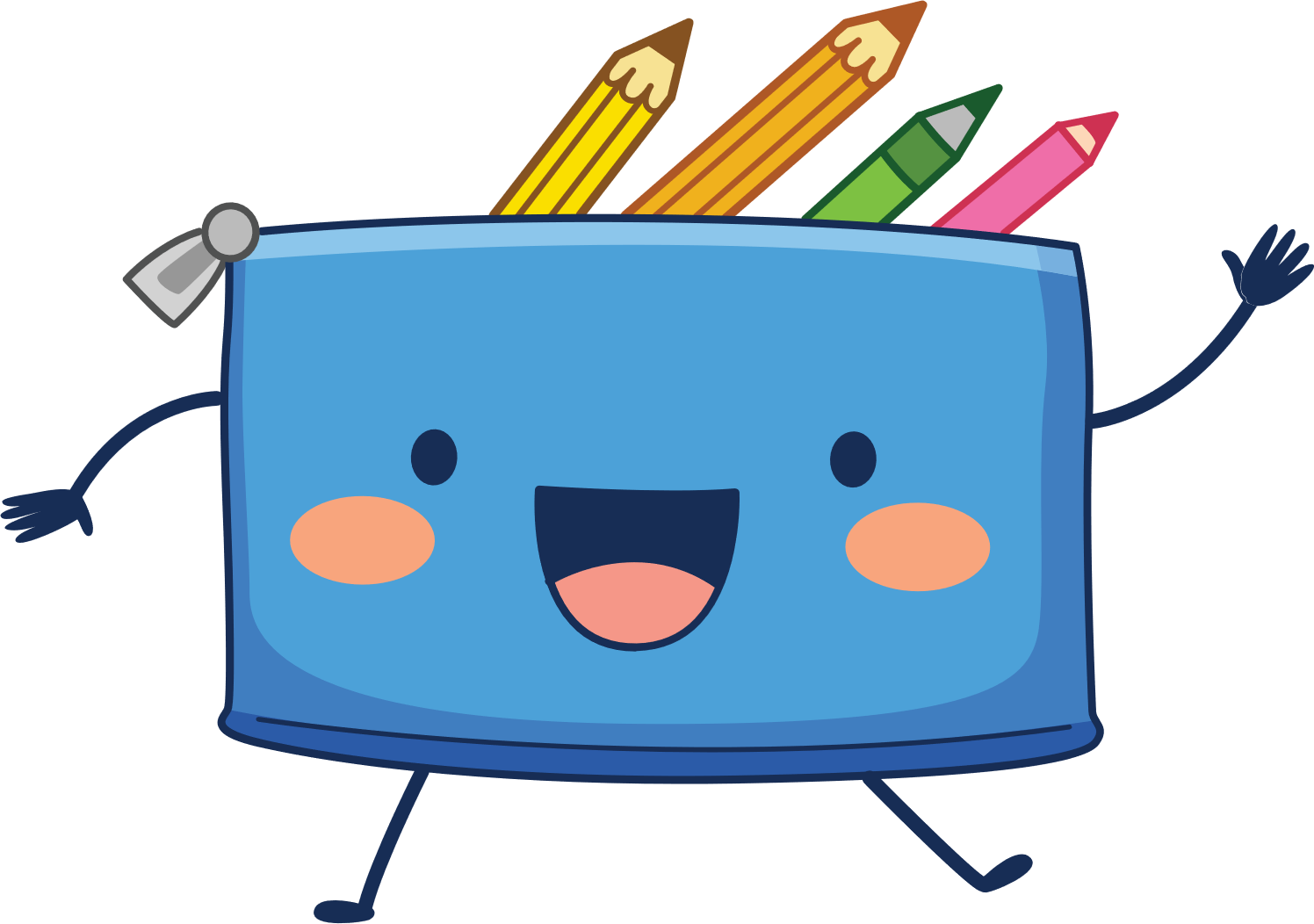 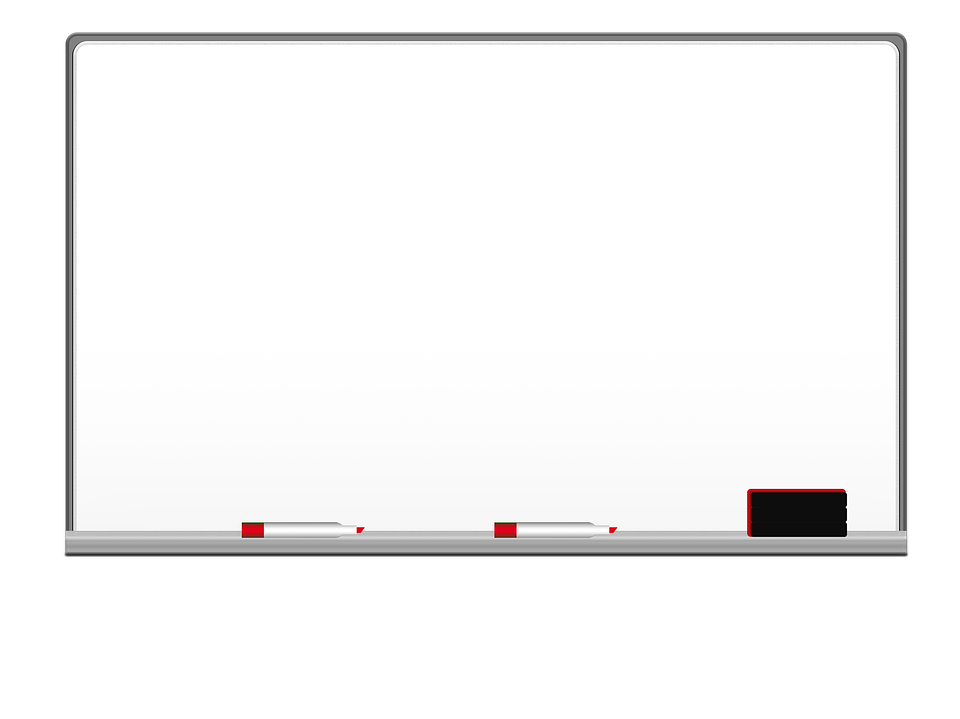 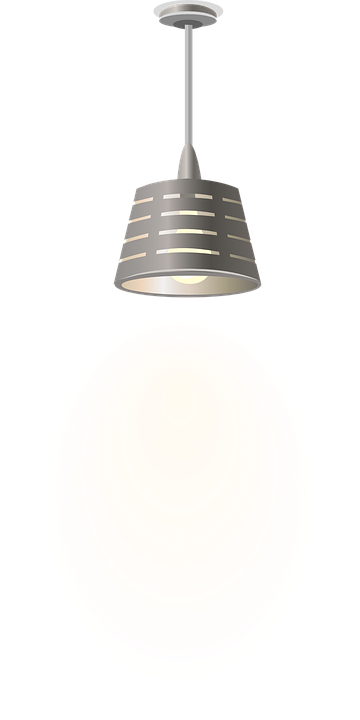 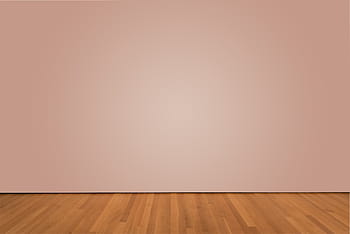 I love English
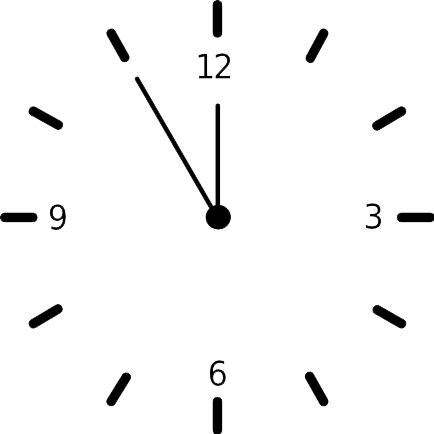 Lesson Goals
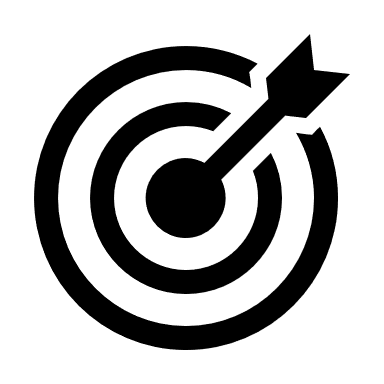 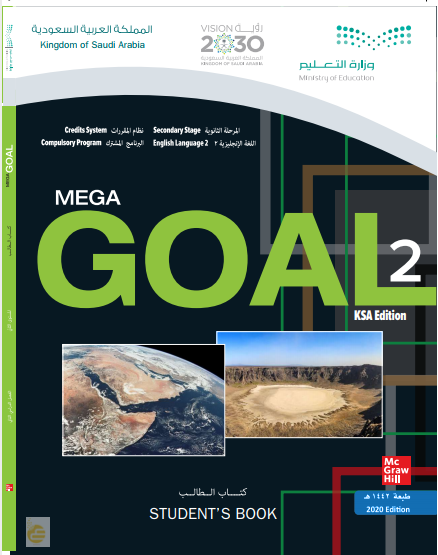 Students will be able to:
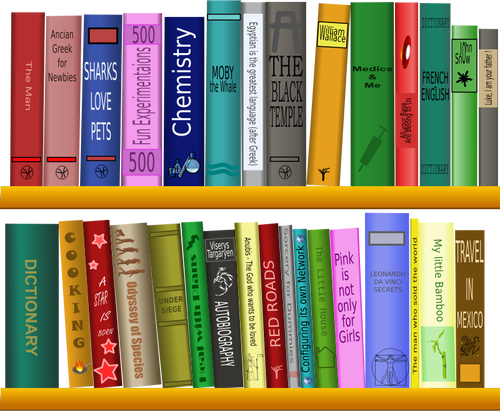 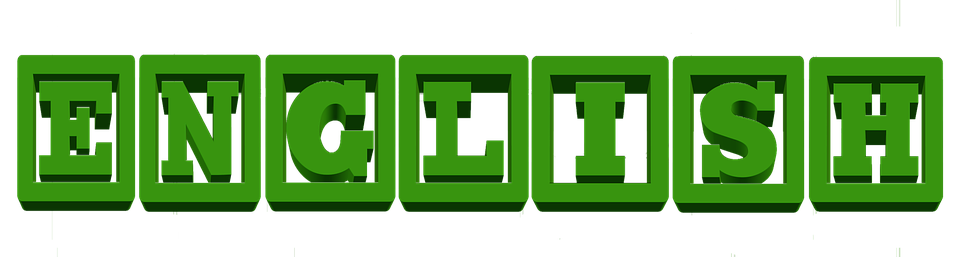 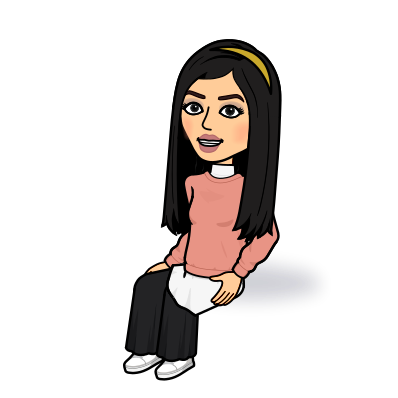 Predict what happened in the pictures.
Relate the sentences to the pictures.
Respond to questions about speculations.
Answer specific questions through listening to an audio.
Form sentences using at least 3 of the new words.
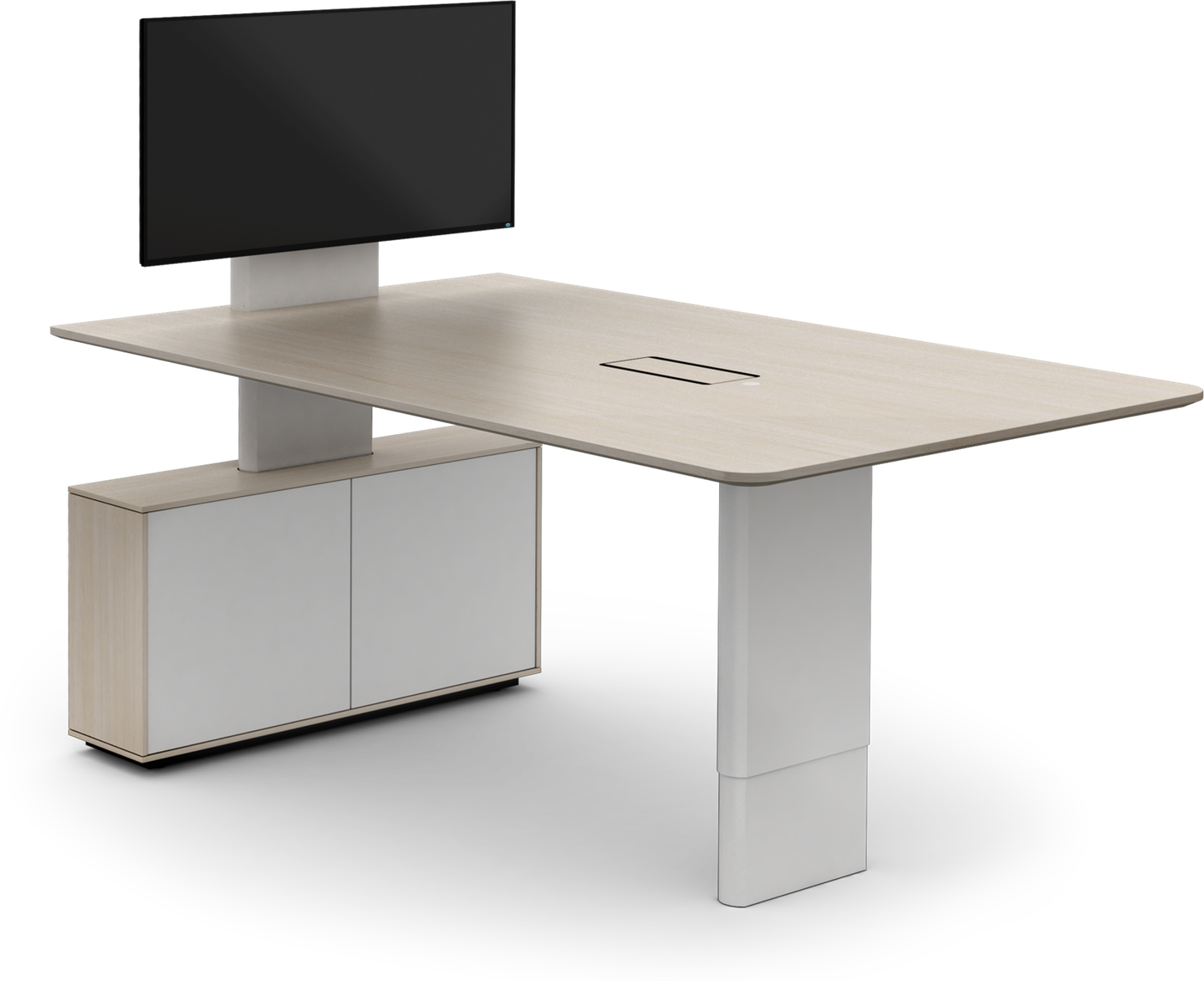 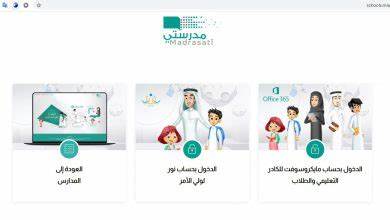 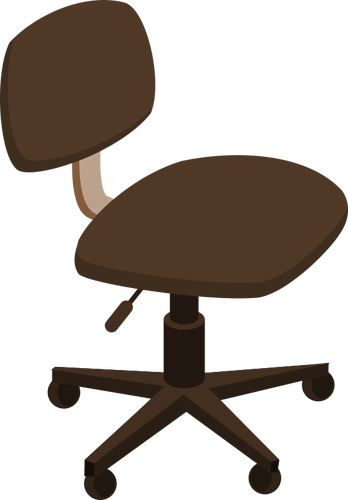 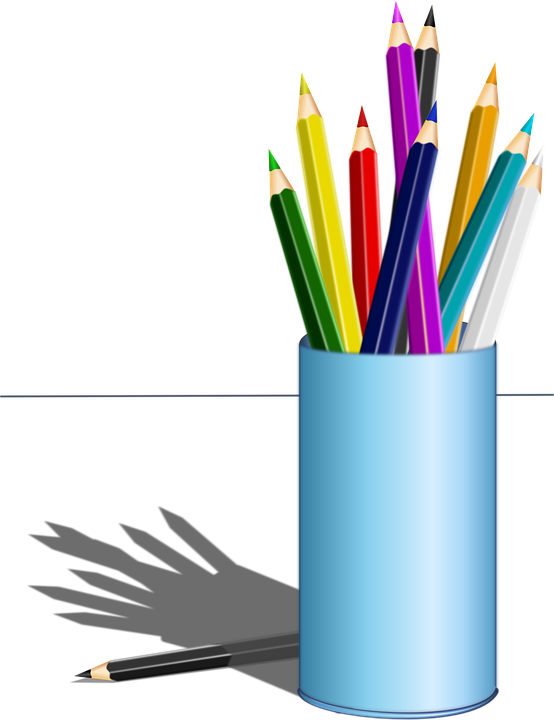 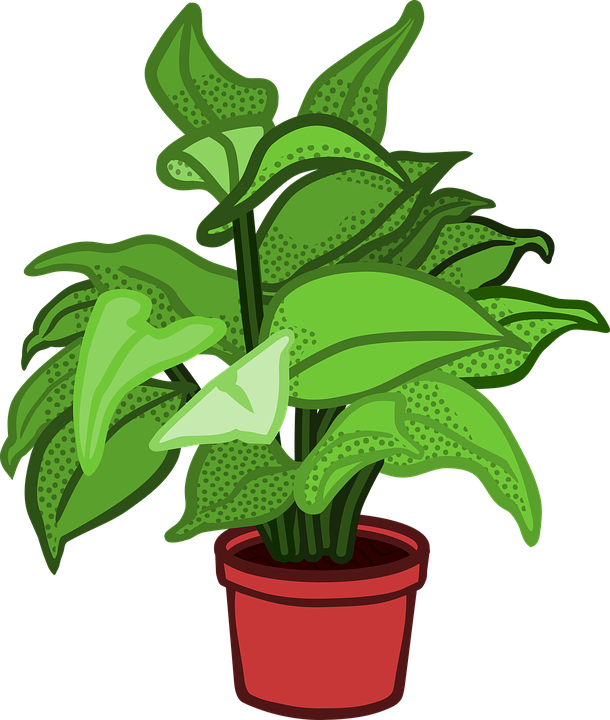 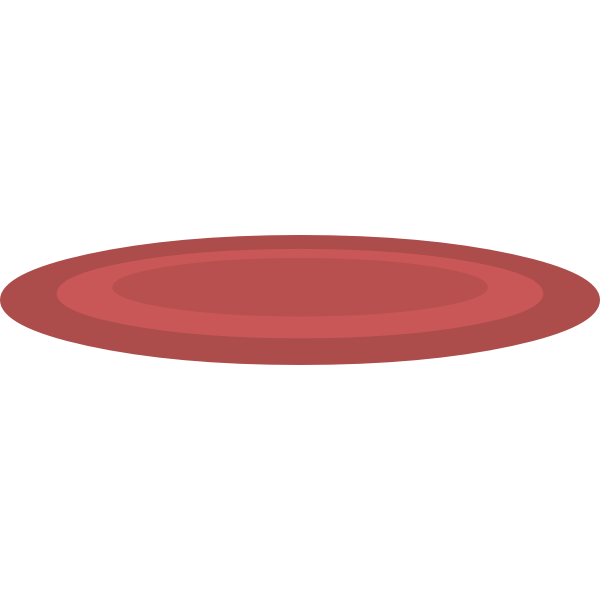 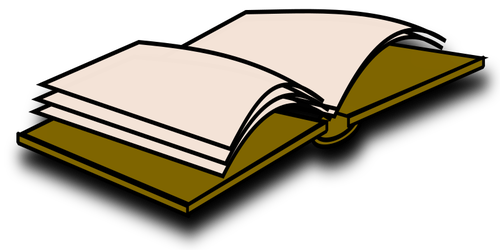 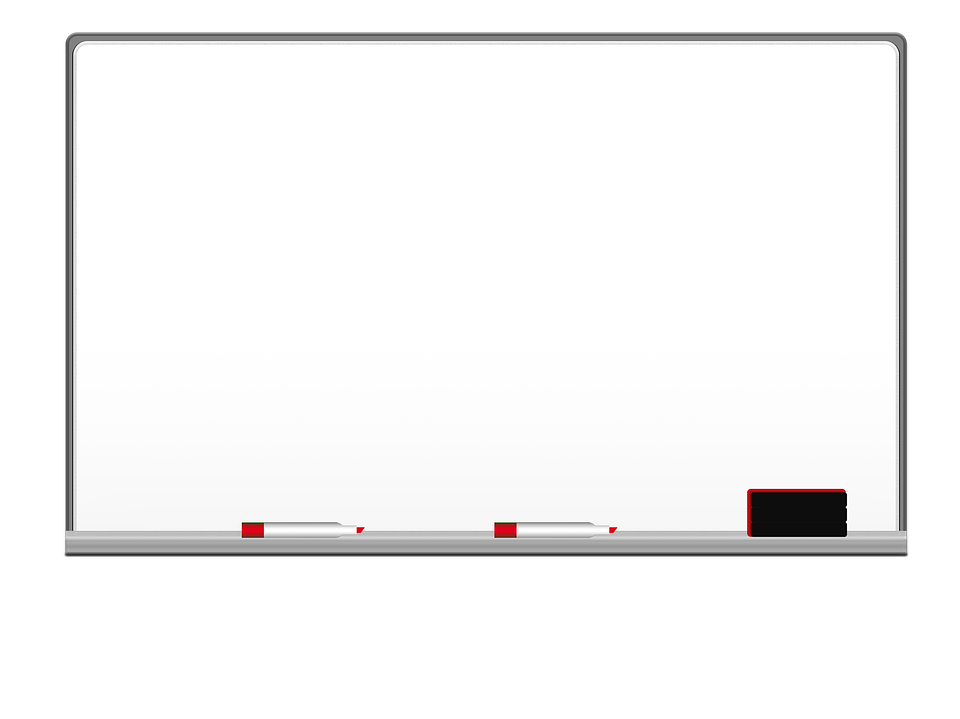 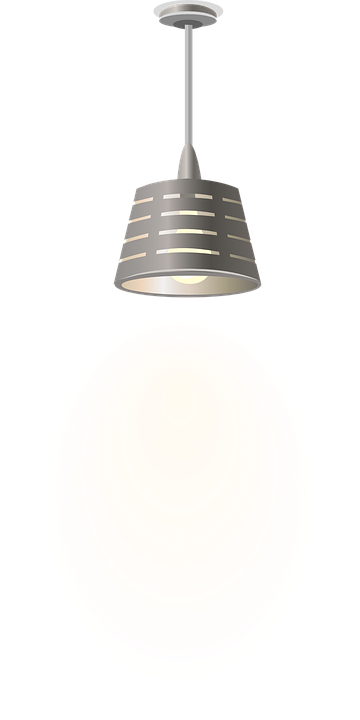 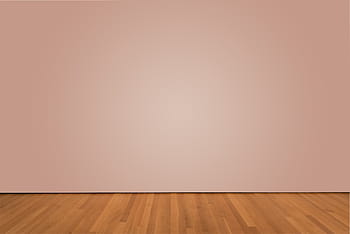 I love English
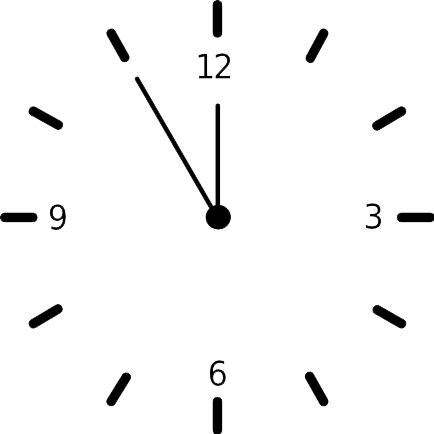 Open your Student’s book page: 54
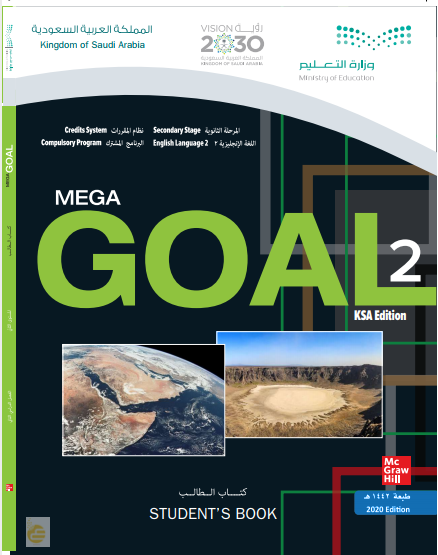 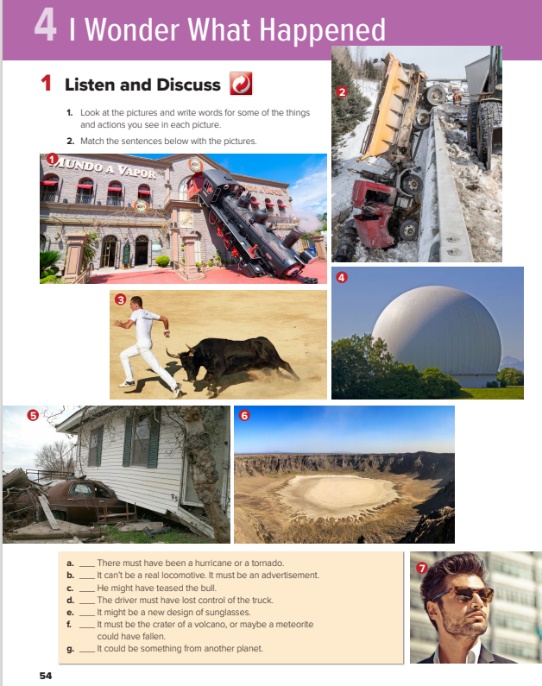 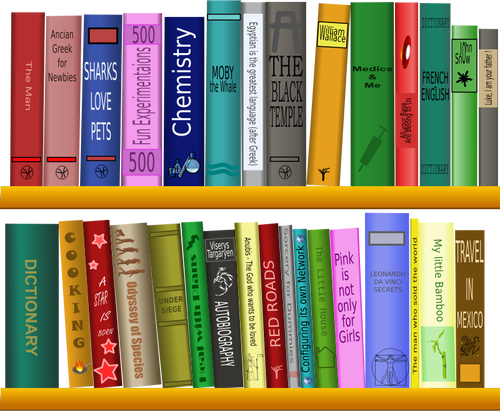 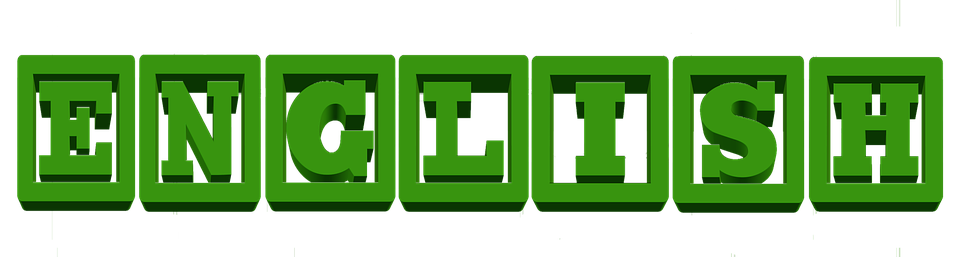 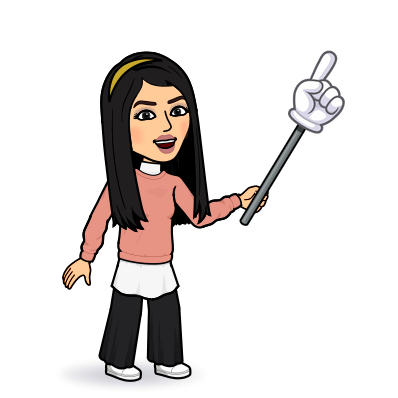 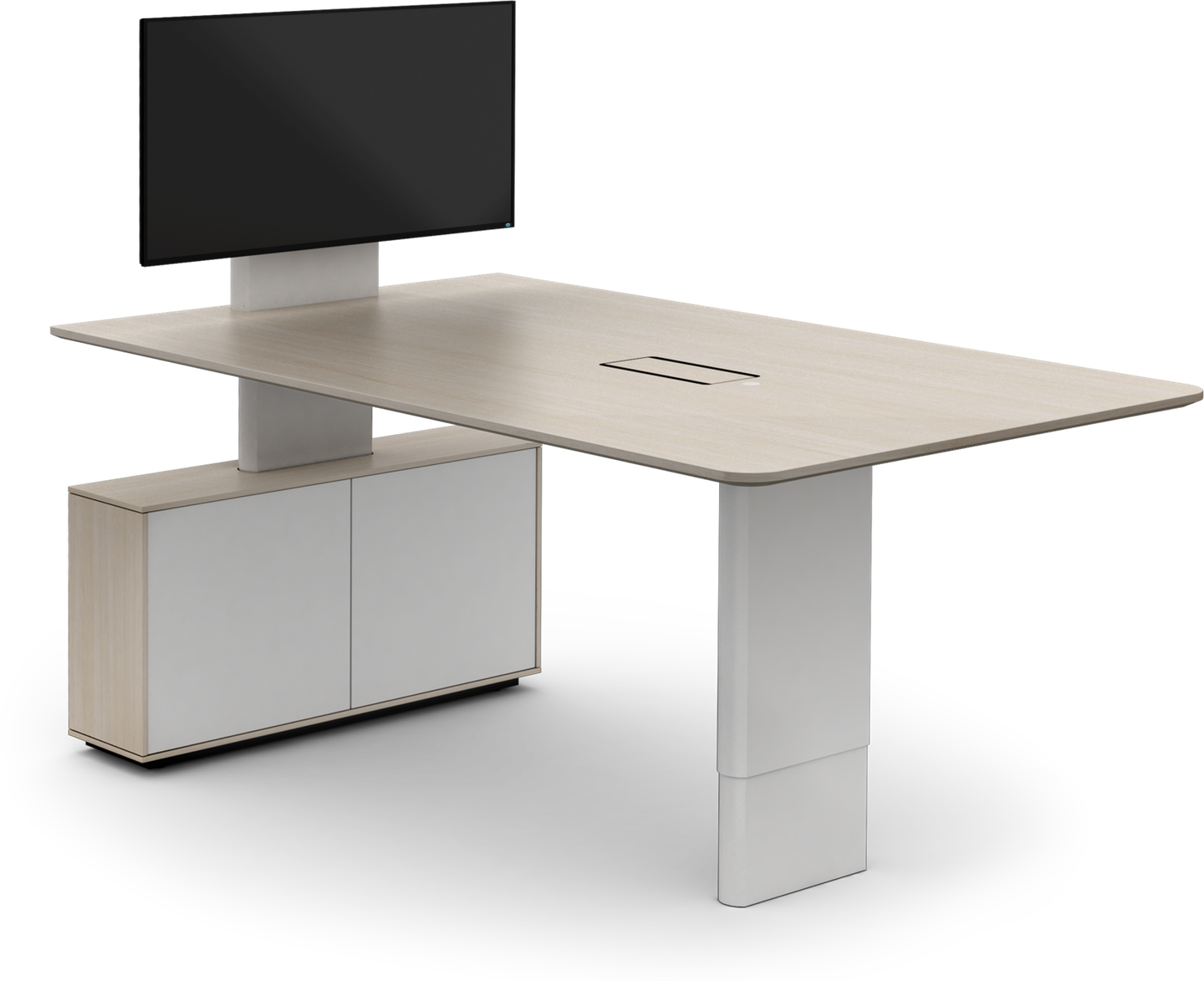 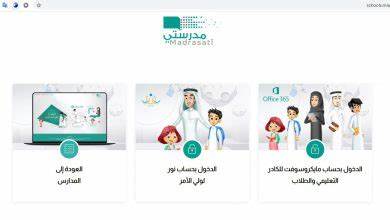 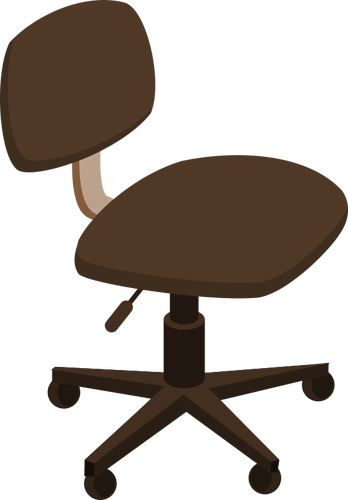 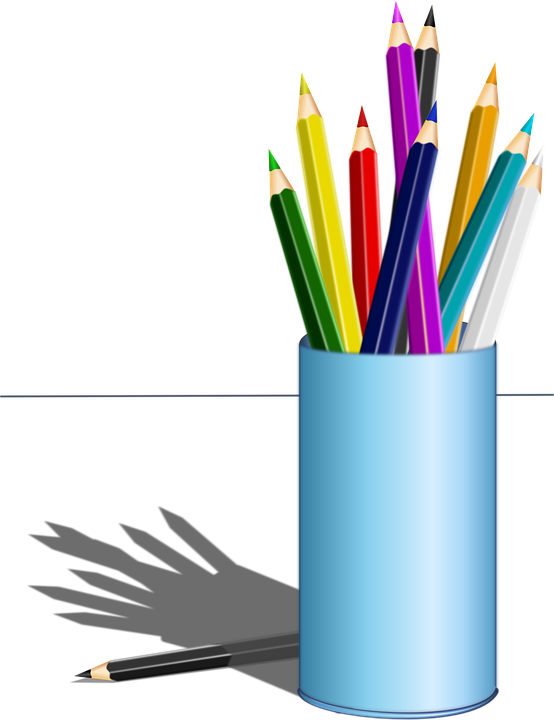 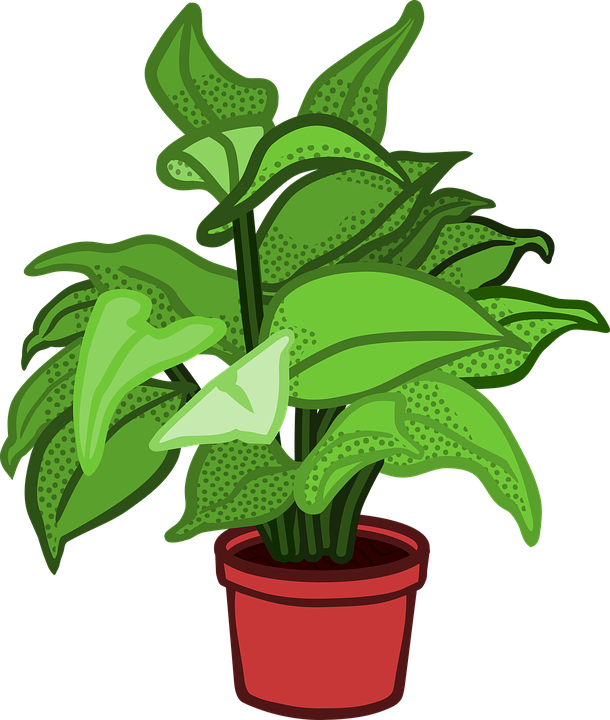 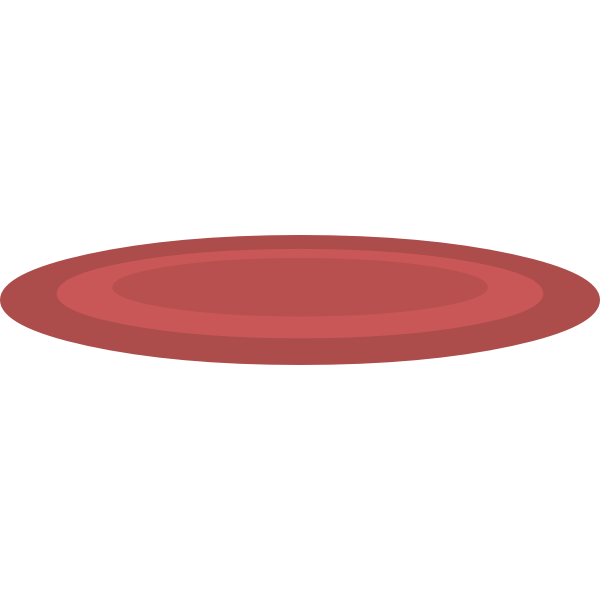 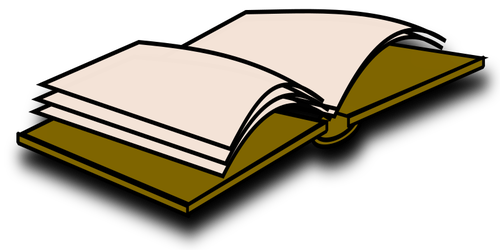 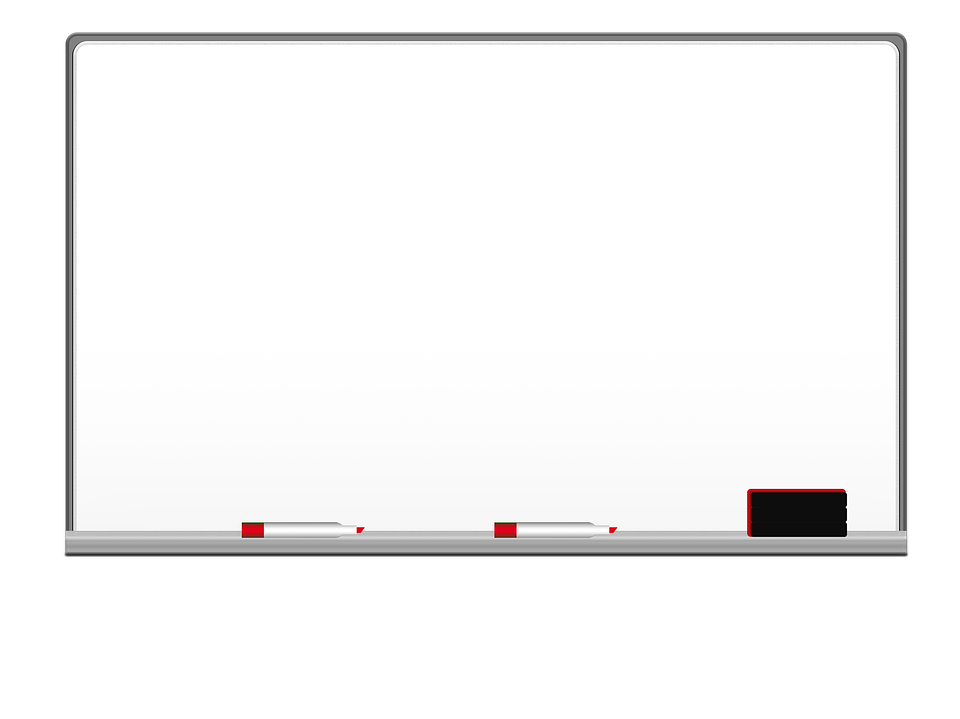 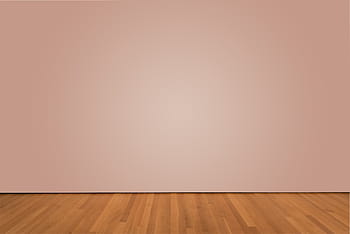 Look at the pictures and write words for some of the things and actions you see in each picture.
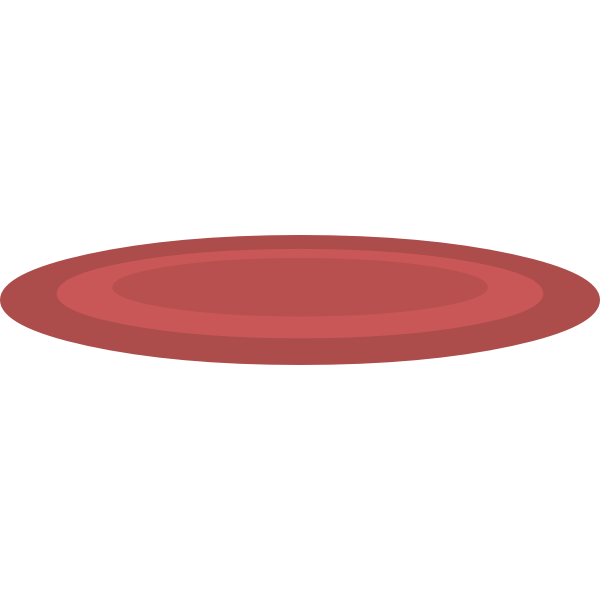 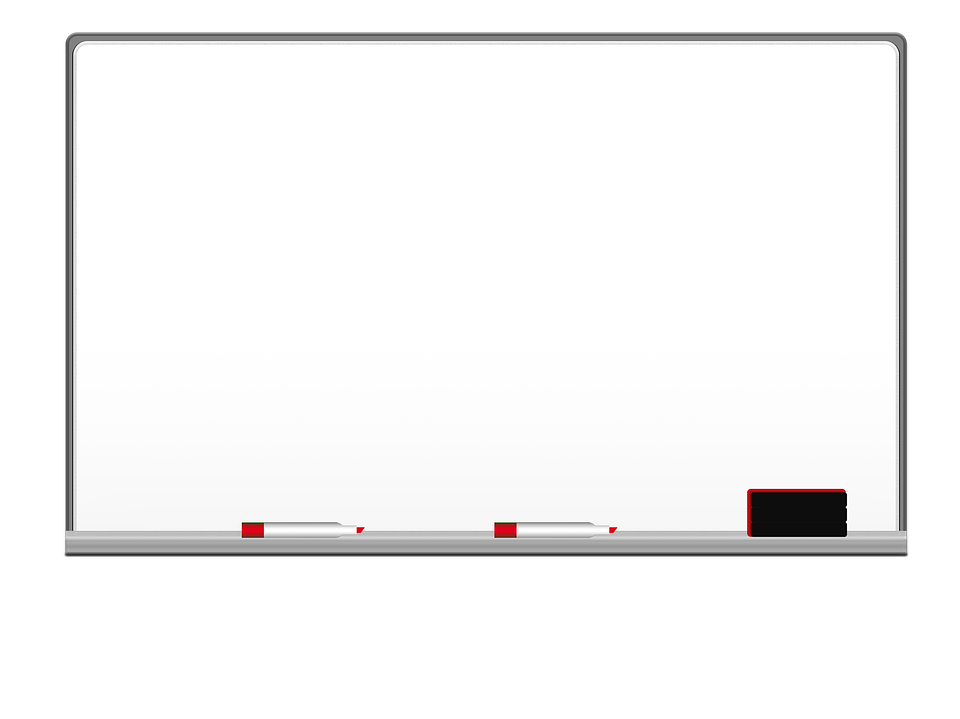 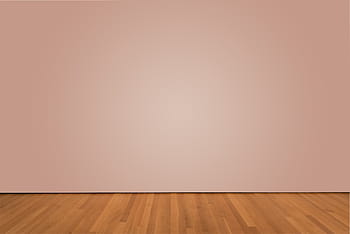 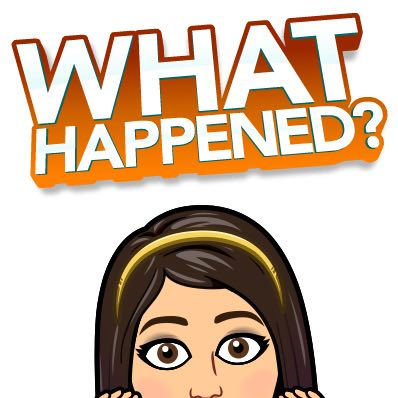 What could have happened?
train
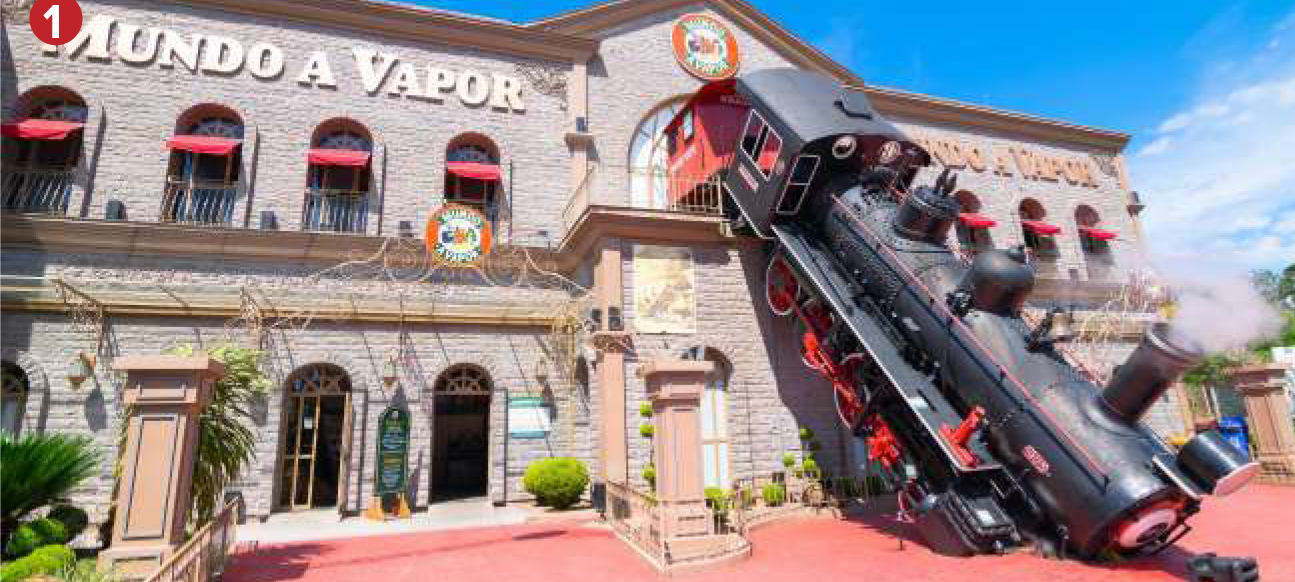 accident
crash
house
hotel
Off track
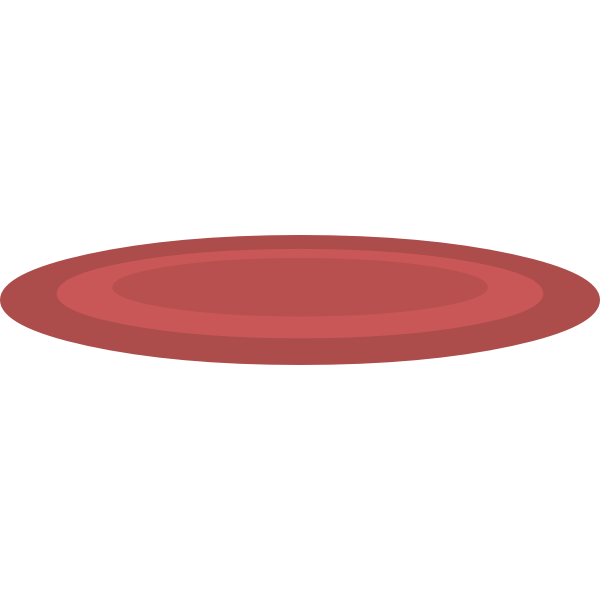 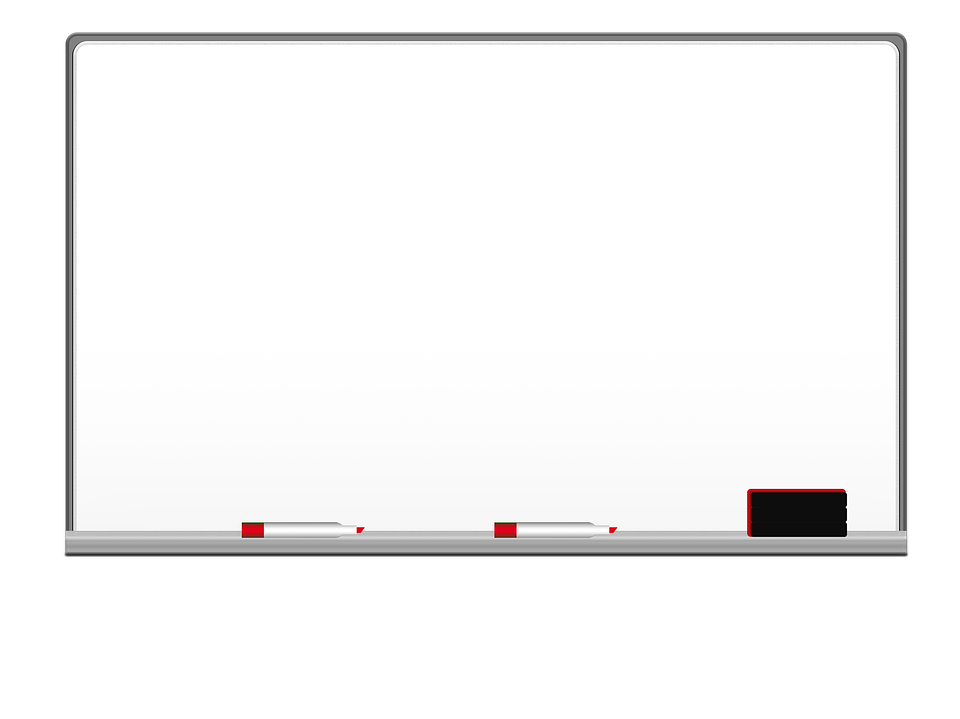 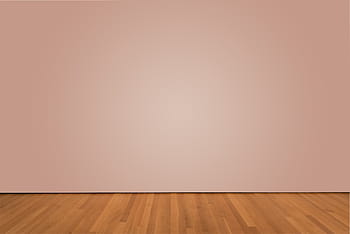 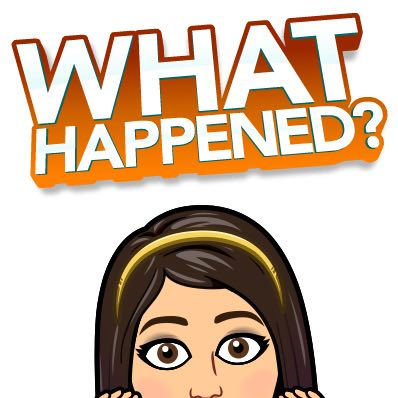 What could have happened?
truck
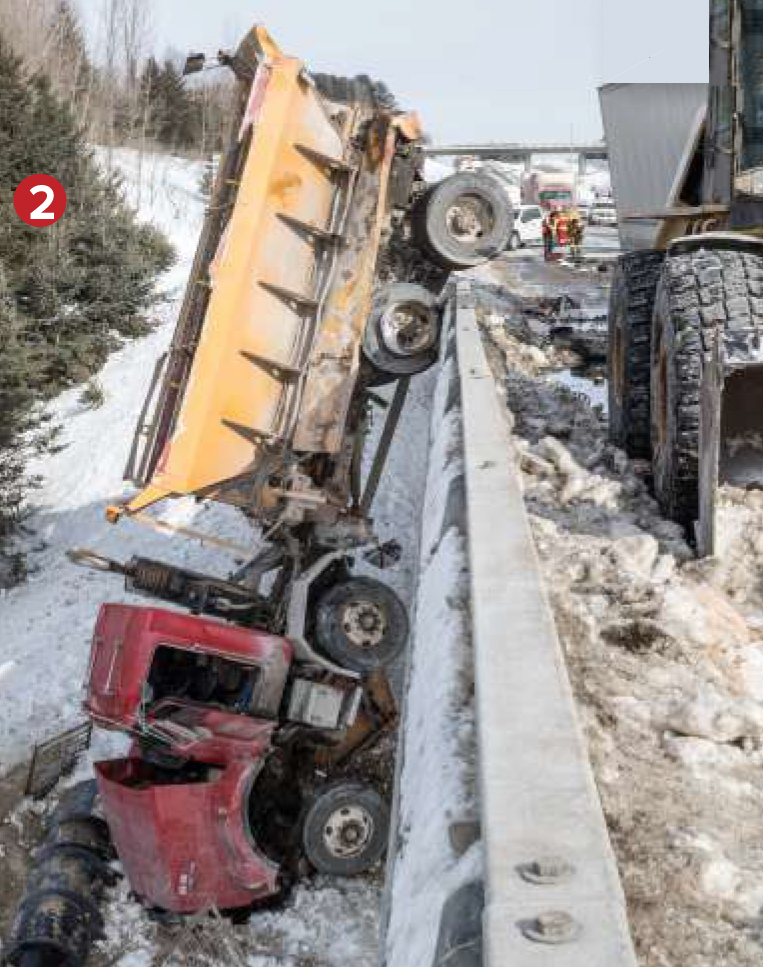 accident
crash
Flat tire
road
bridge
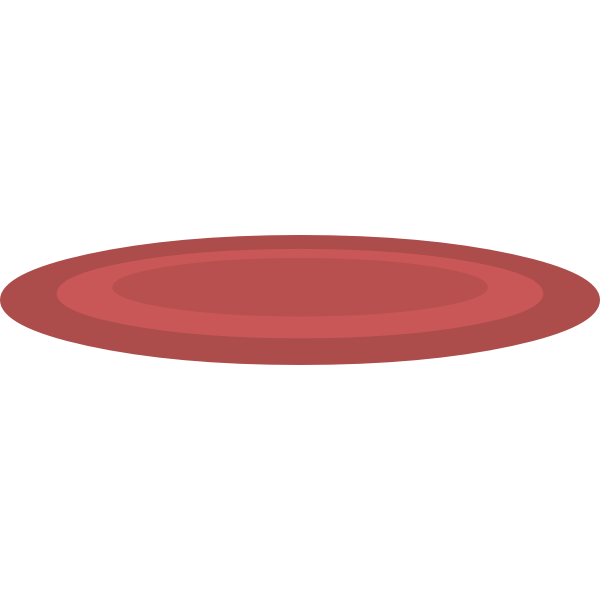 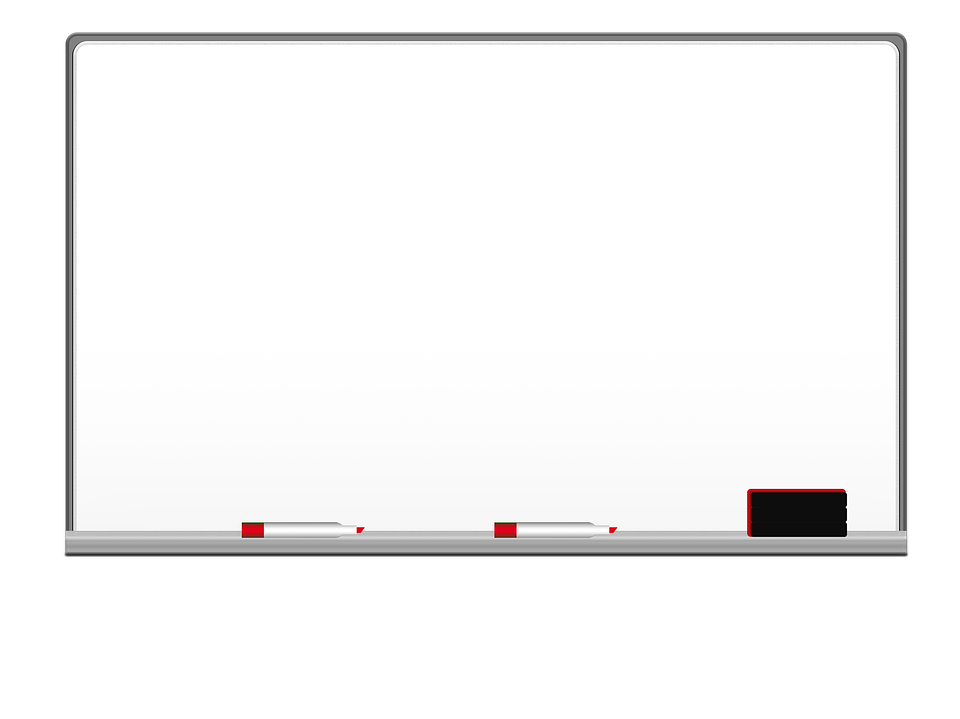 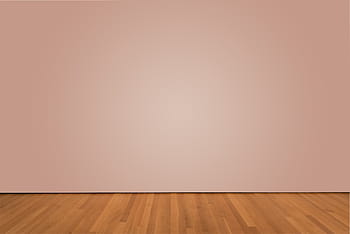 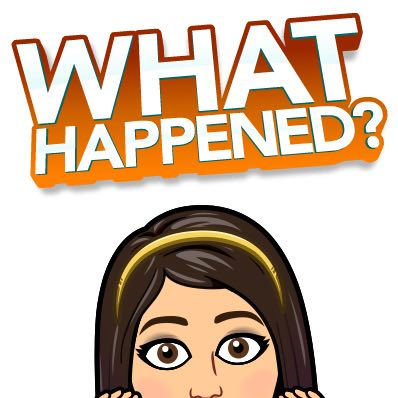 What could have happened?
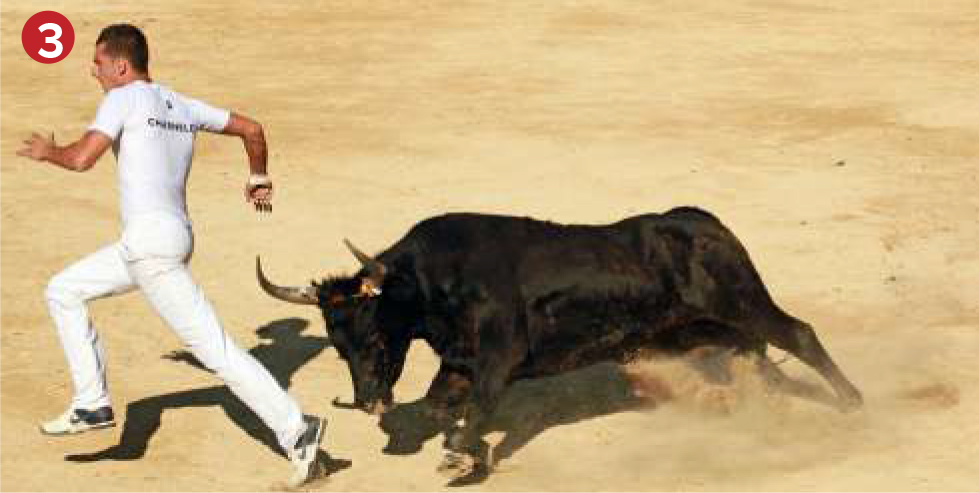 bull
man
attack
chase
dangerous
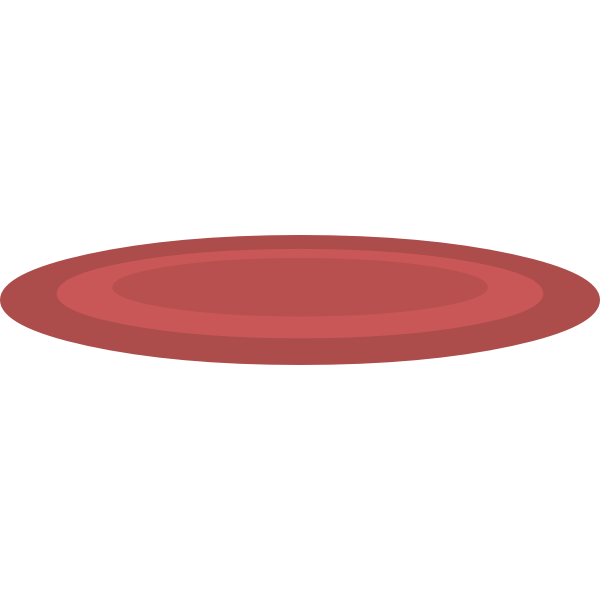 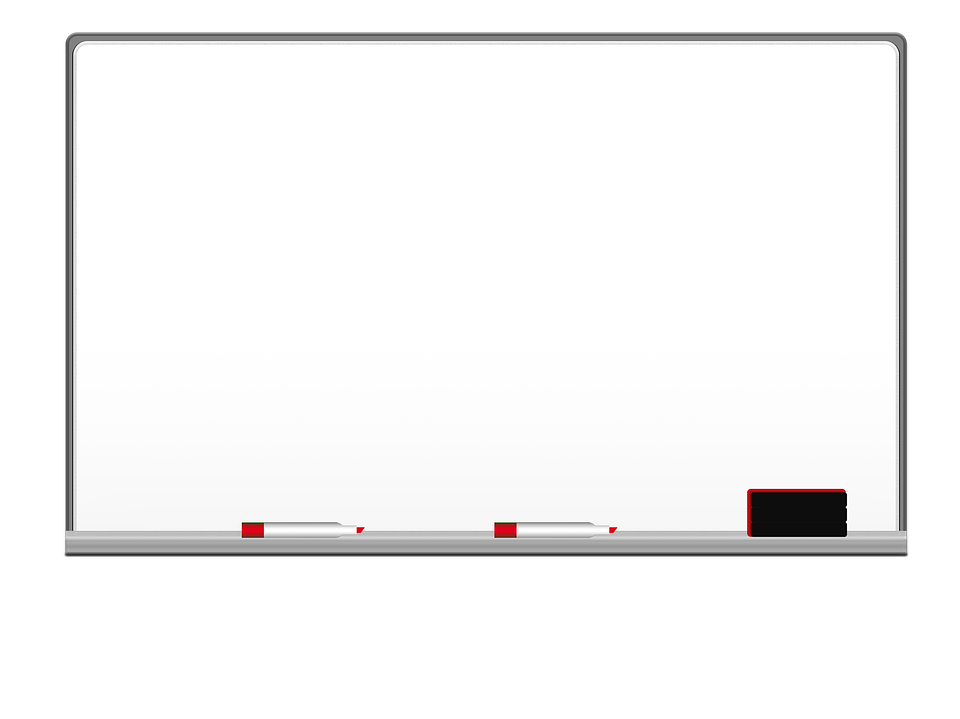 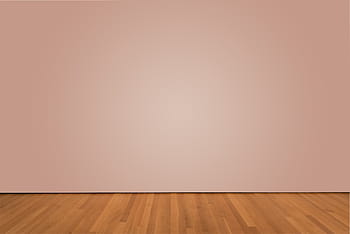 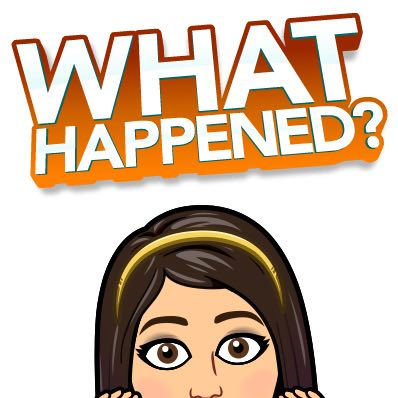 What could have happened?
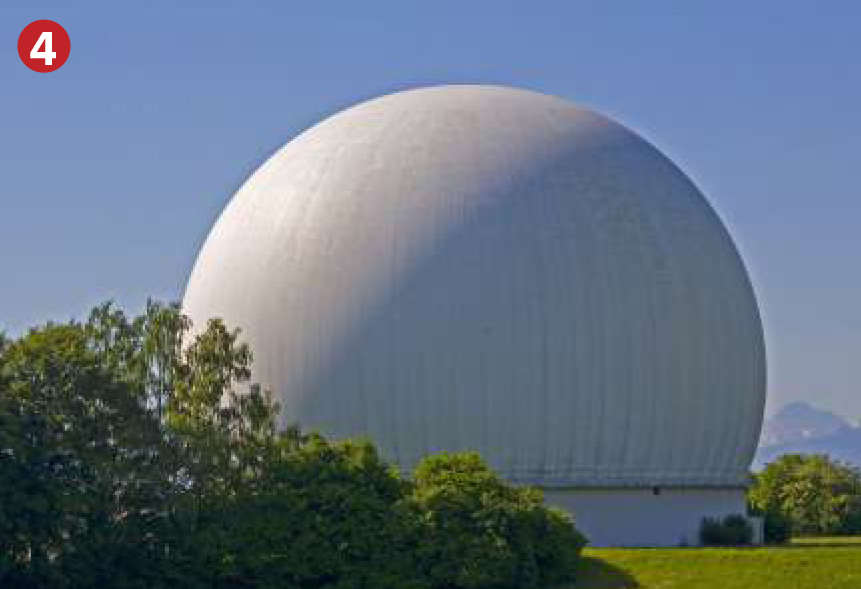 sky
tree
dome
New design
strange
Outer planet
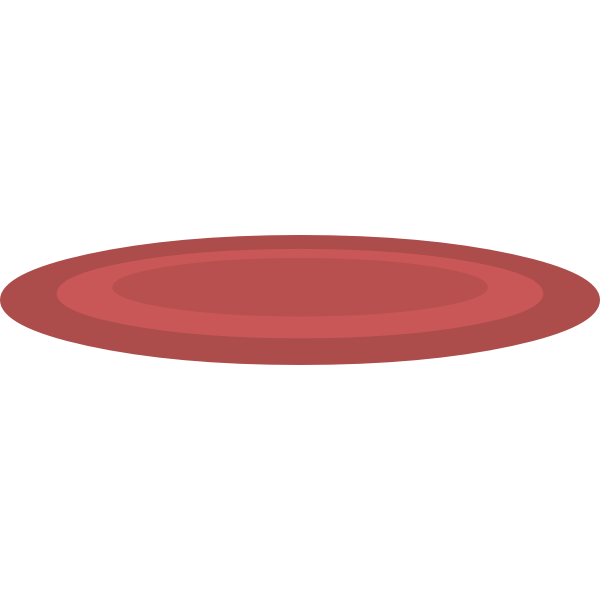 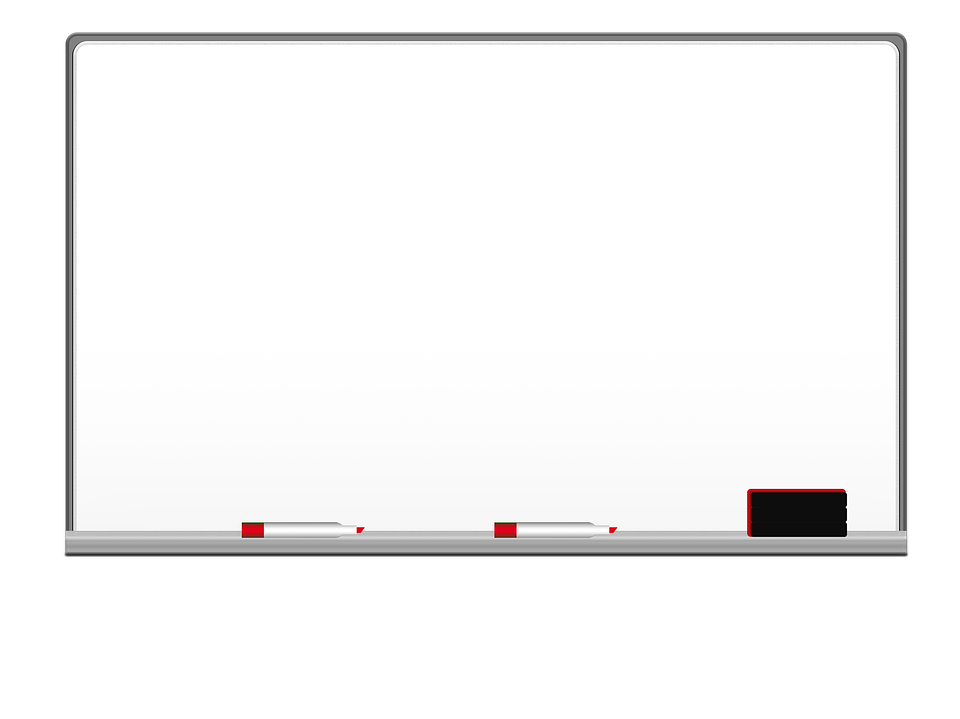 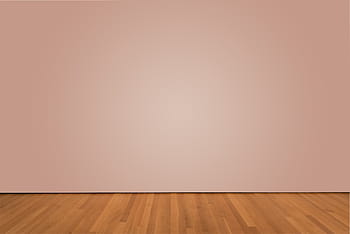 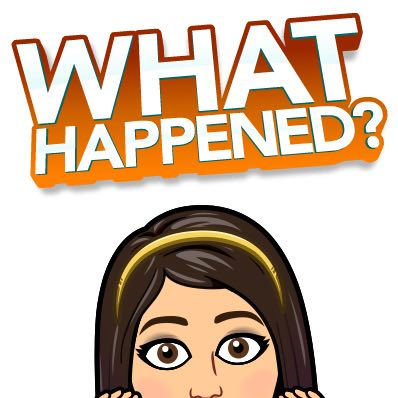 What could have happened?
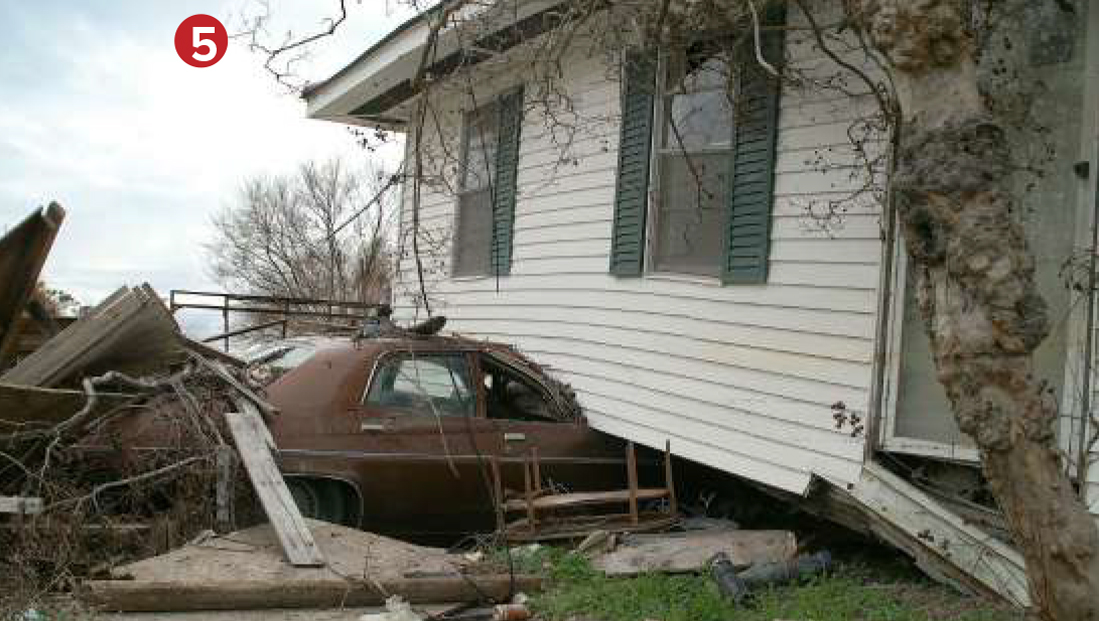 house
car
Natural disaster
wind
accident
hurricane
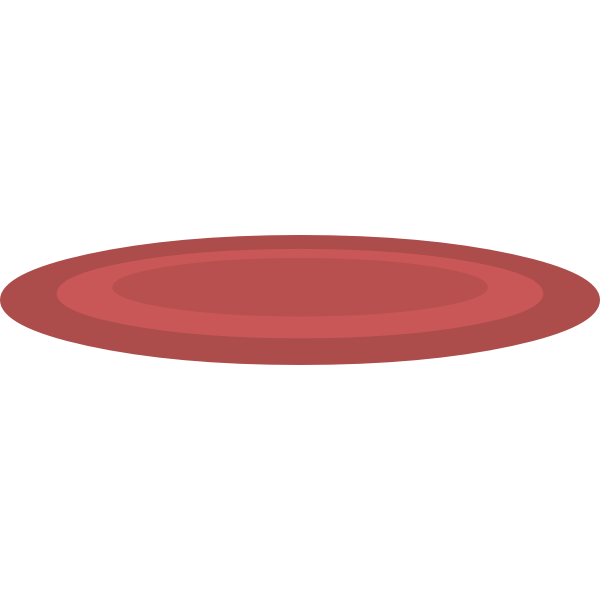 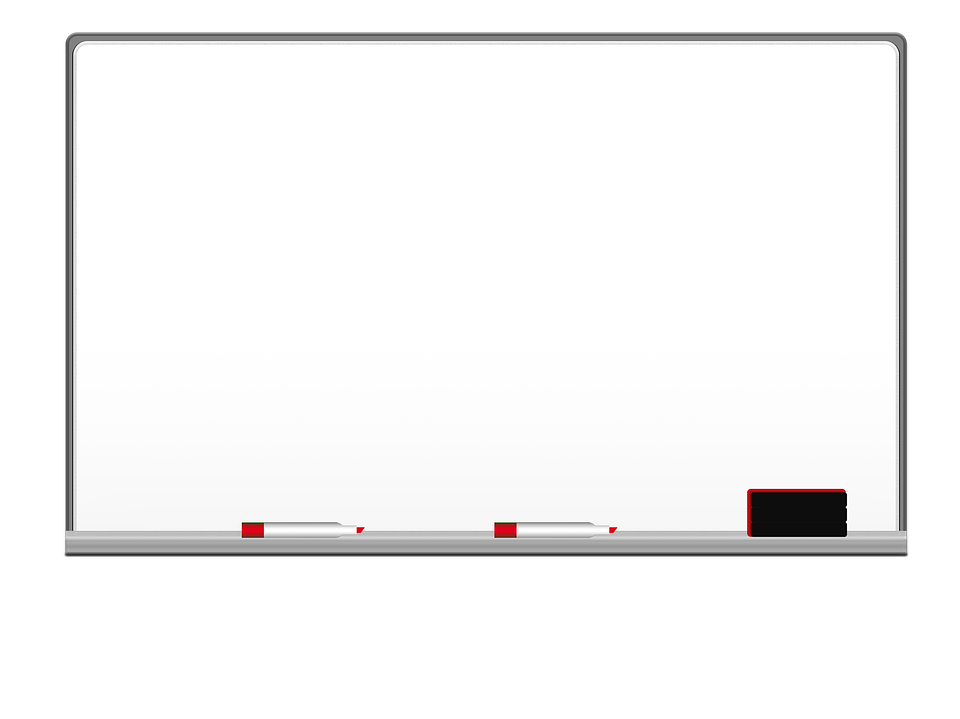 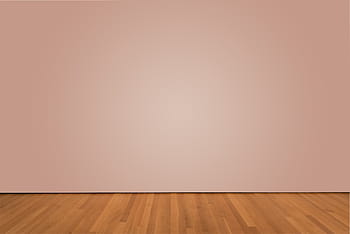 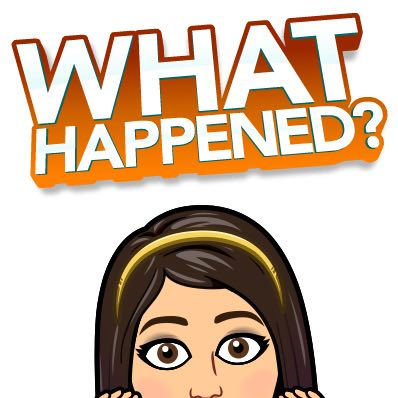 What could have happened?
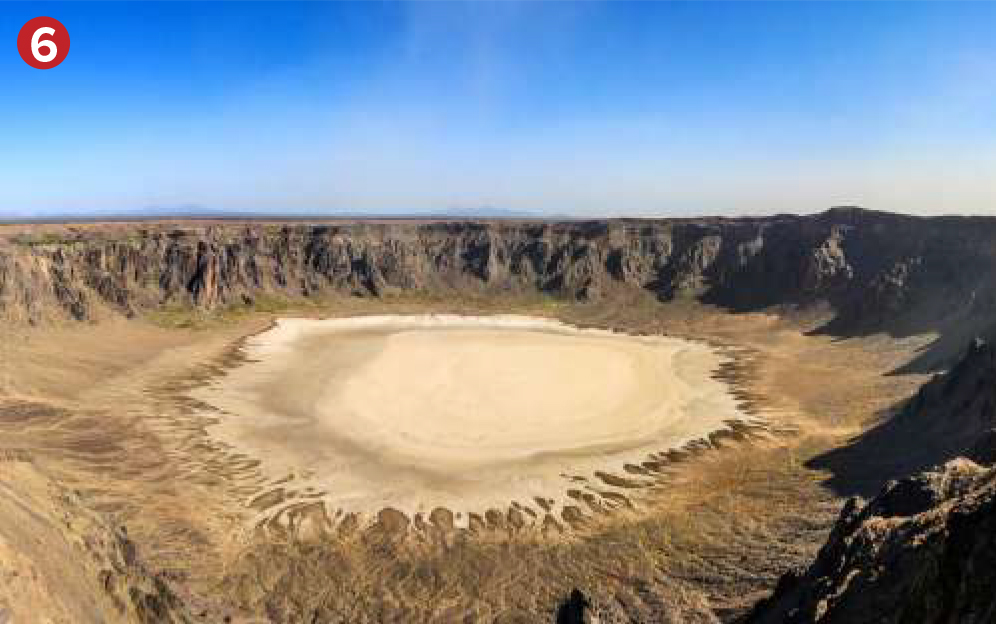 hole
land
explosion
bomb
From the sky
volcano
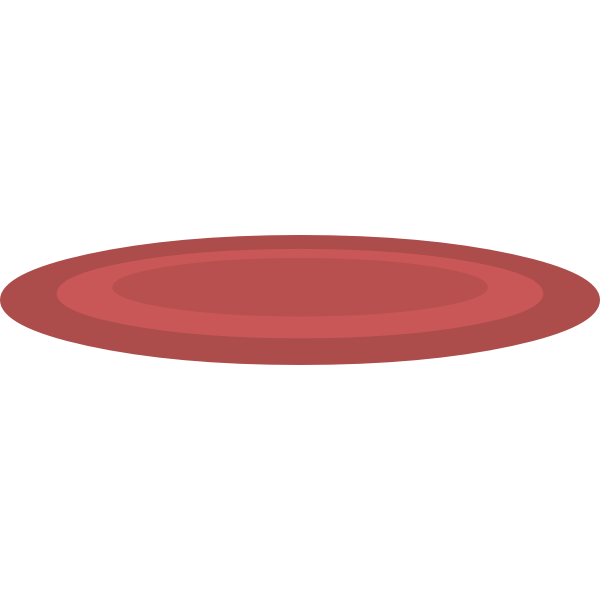 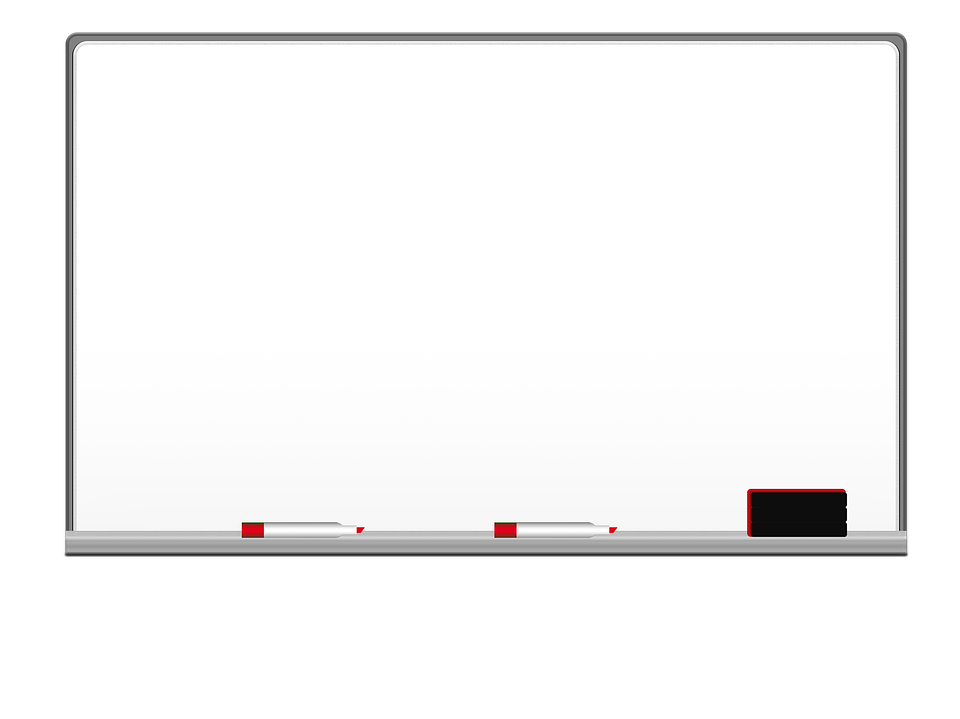 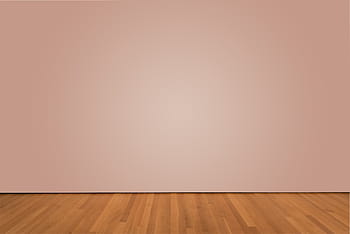 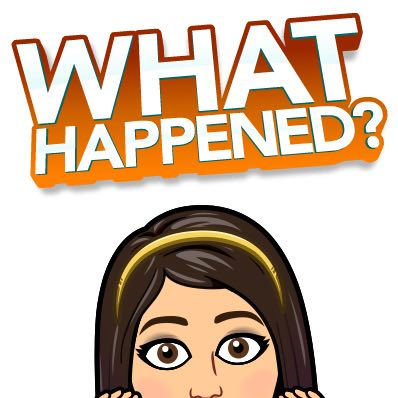 What could have happened?
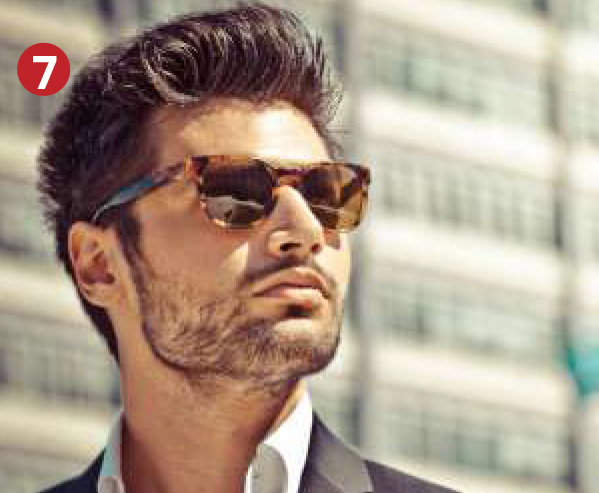 man
sunglasses
advertisement
New design
trend
model
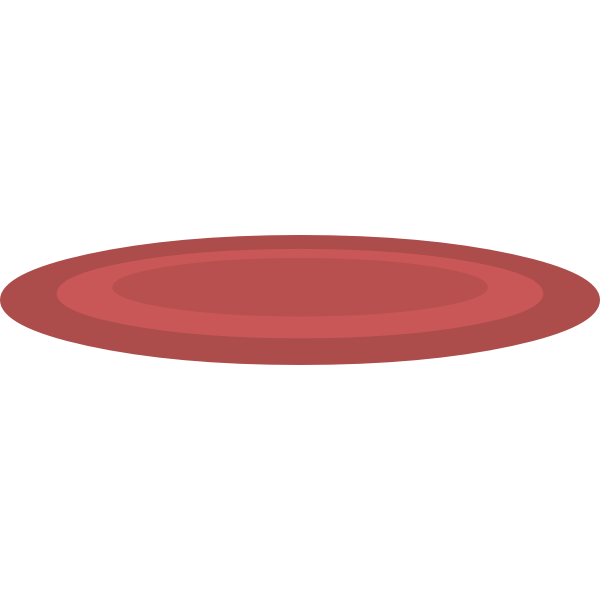 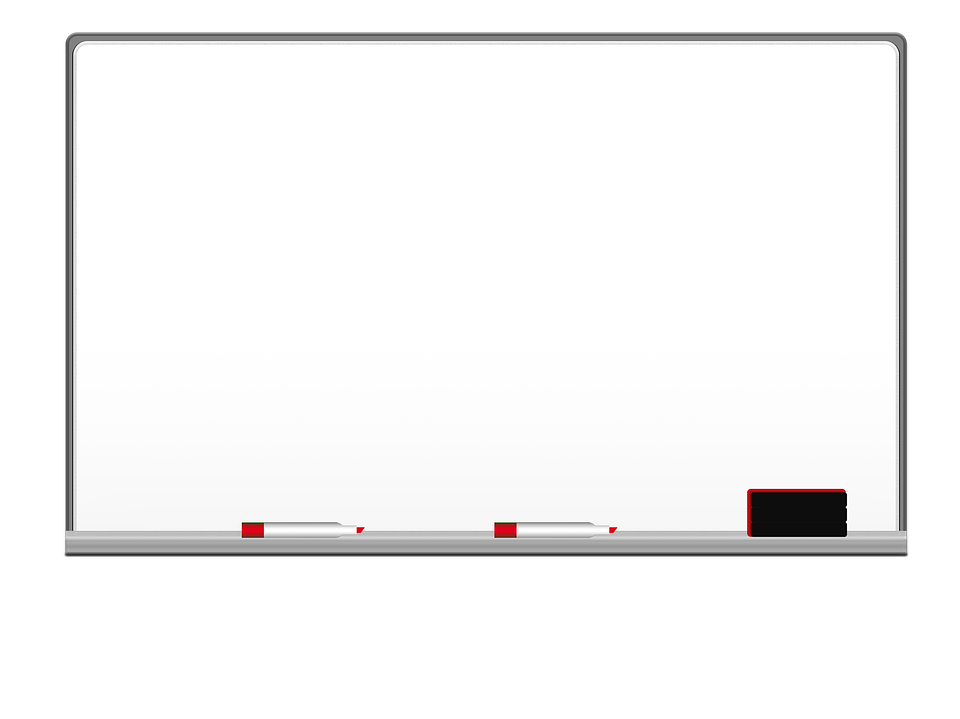 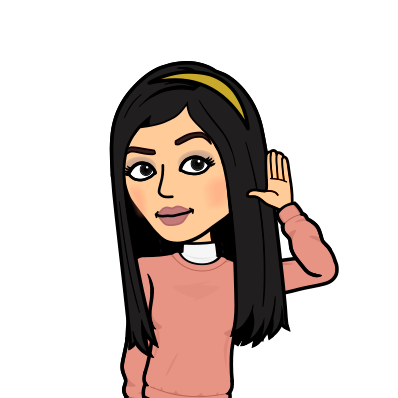 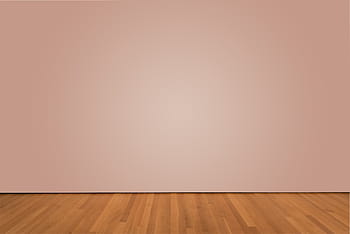 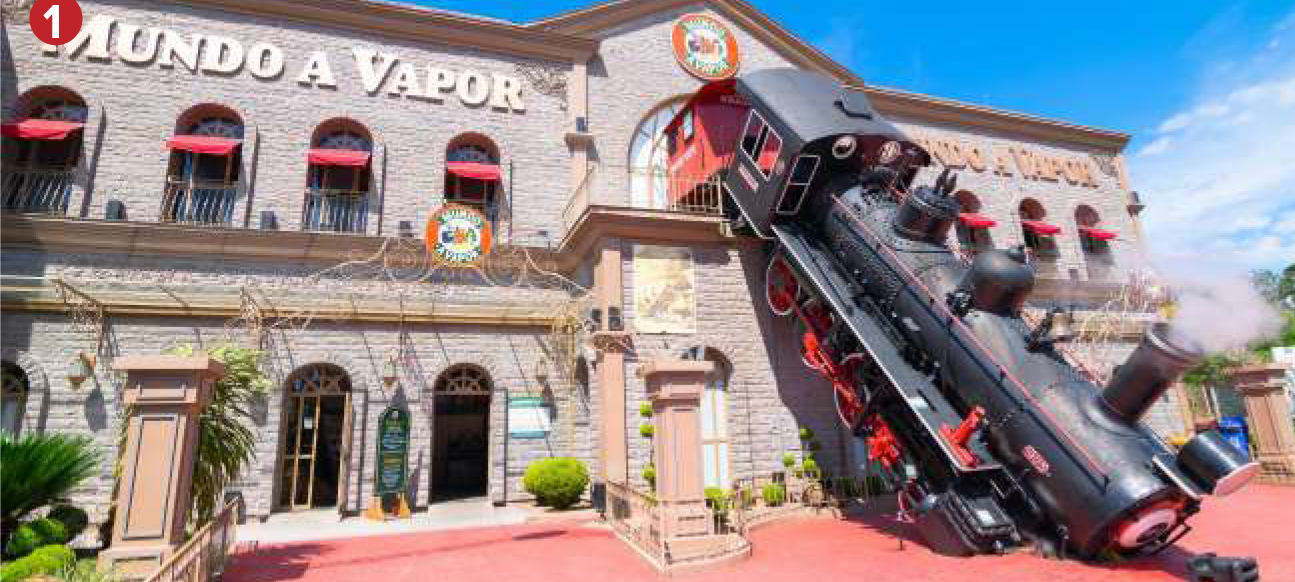 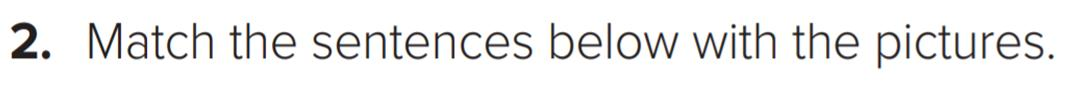 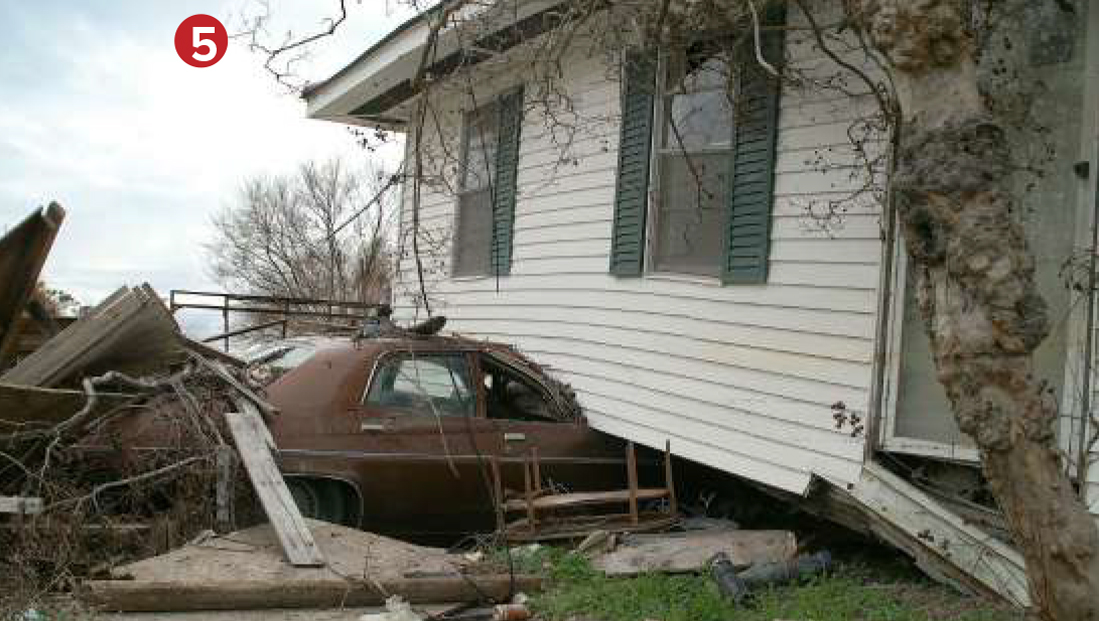 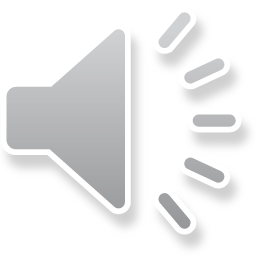 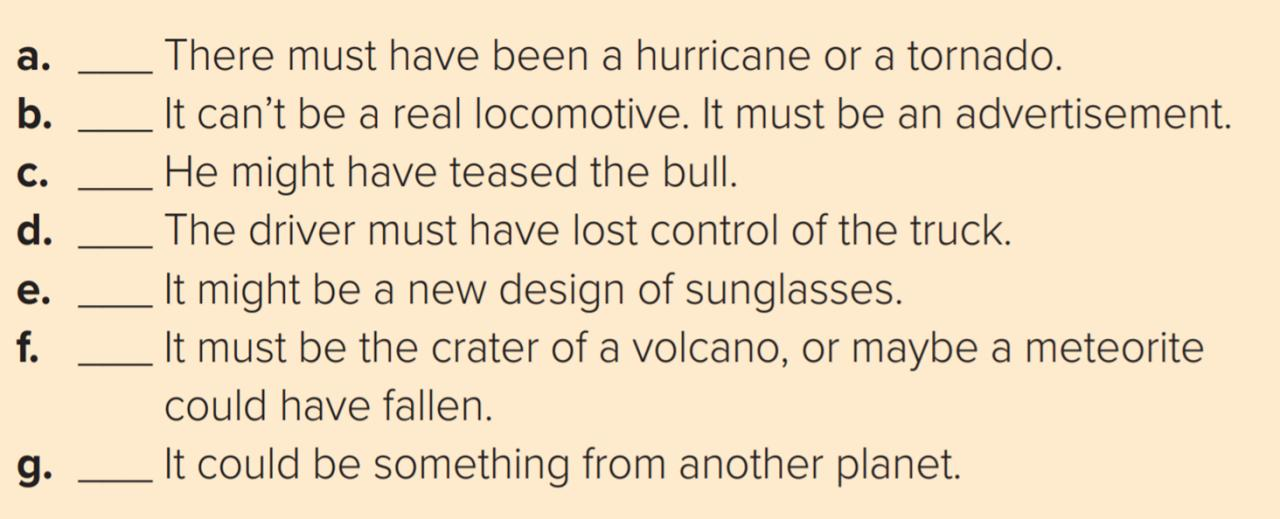 5
1
3
2
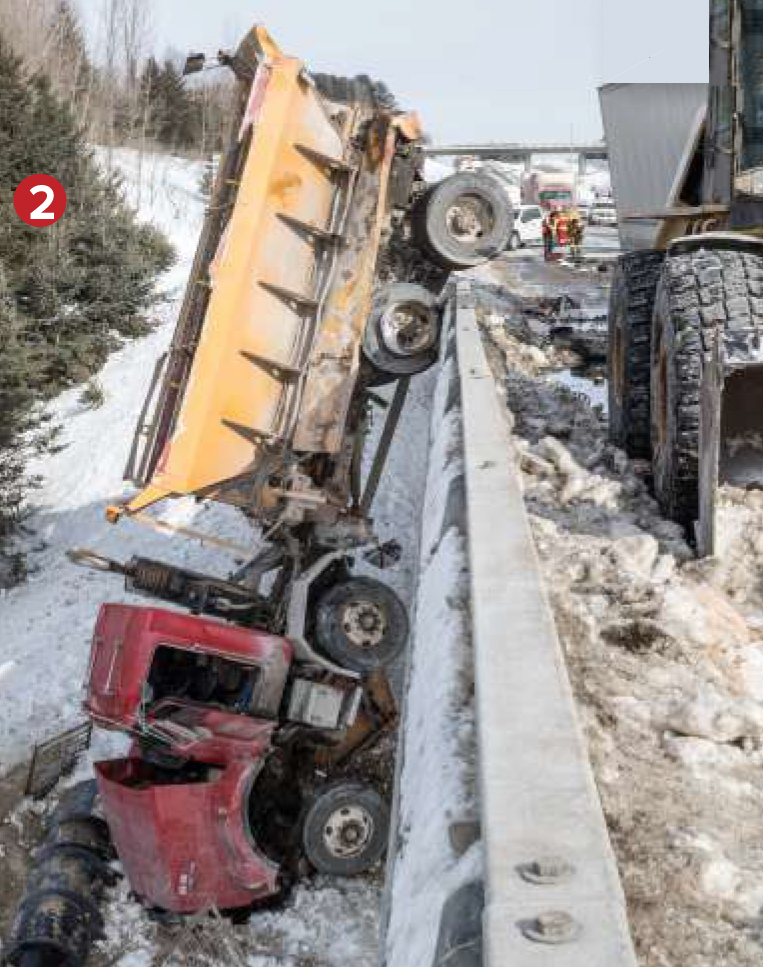 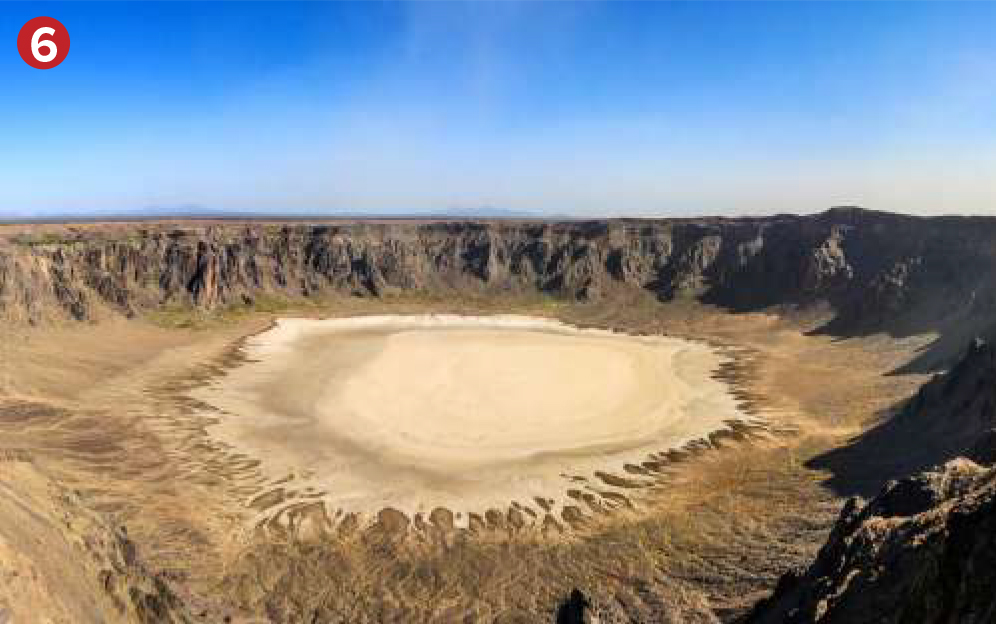 7
6
4
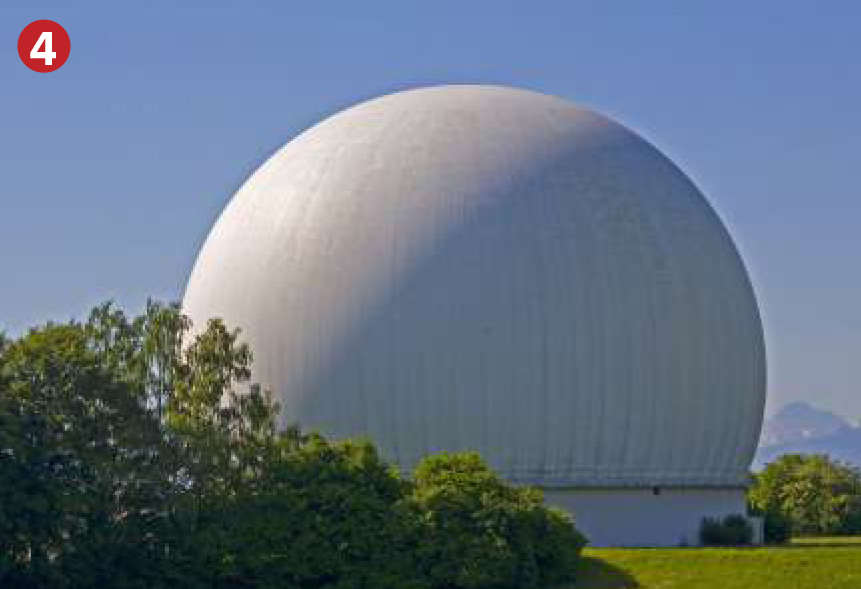 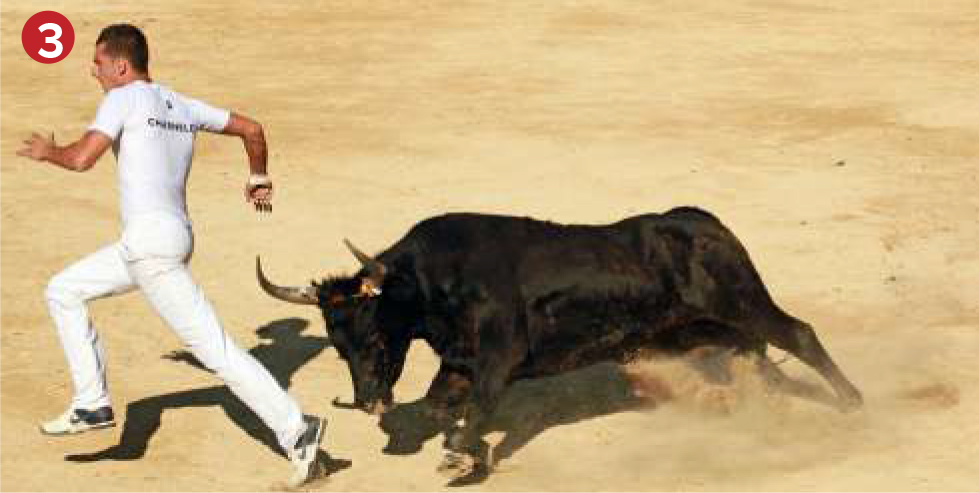 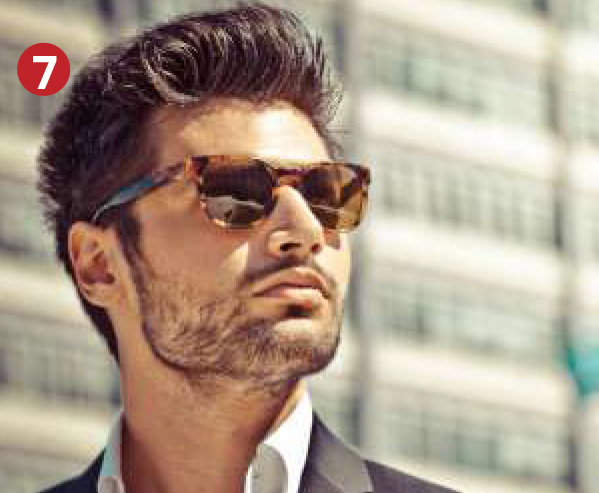 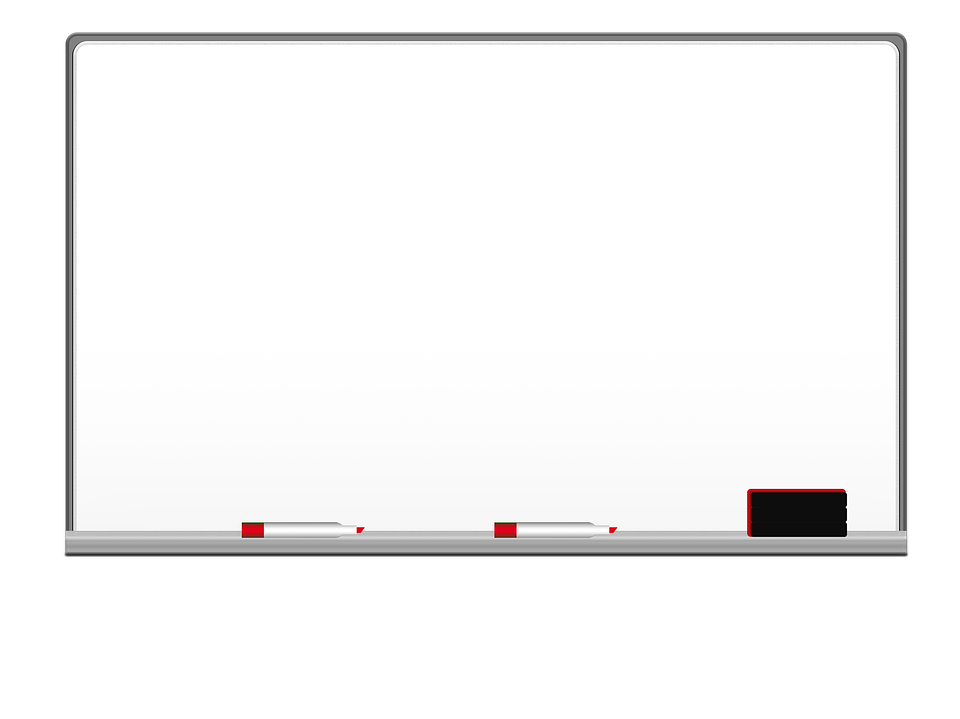 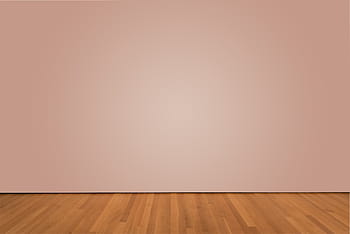 Ways to speculate about events
Can’t be
Could be
Must be
Might have
Might be
Must have
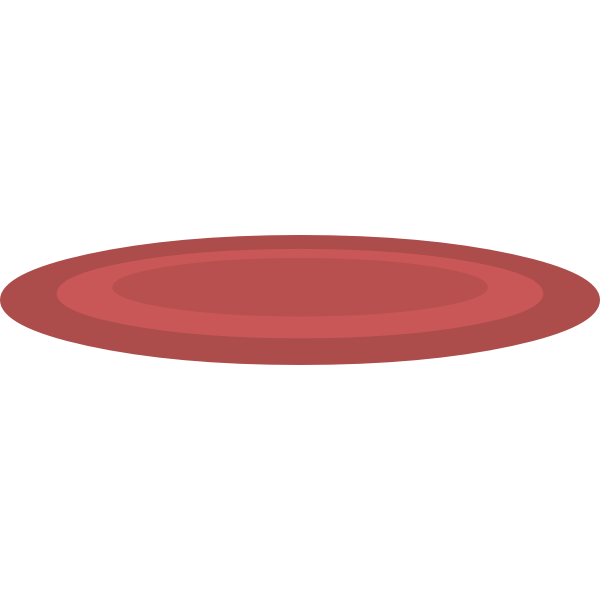 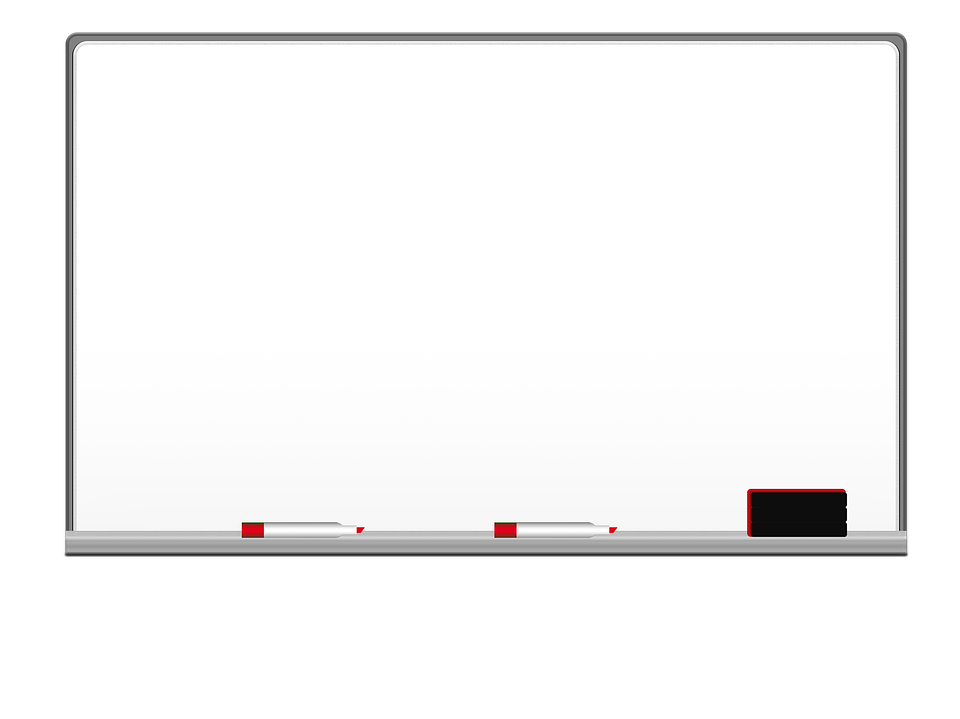 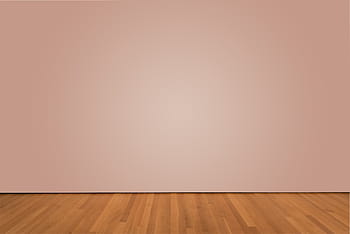 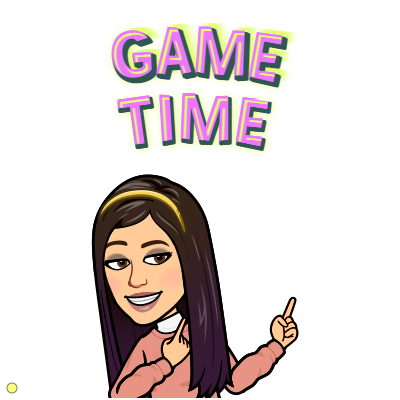 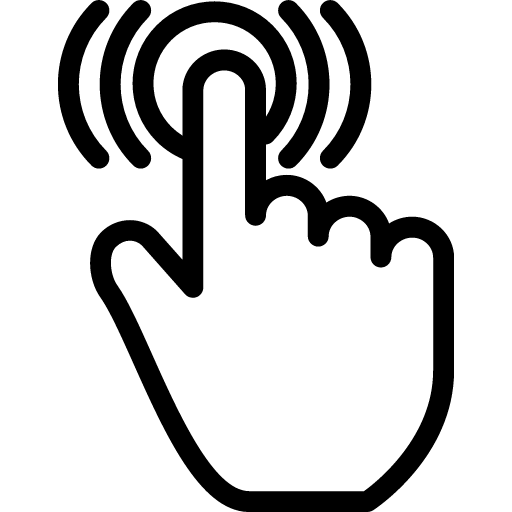 https://wordwall.net/resource/11788094
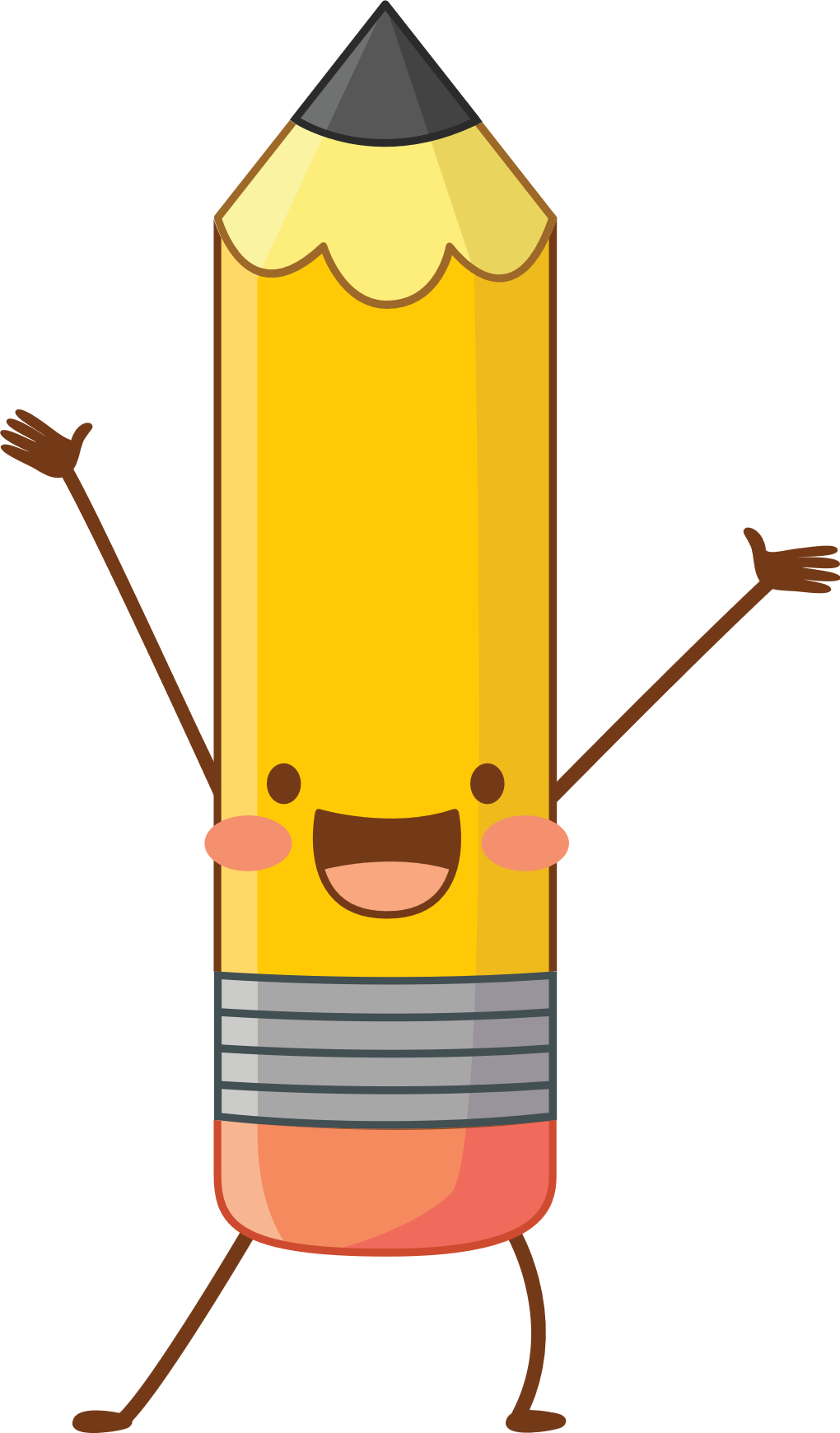 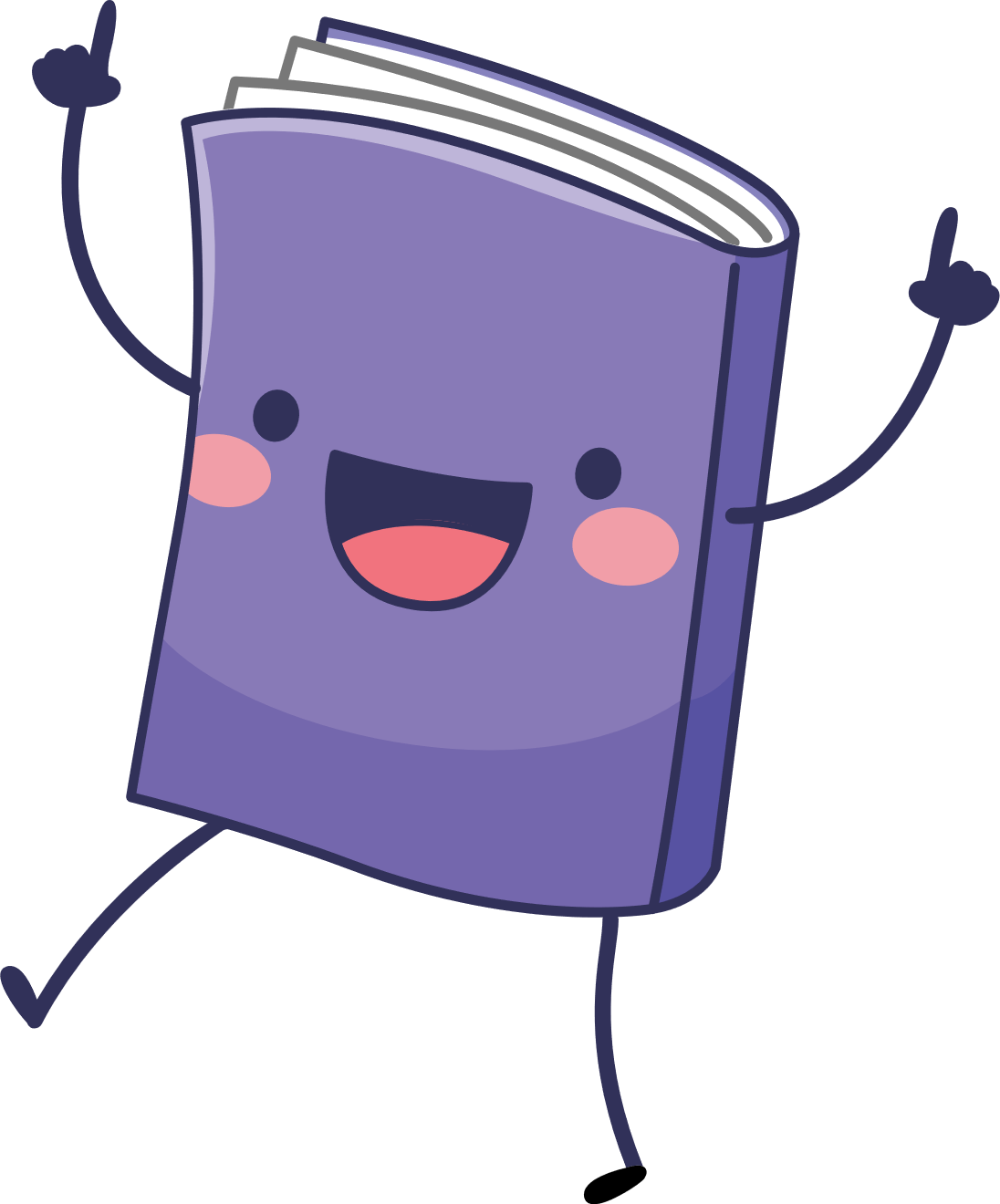 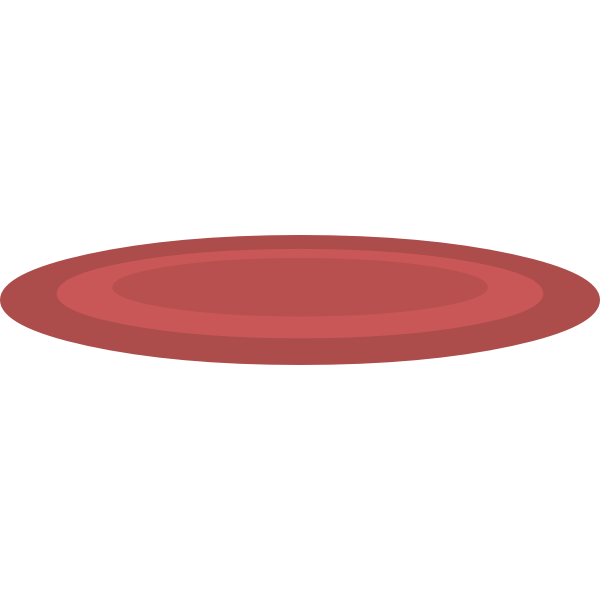 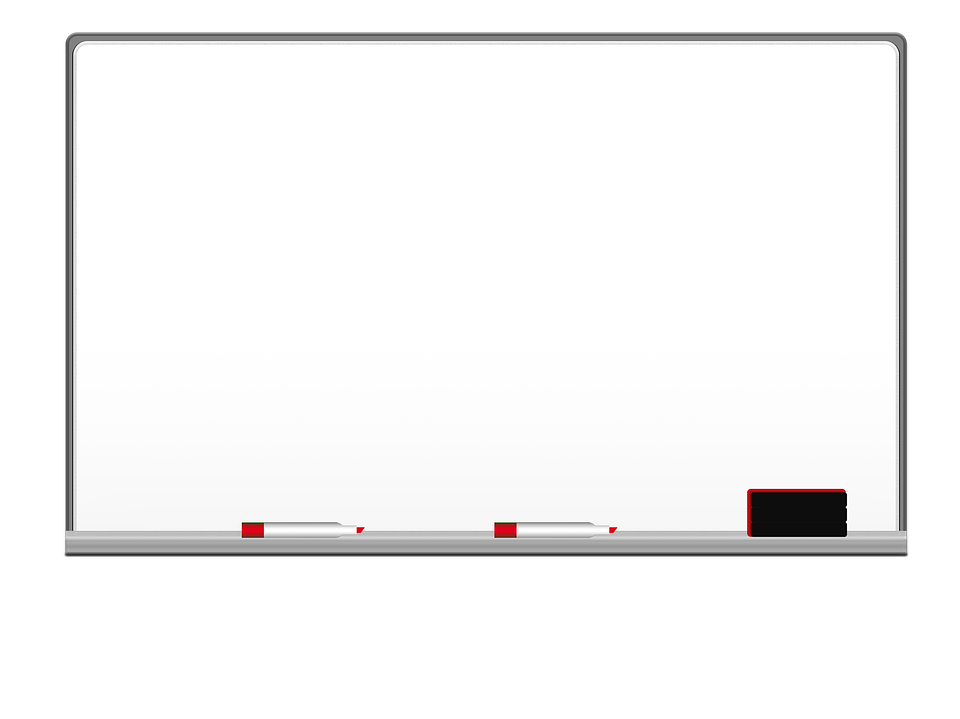 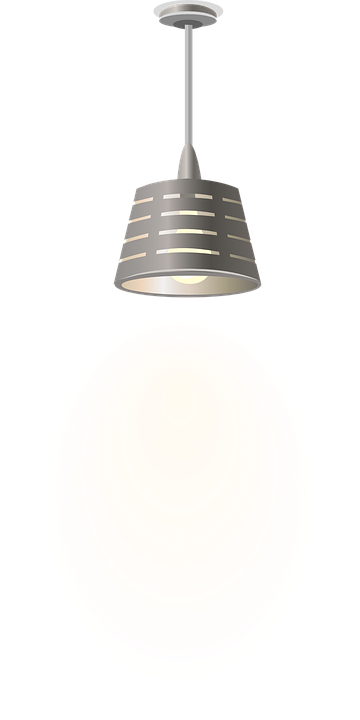 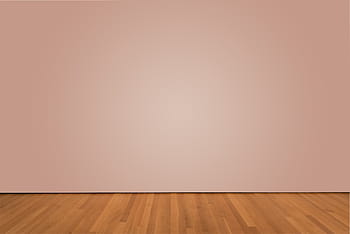 I love English
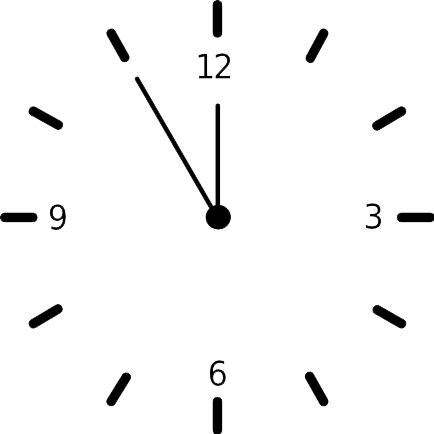 Open your Student’s book page: 55
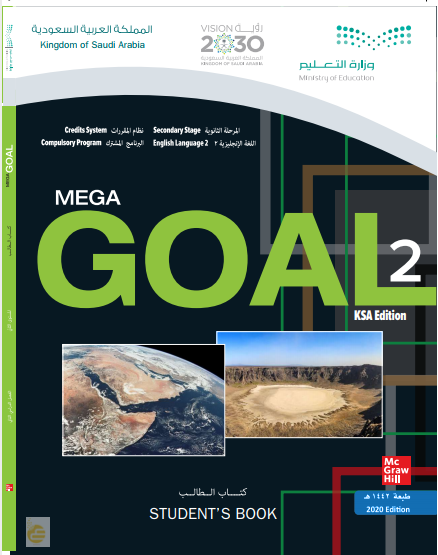 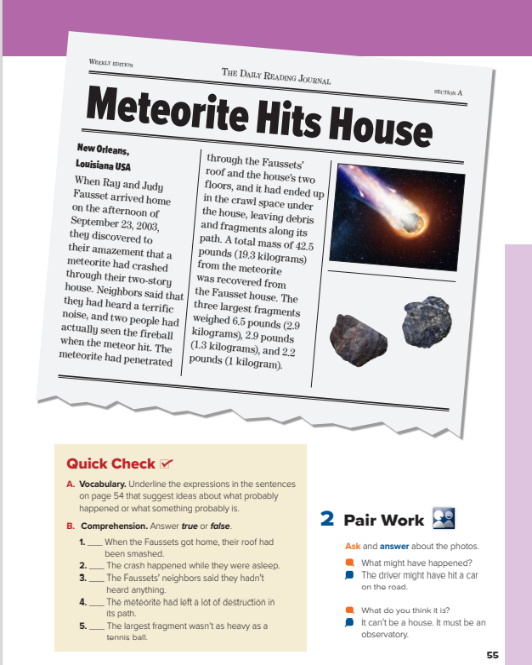 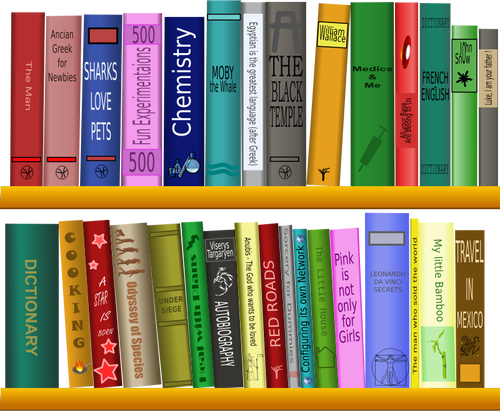 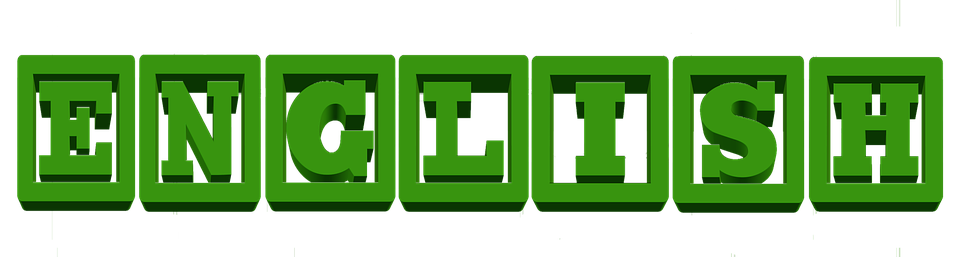 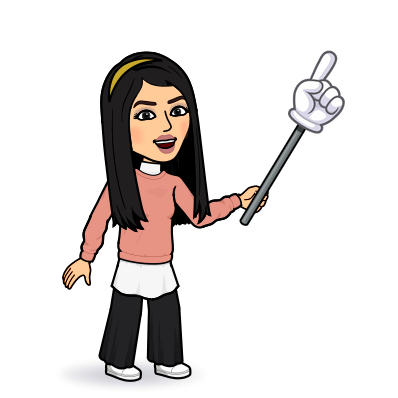 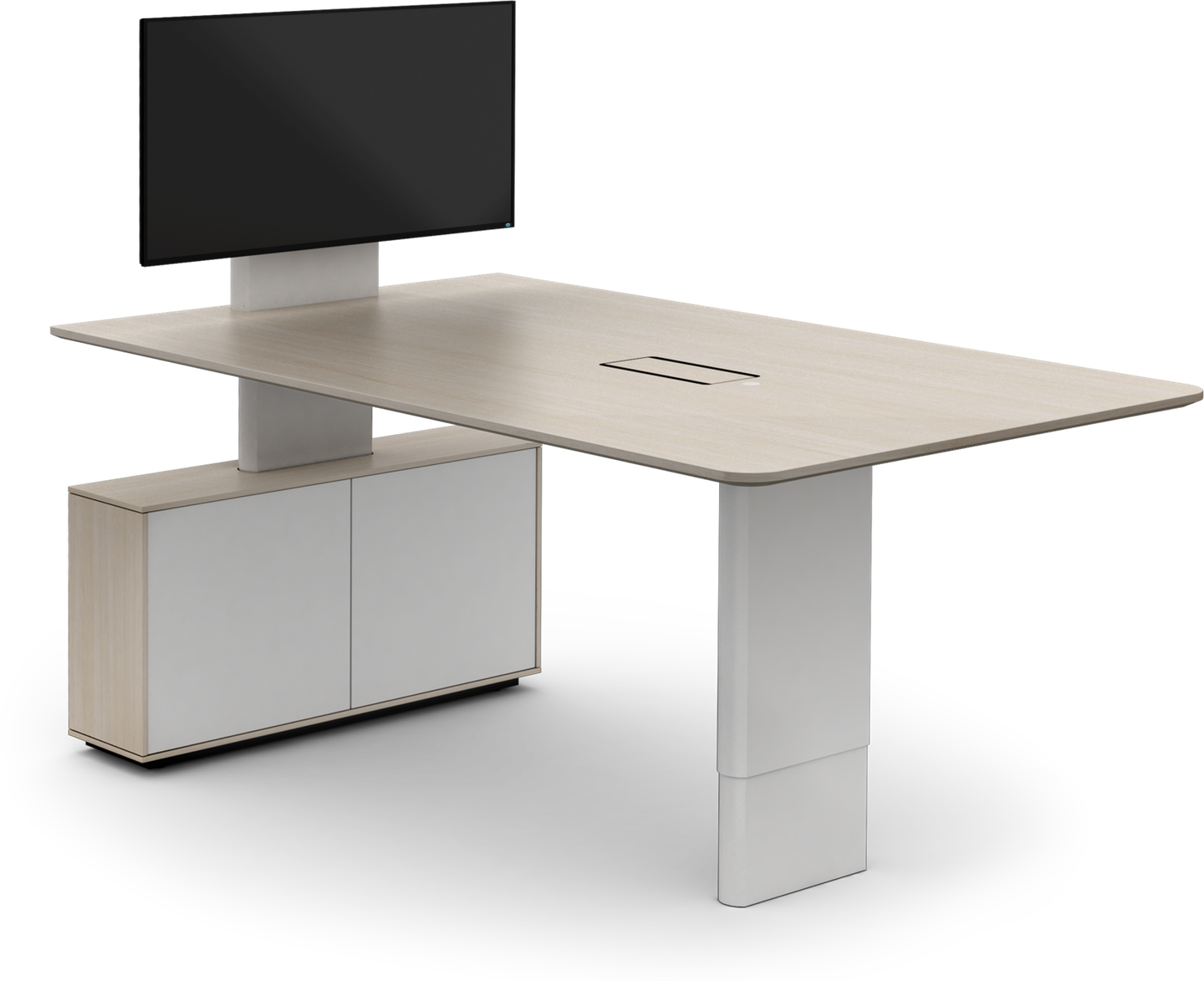 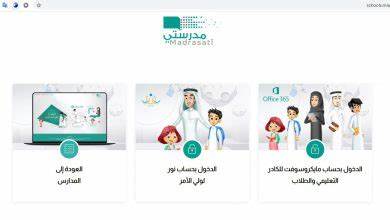 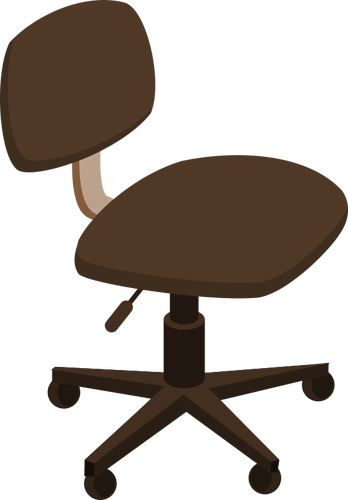 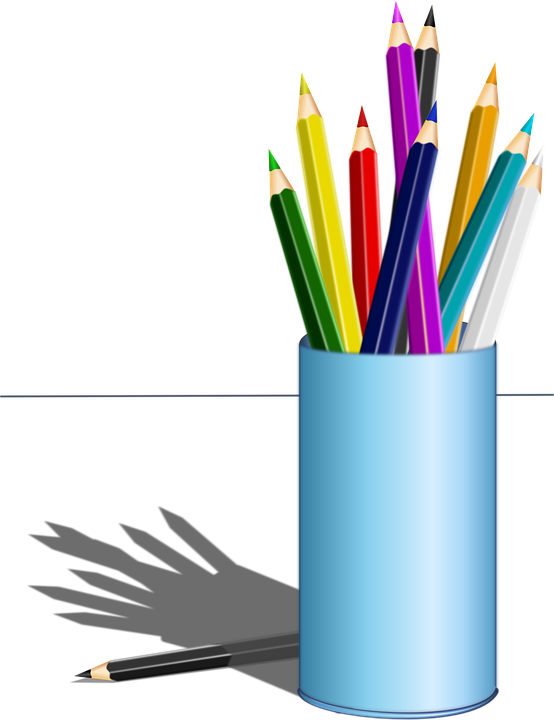 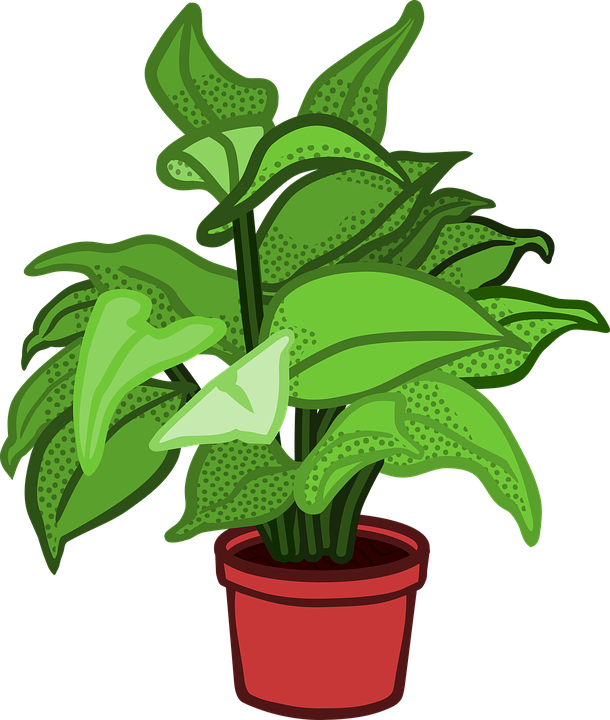 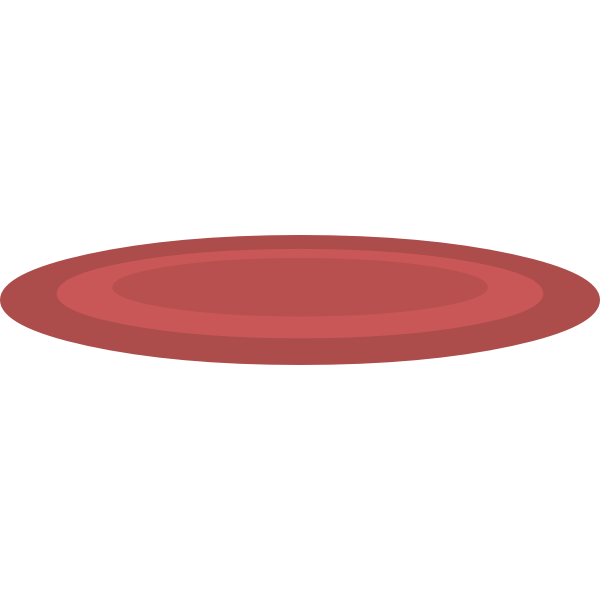 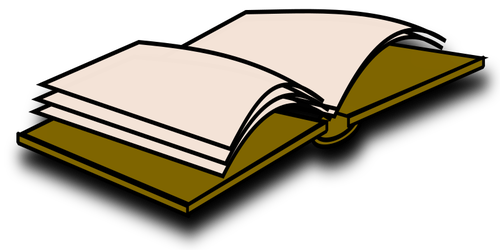 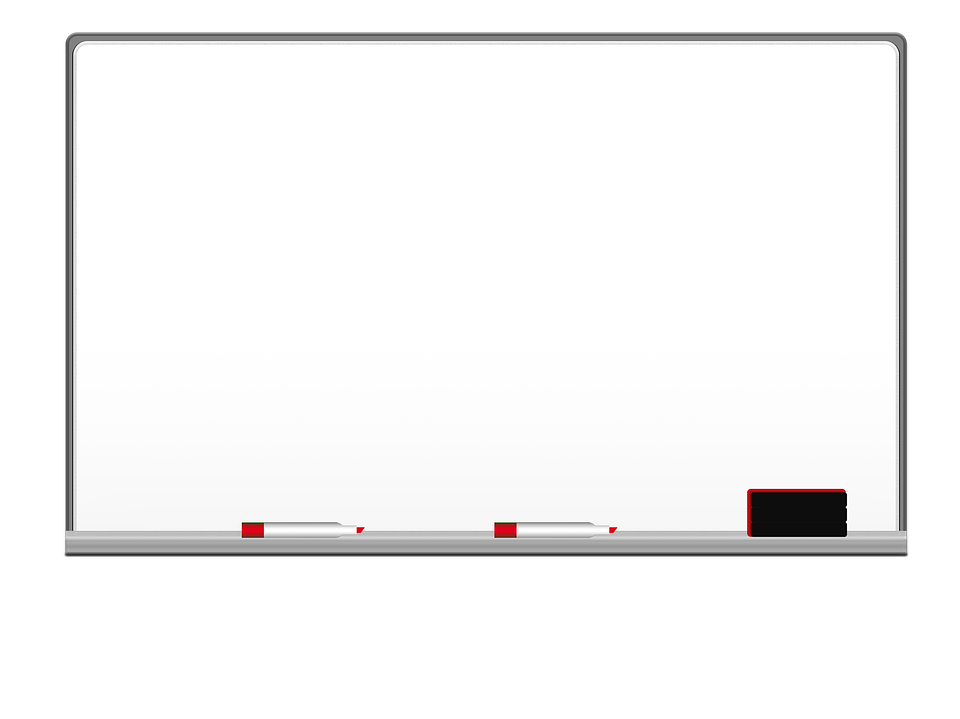 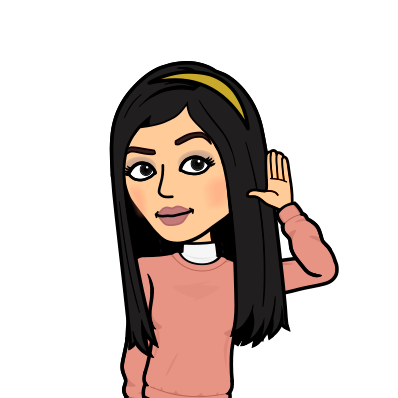 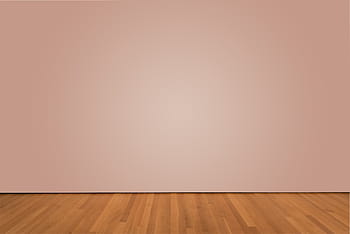 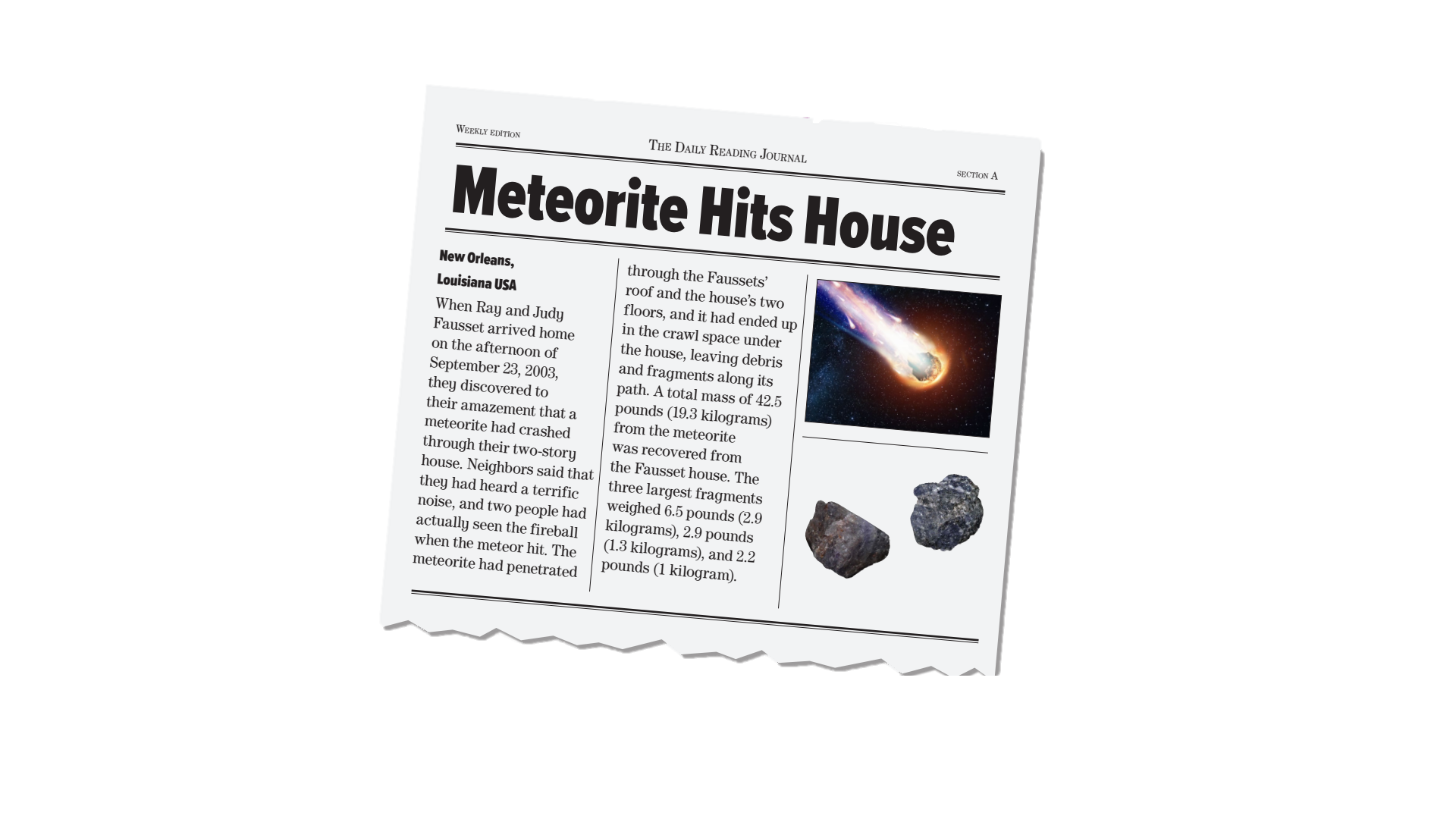 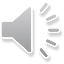 What’s this?
What’s the title of the article?
What do the pictures show?
What happened to Ray and Judy Fausset’s house?
It was struck by a meteorite.
When did that happen?
How many people actually seen the fireball when the meteorite hit?
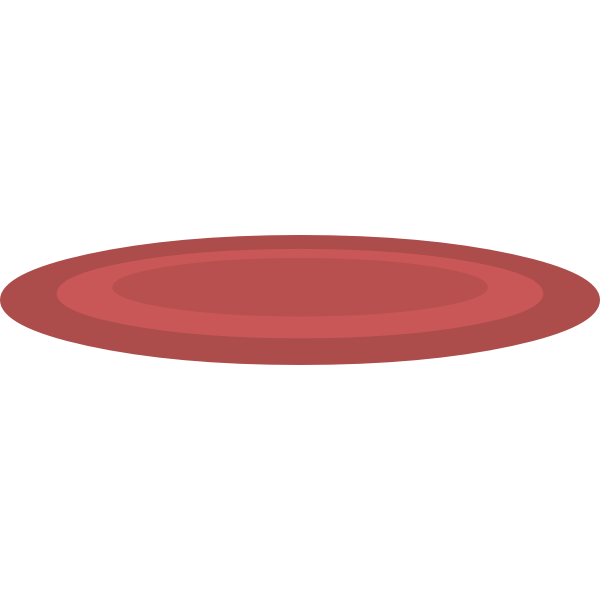 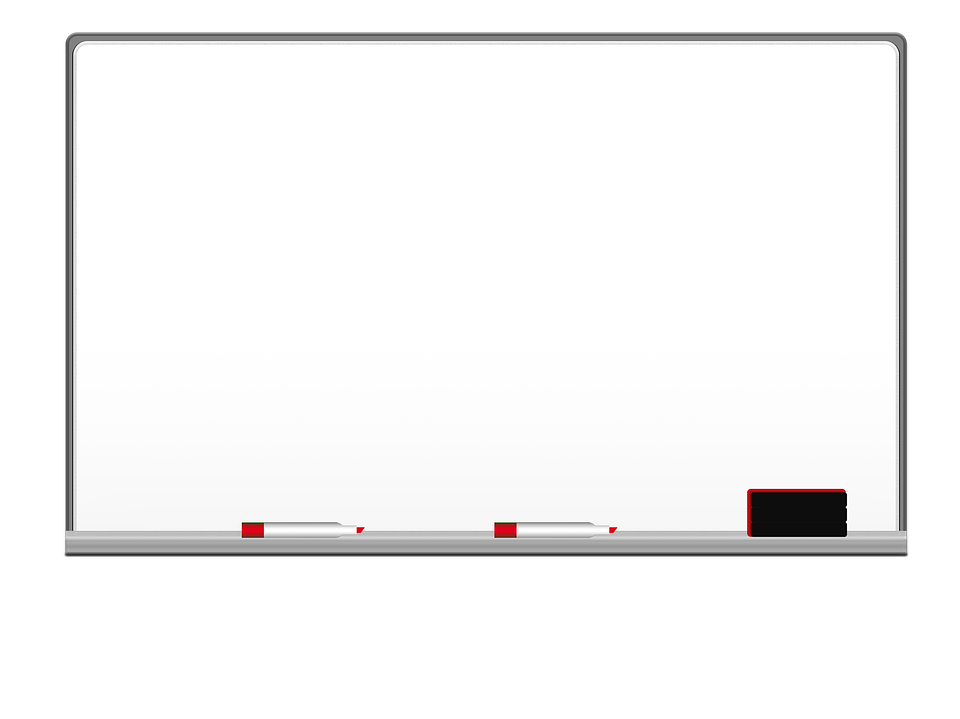 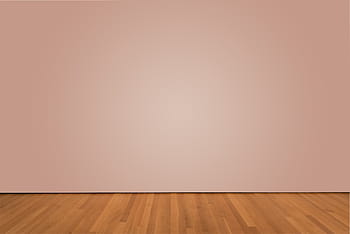 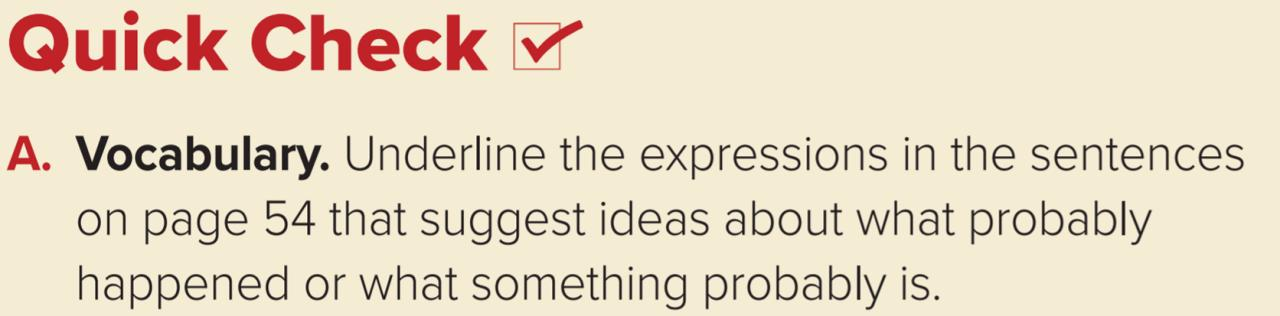 must have been, can’t be, must be, might have teased, must have lost control, might be, must be, could have fallen, could be
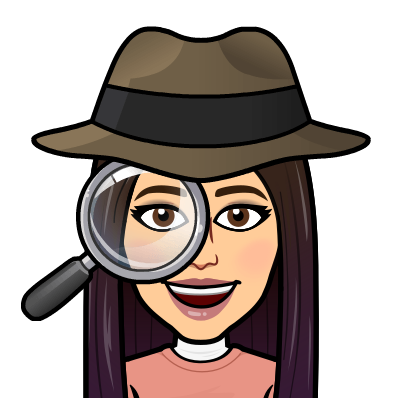 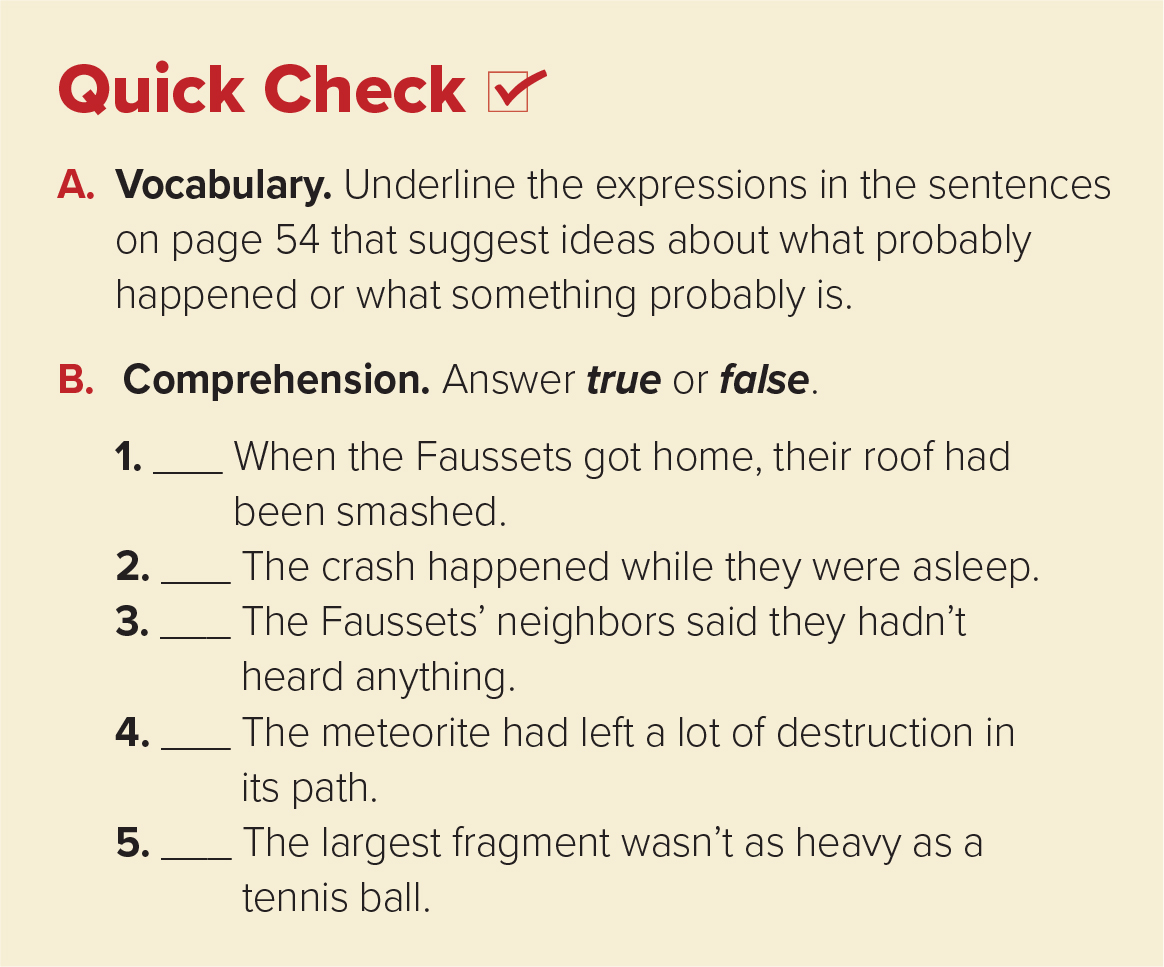 true
false
false
true
false
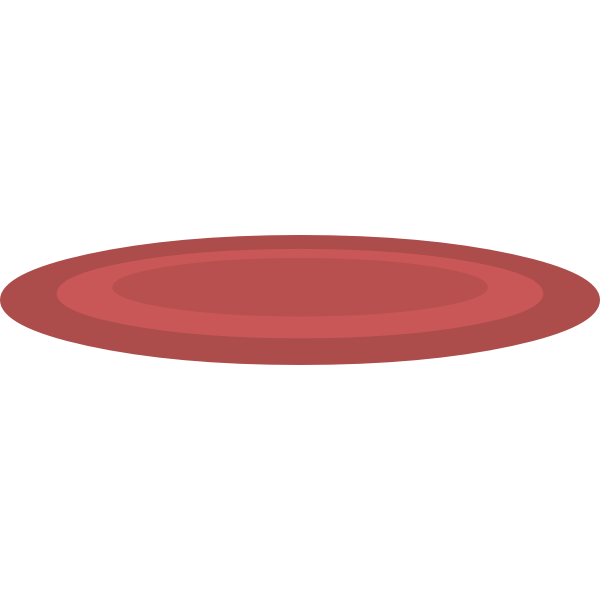 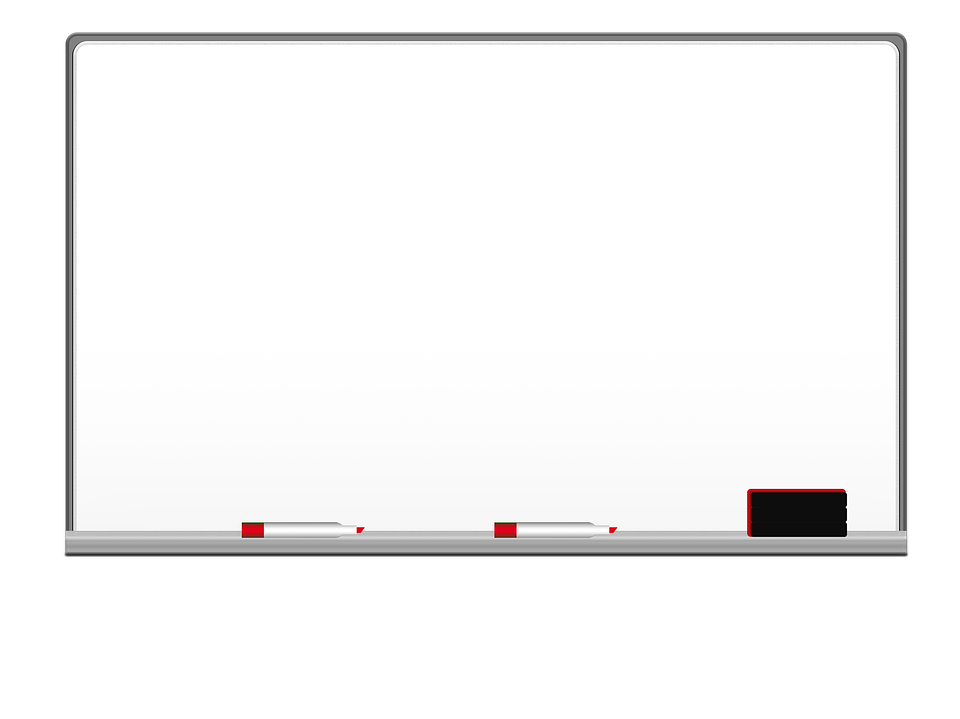 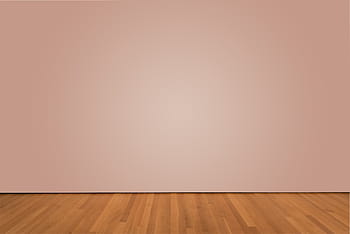 Quick Check
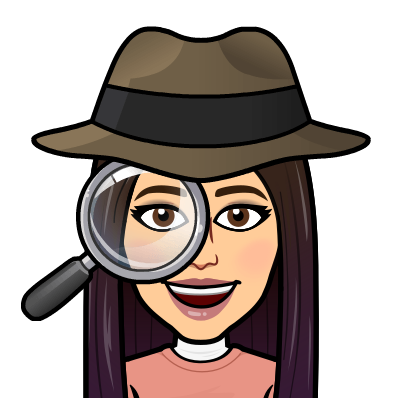 Match the words to their meaning
meteorite
terrific sound
penetrated
debris
path
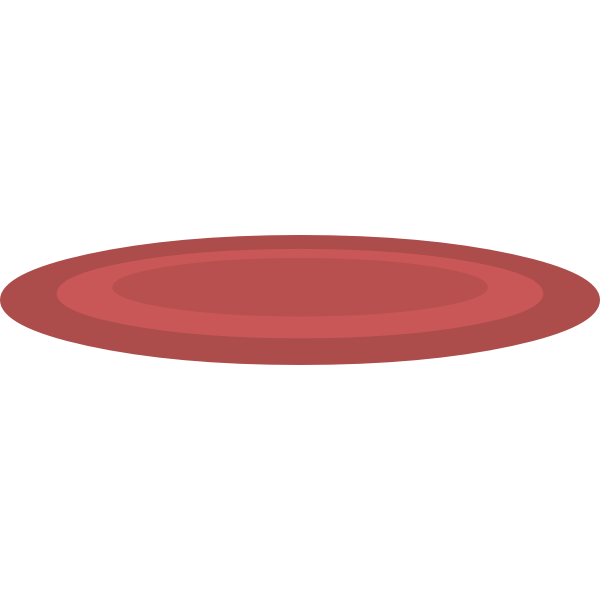 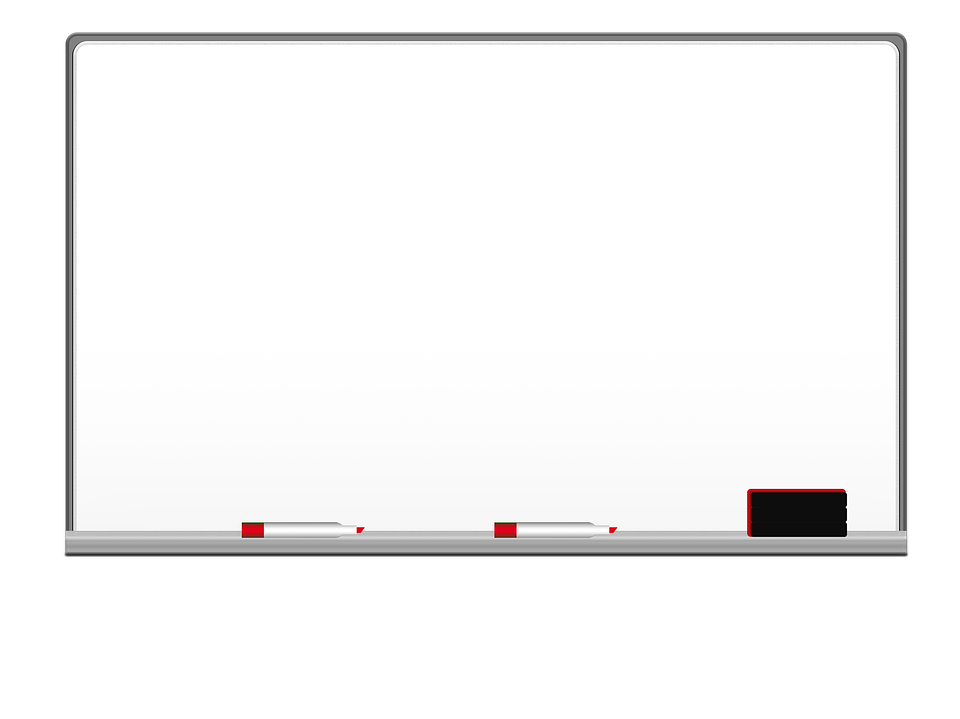 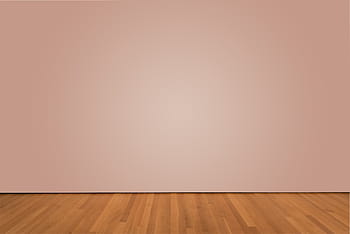 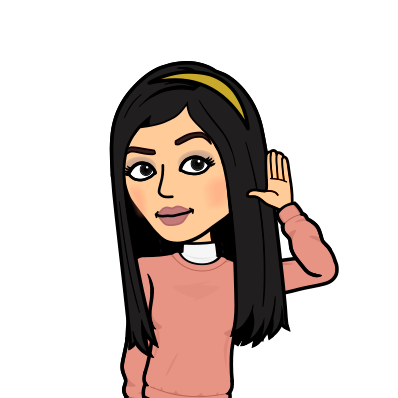 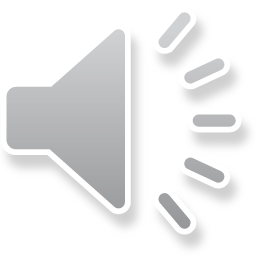 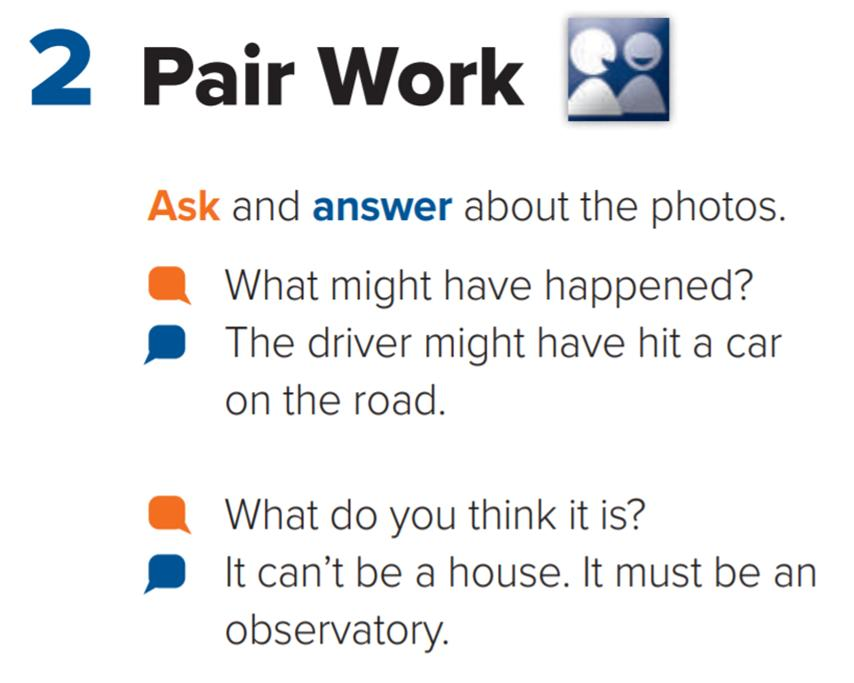 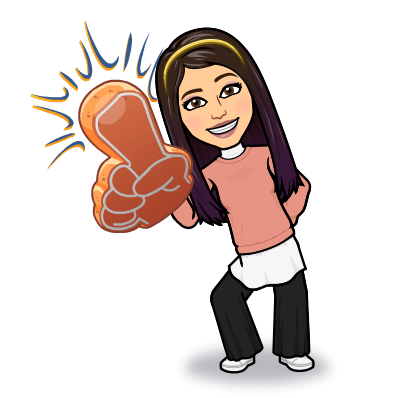 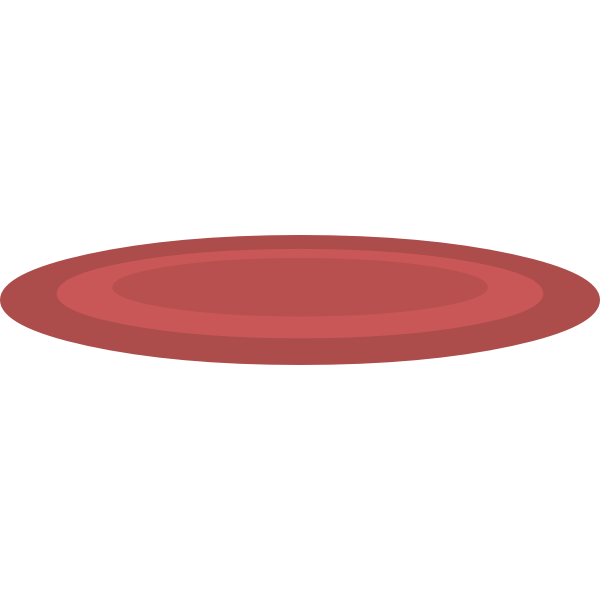 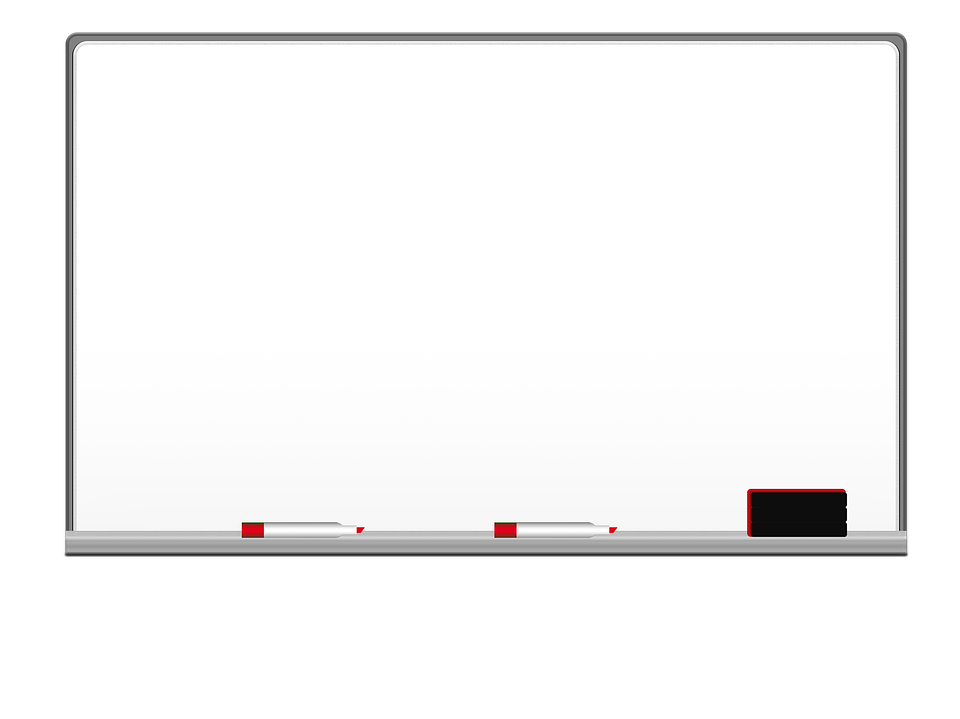 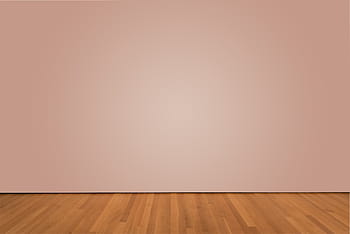 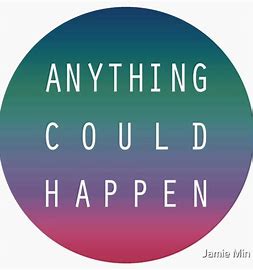 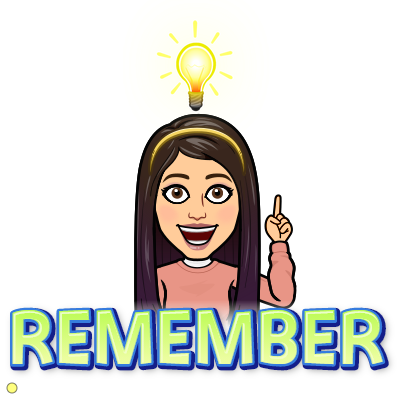 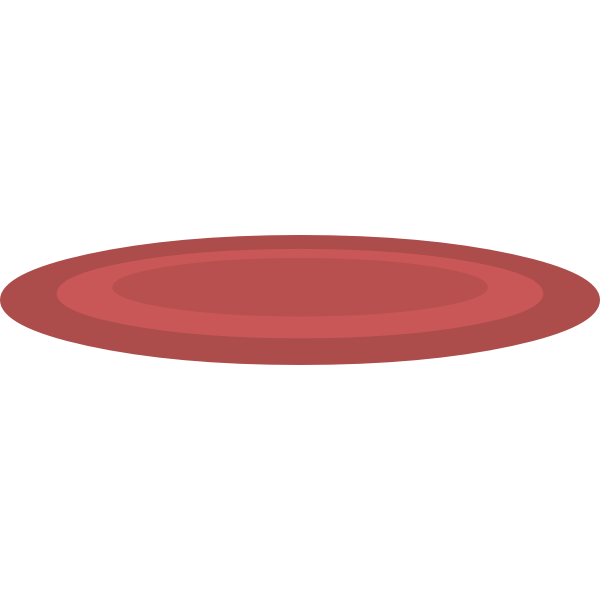 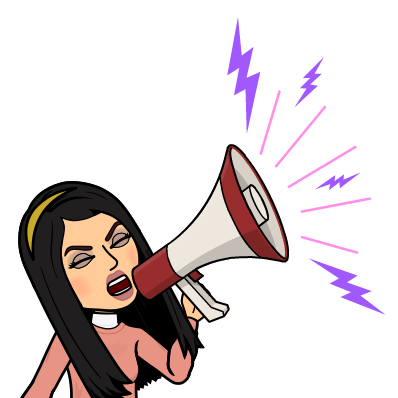 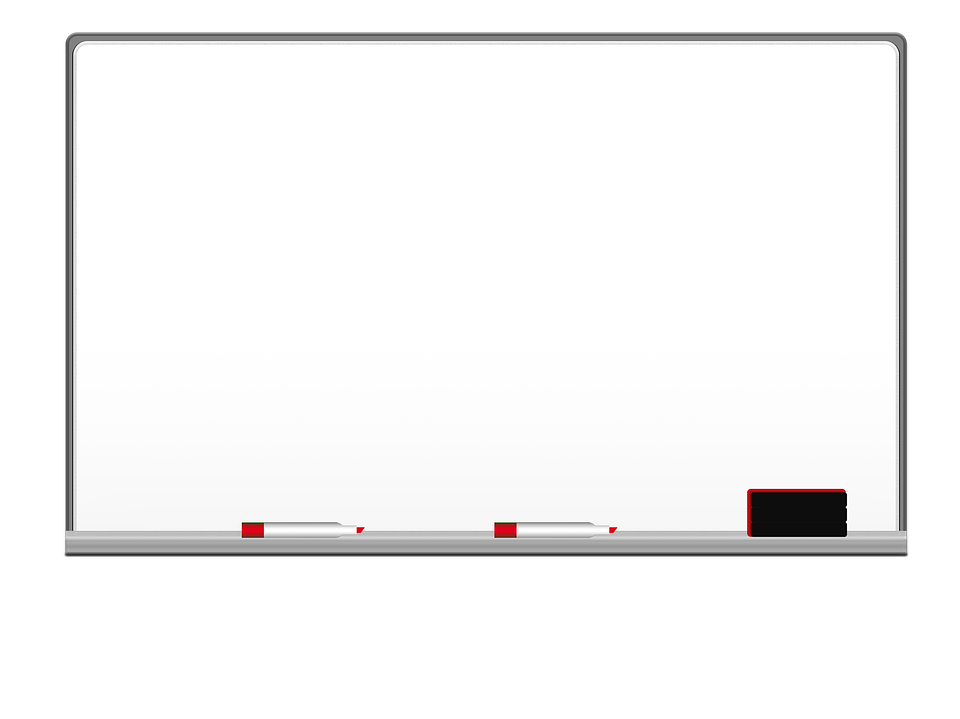 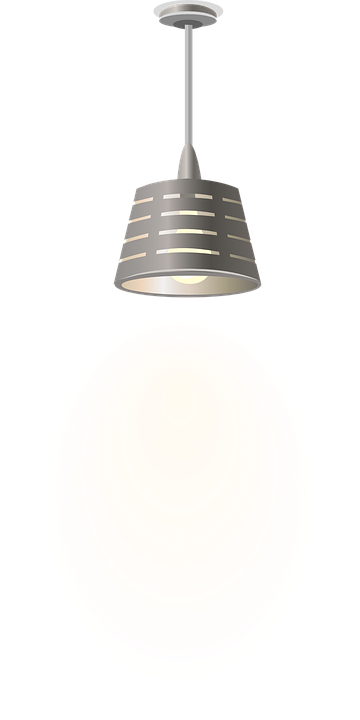 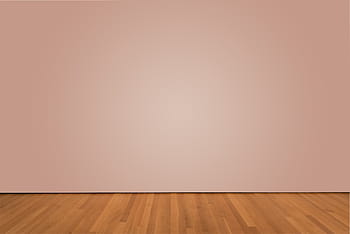 I love English
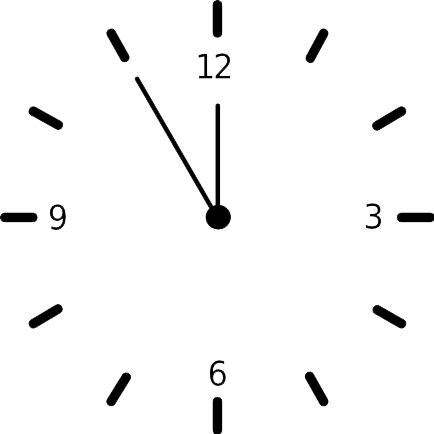 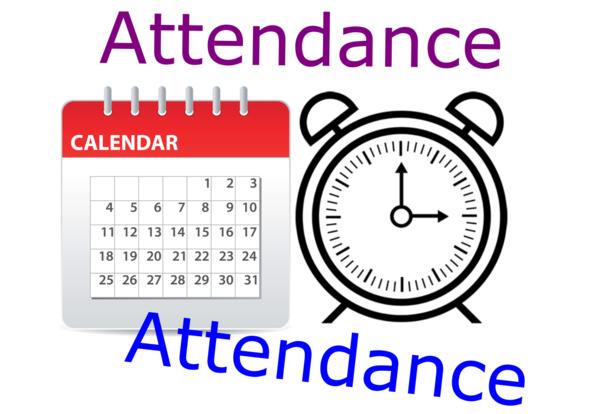 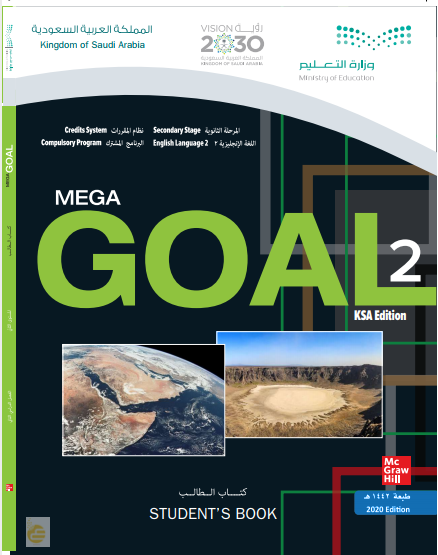 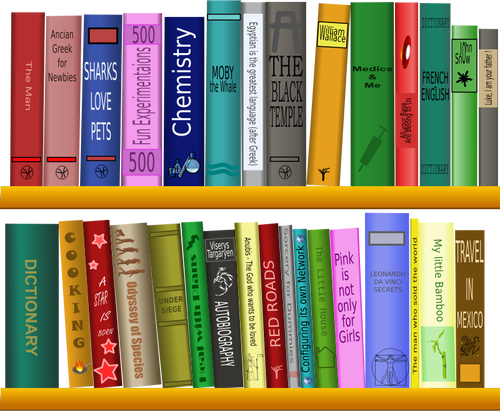 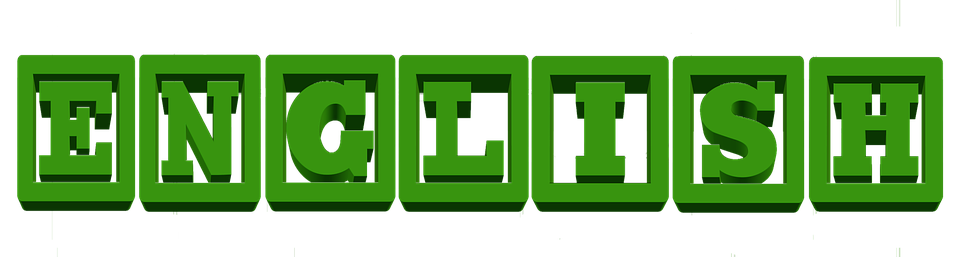 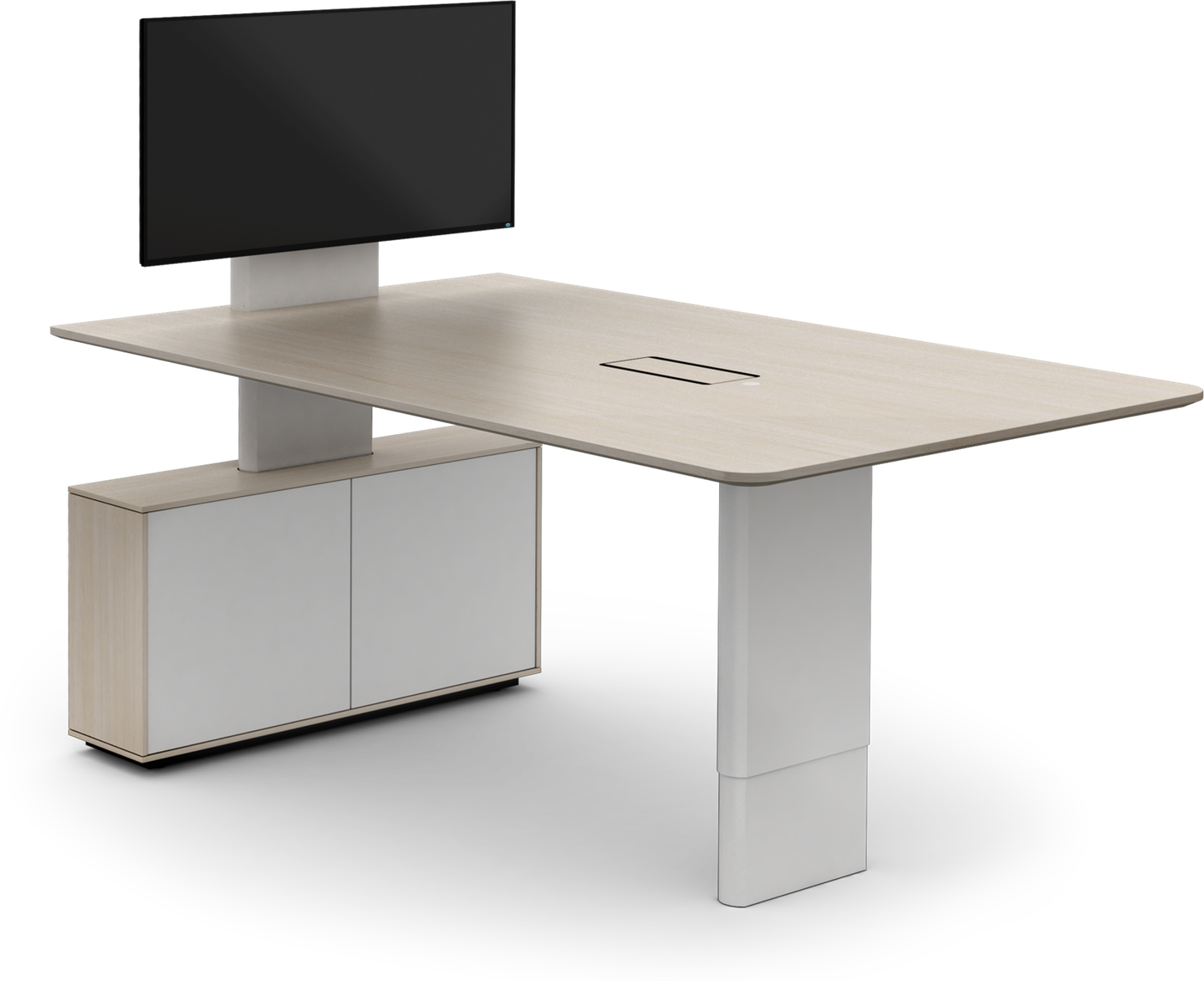 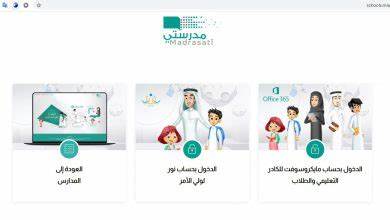 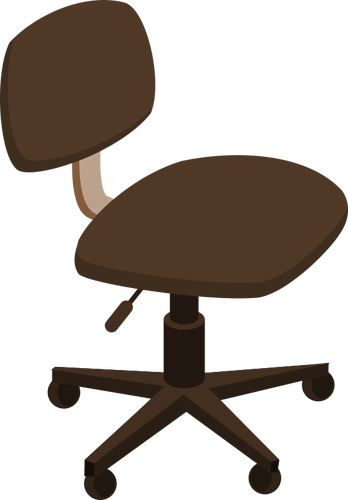 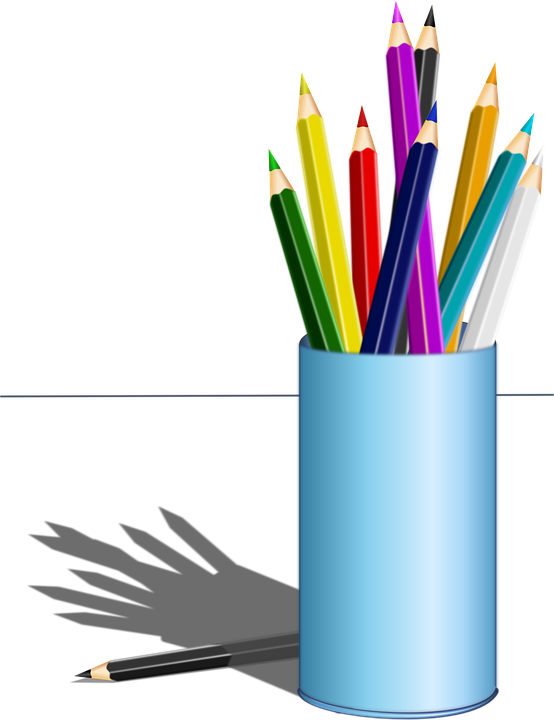 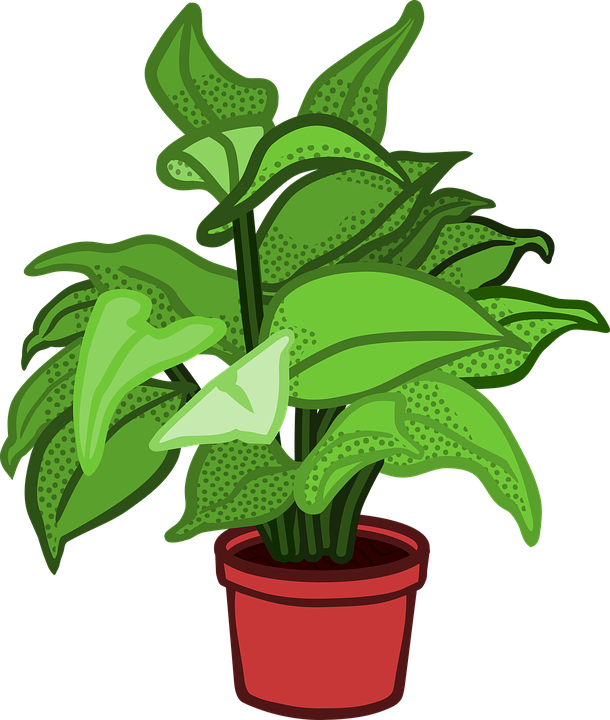 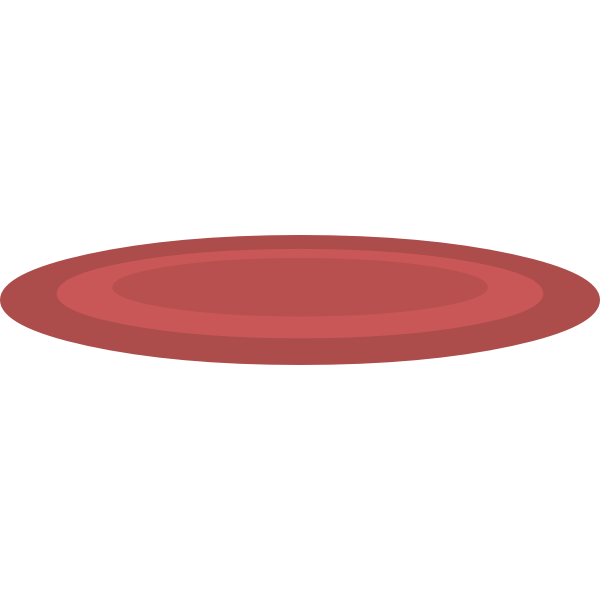 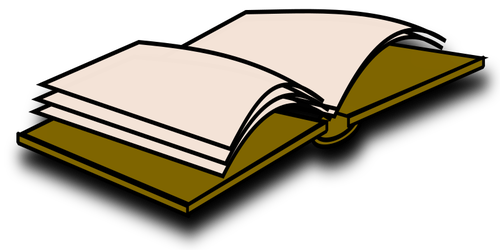 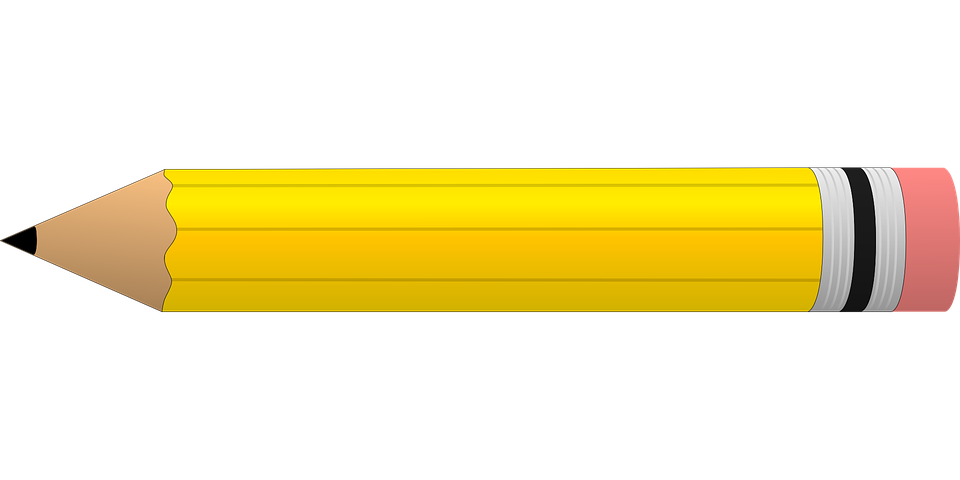 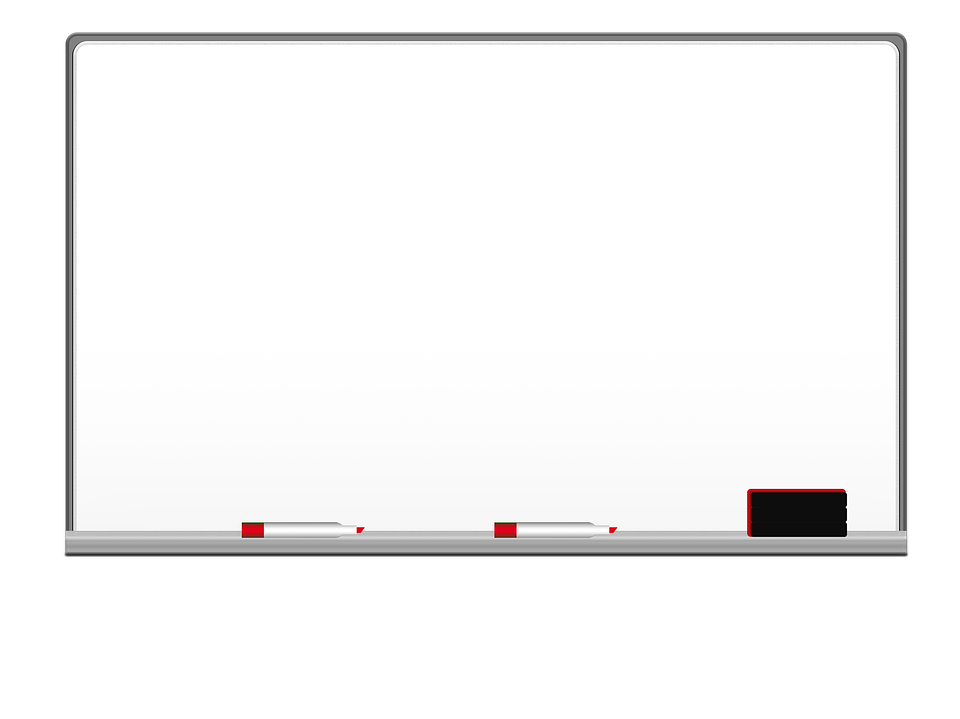 Homework
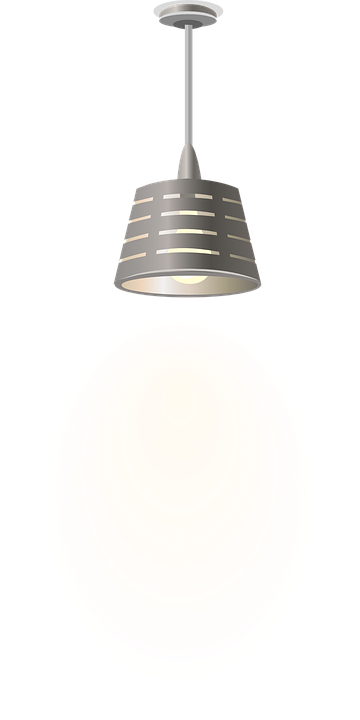 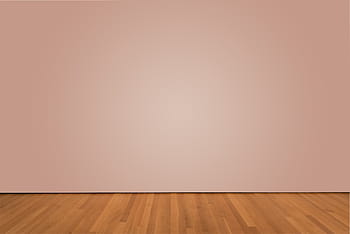 I love English
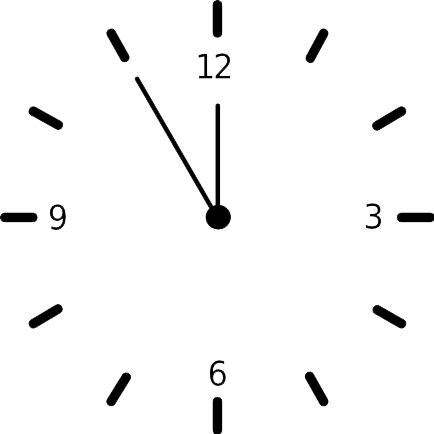 Work Book: Page 37
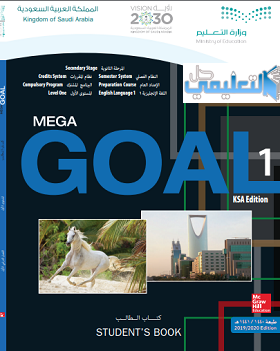 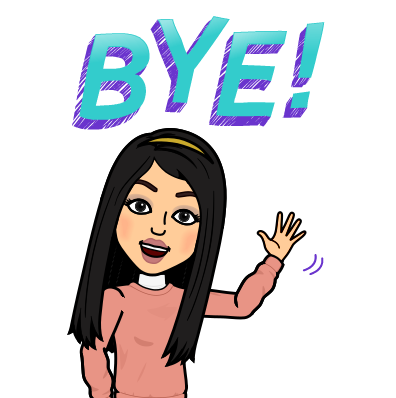 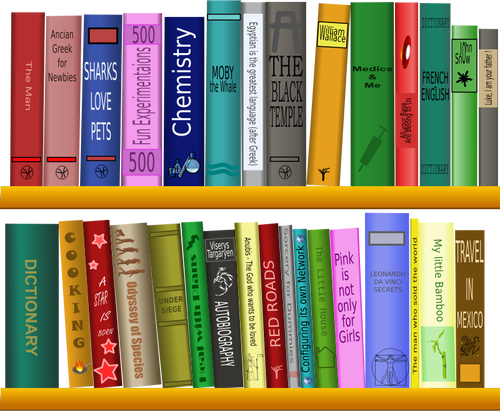 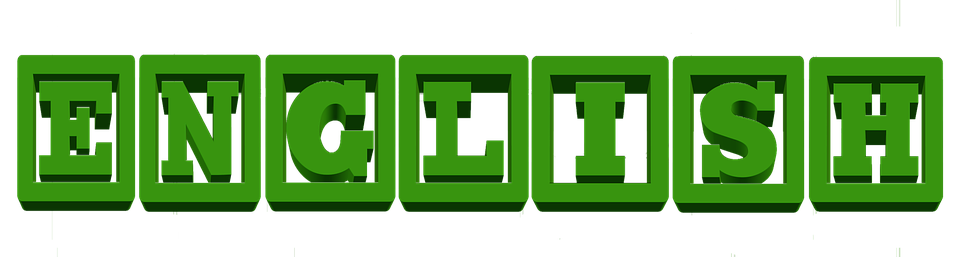 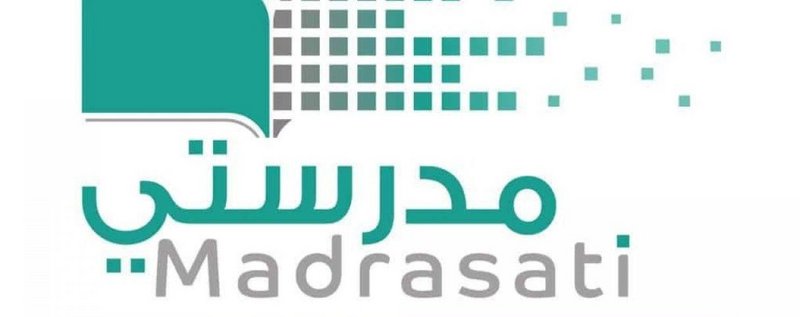 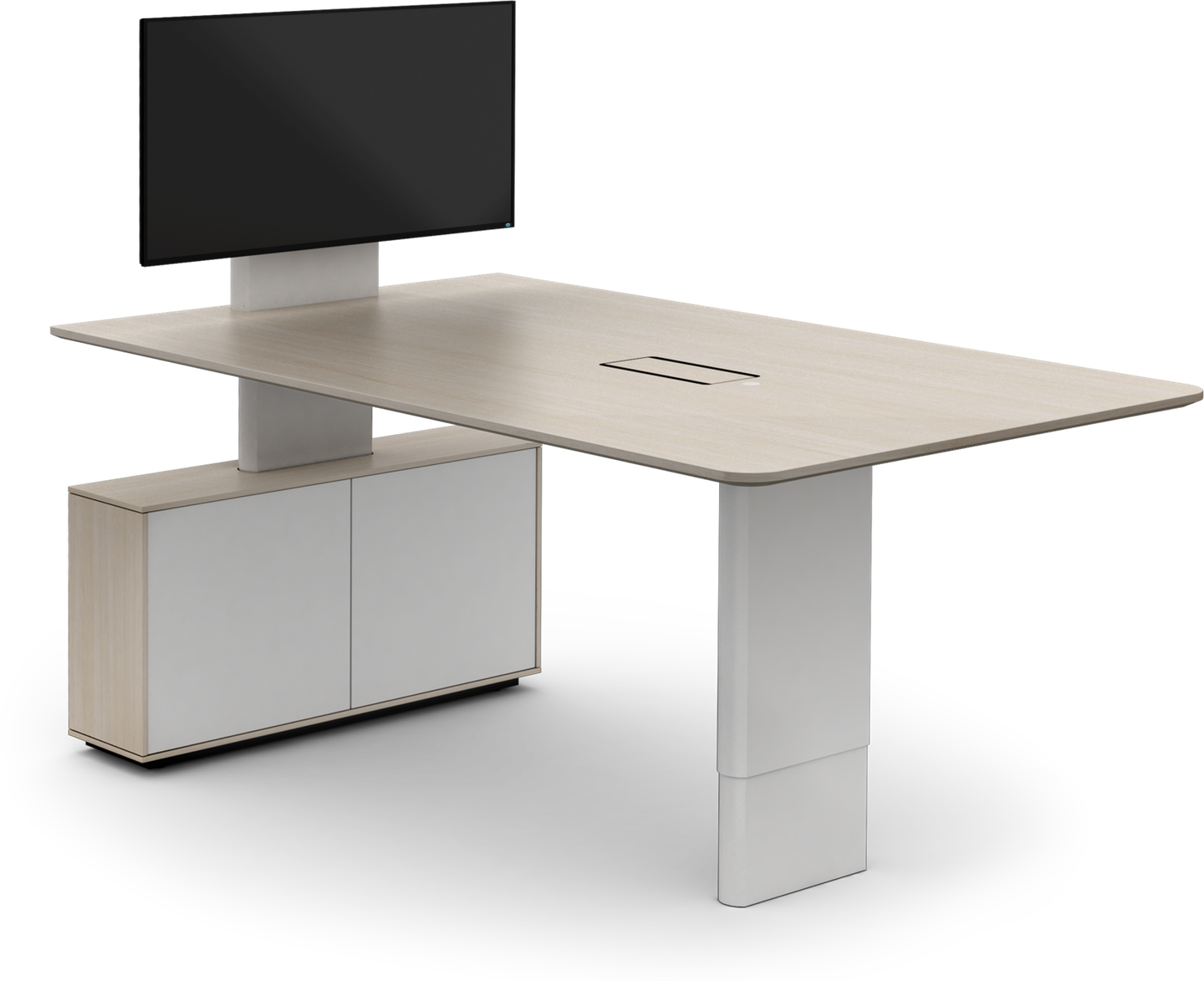 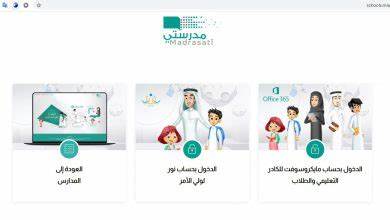 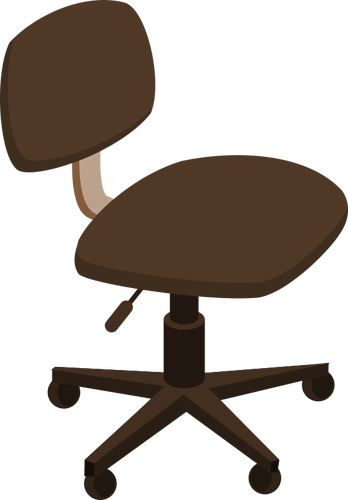 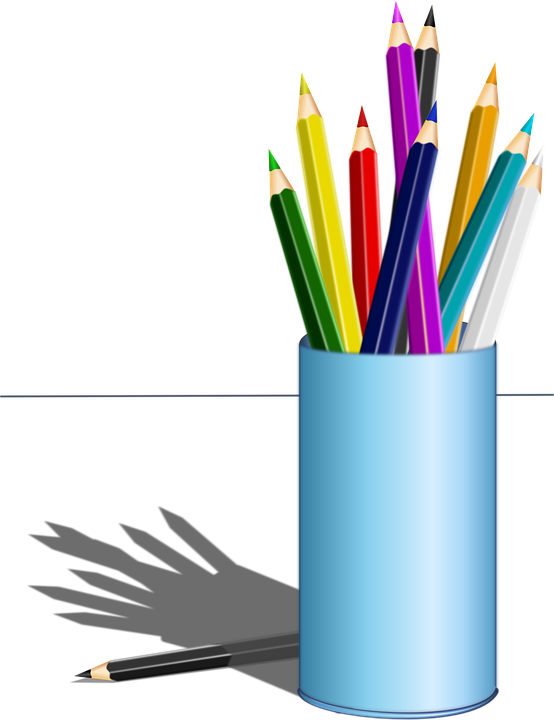 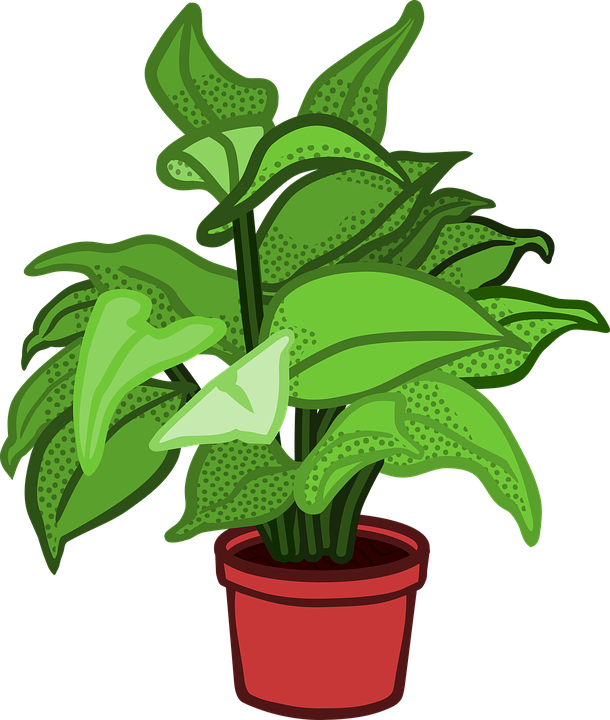 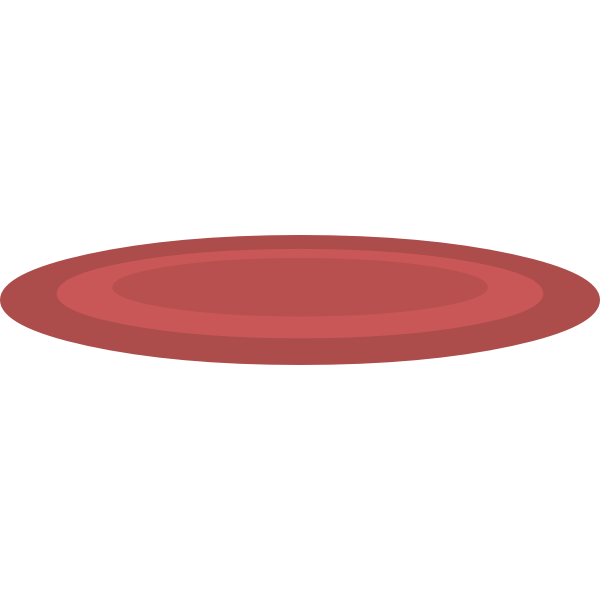 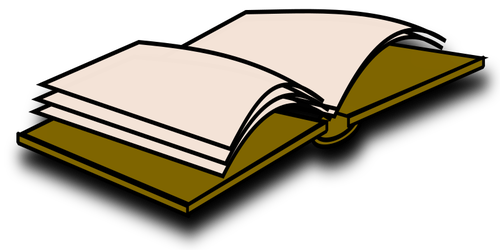 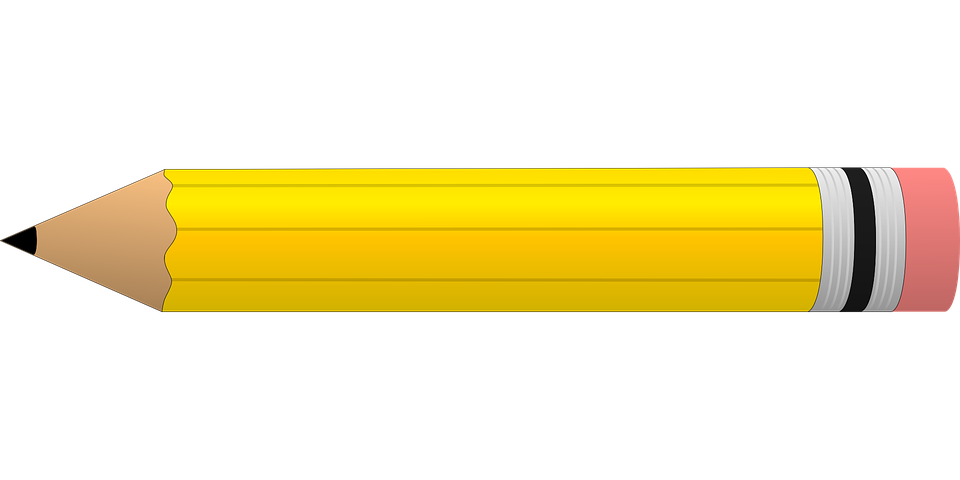 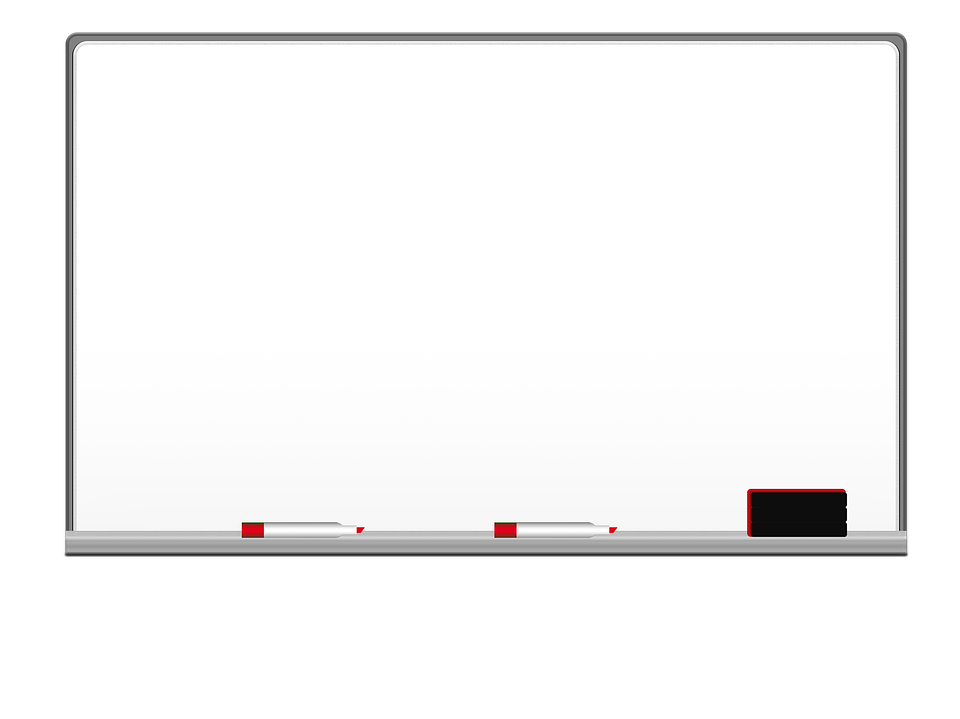 Homework
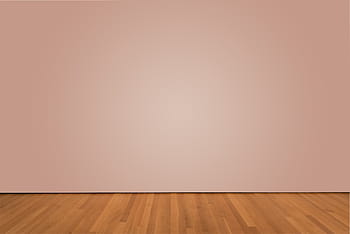 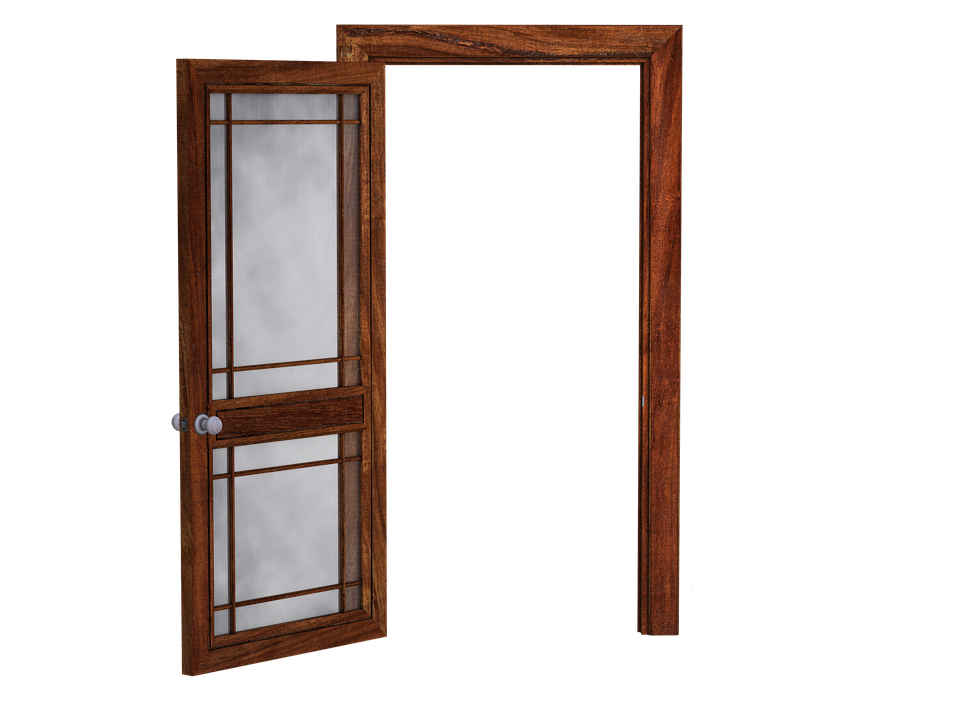 Work Book: Page 37
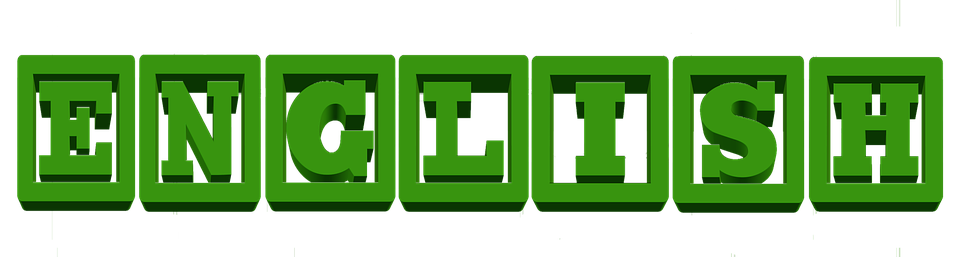 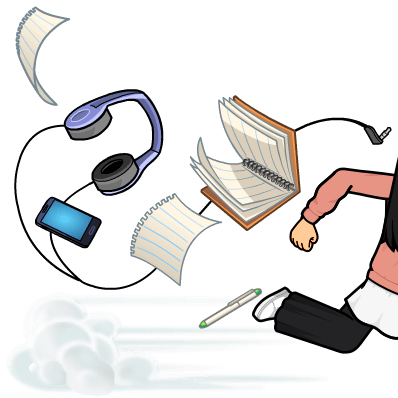 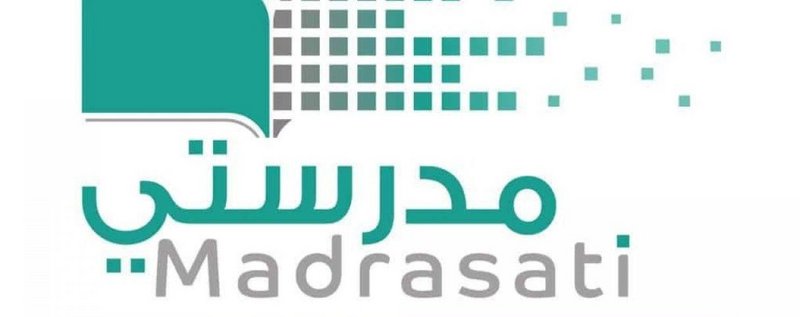 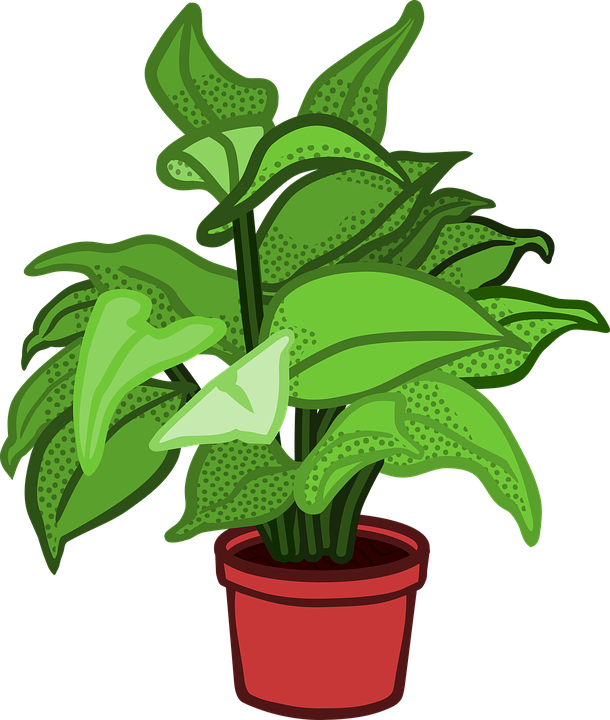 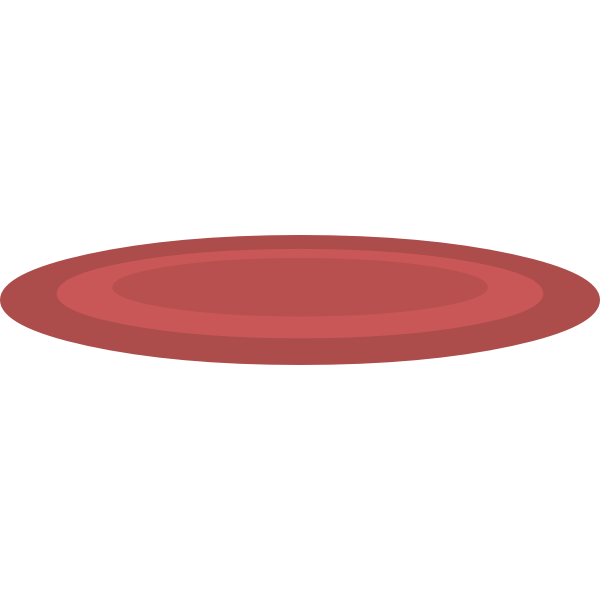 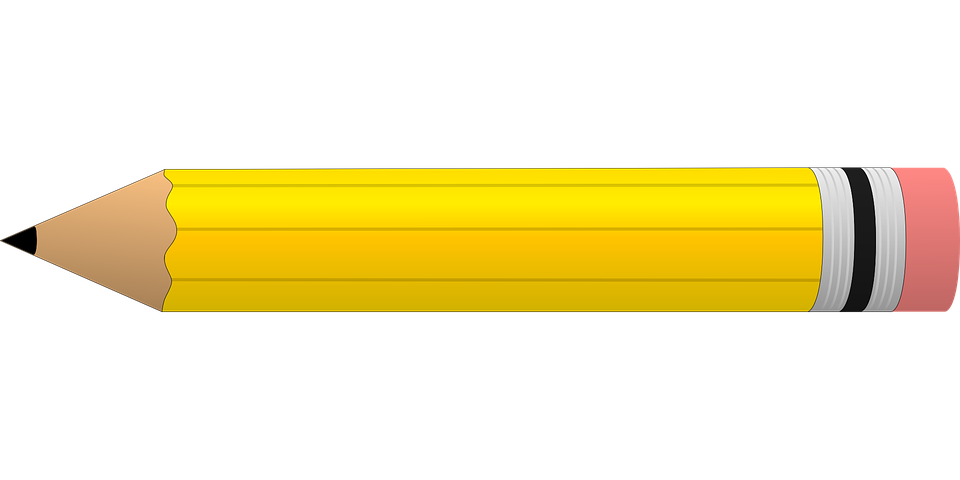 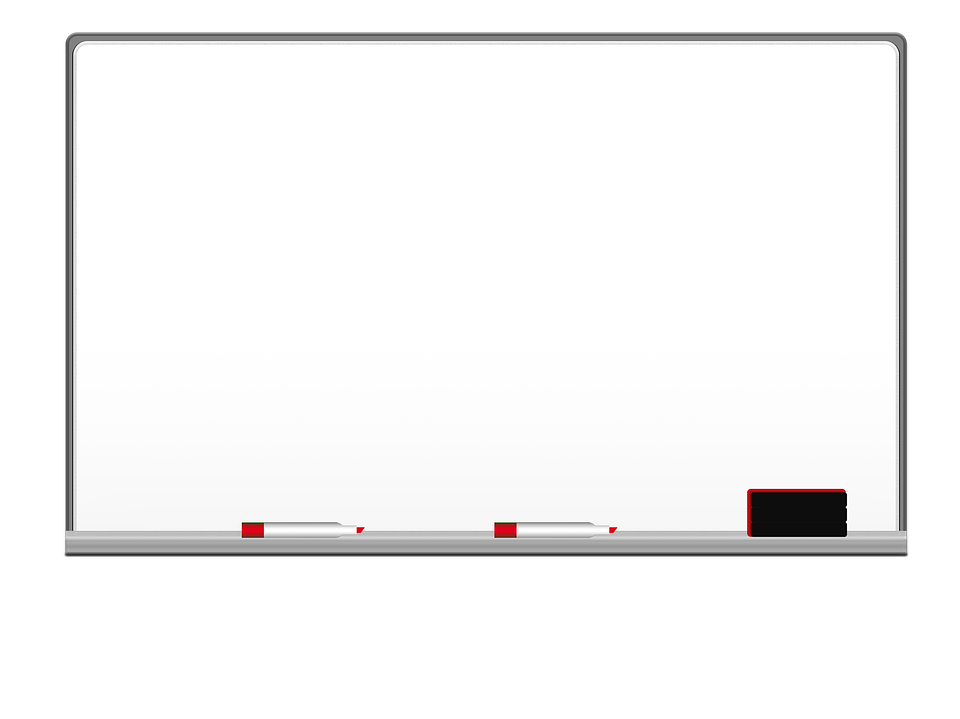 Homework
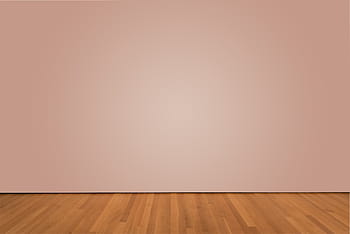 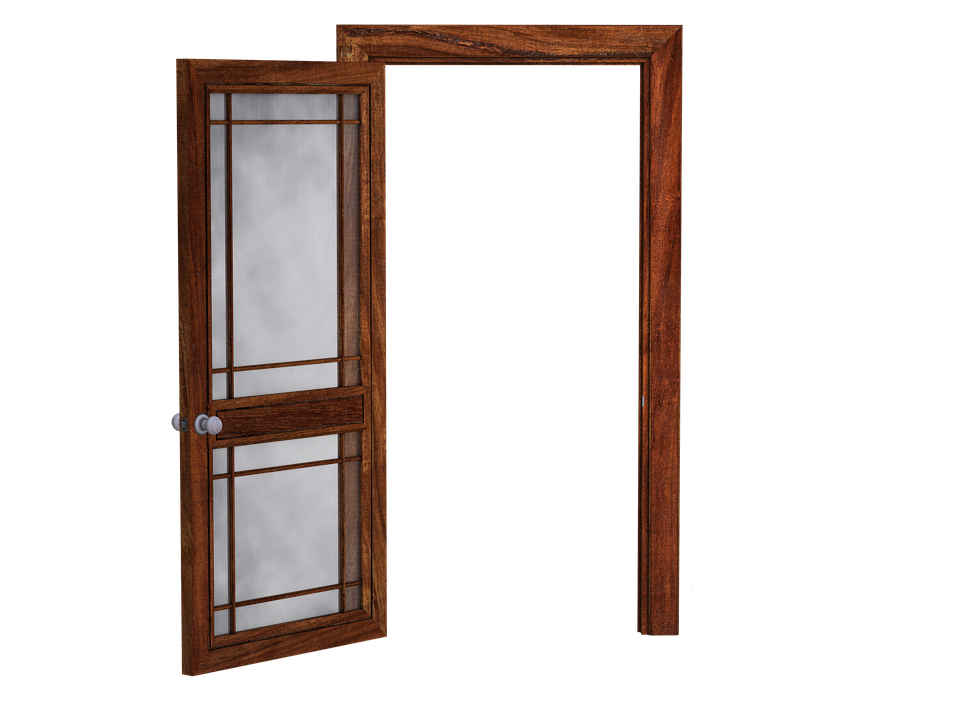 Work Book: Page 37
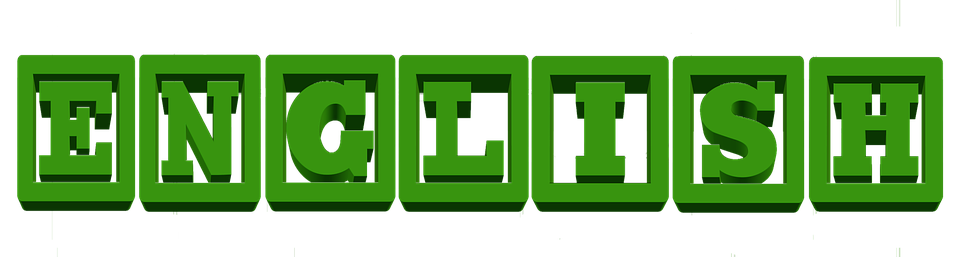 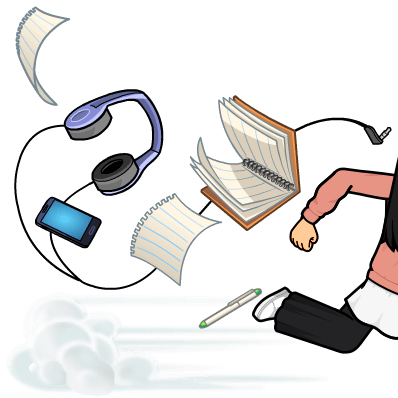 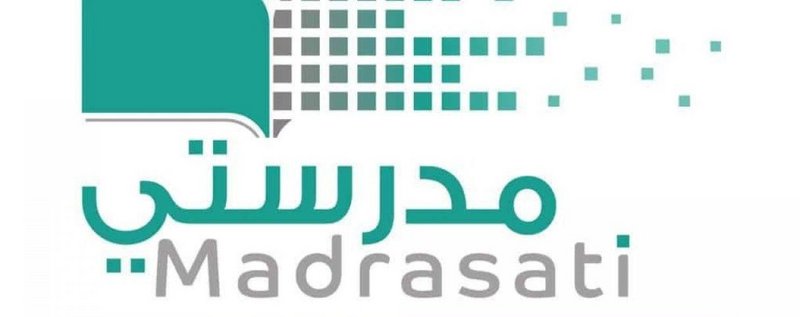 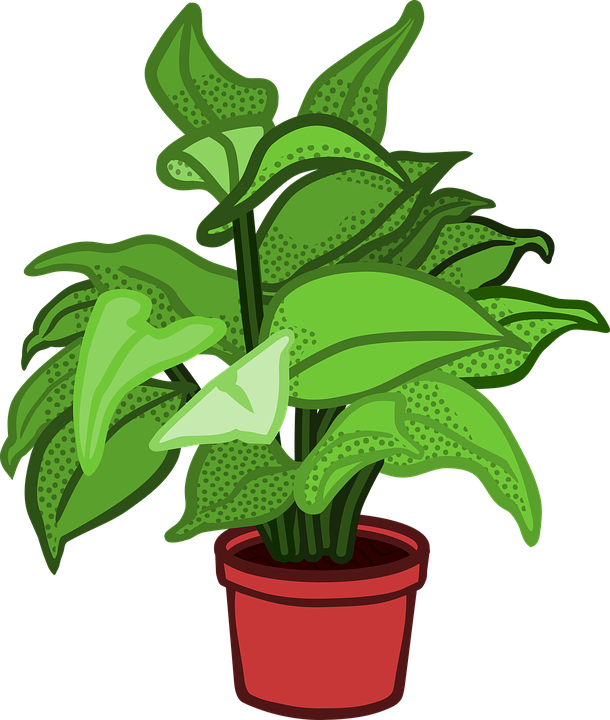 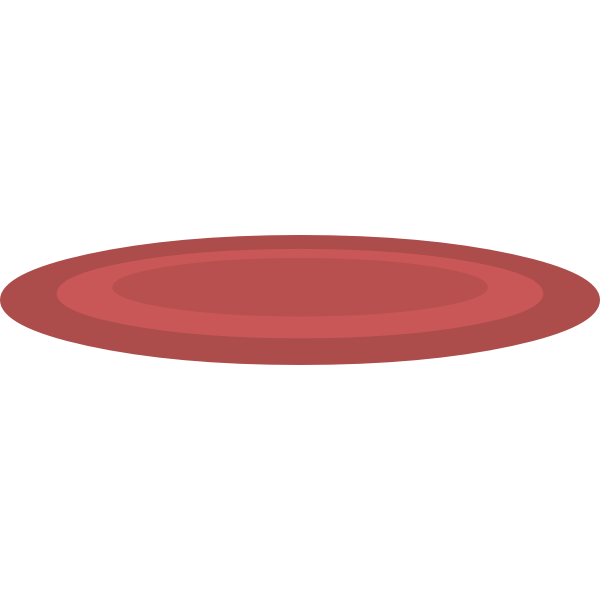 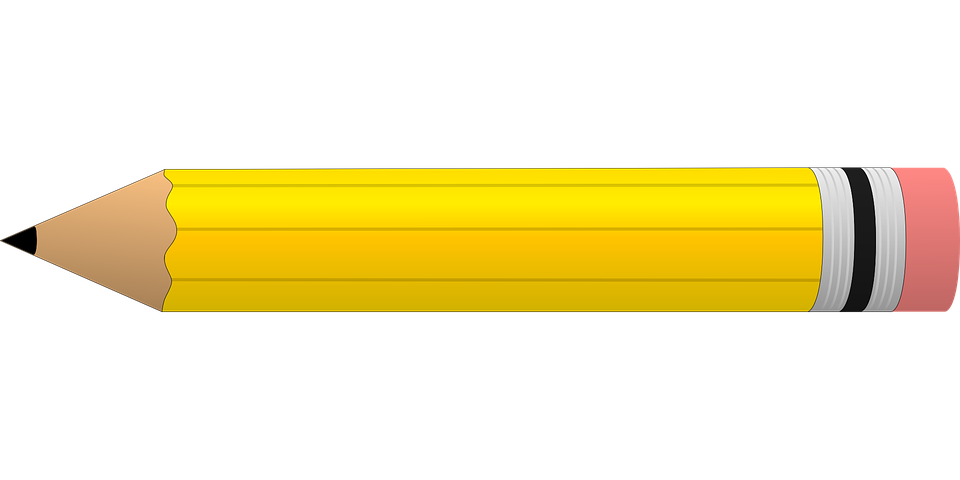 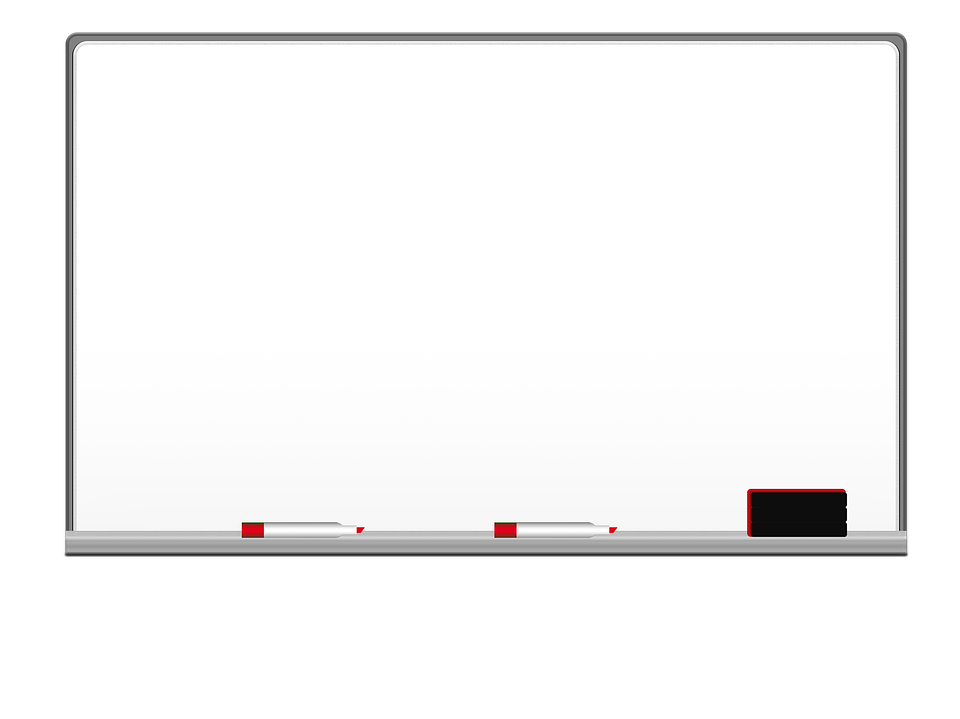 Homework
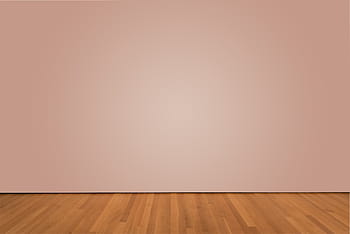 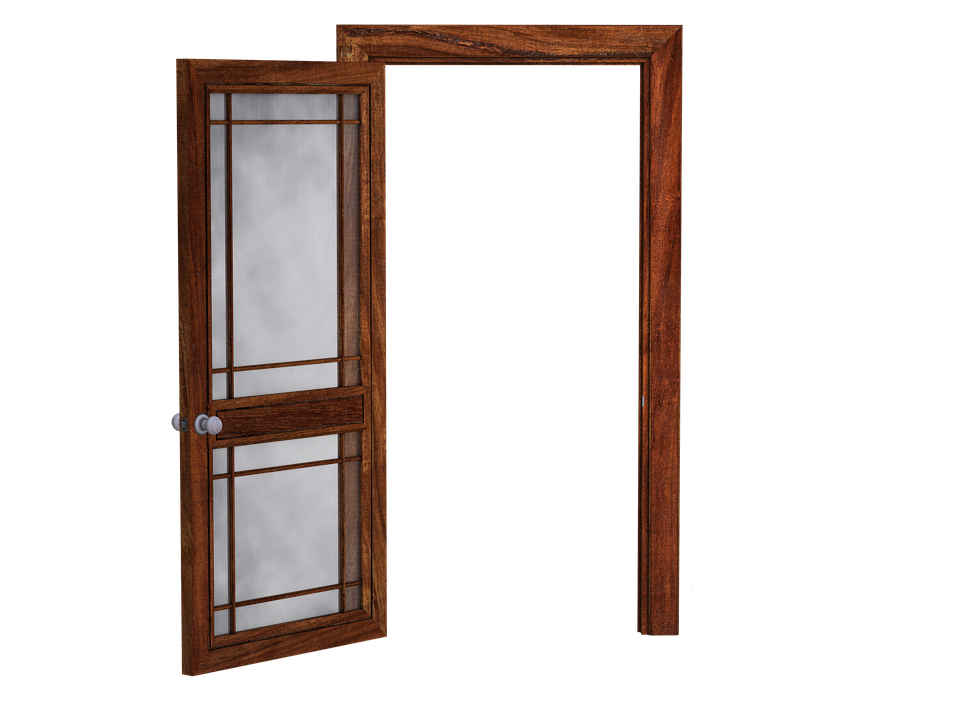 Work Book: Page 37
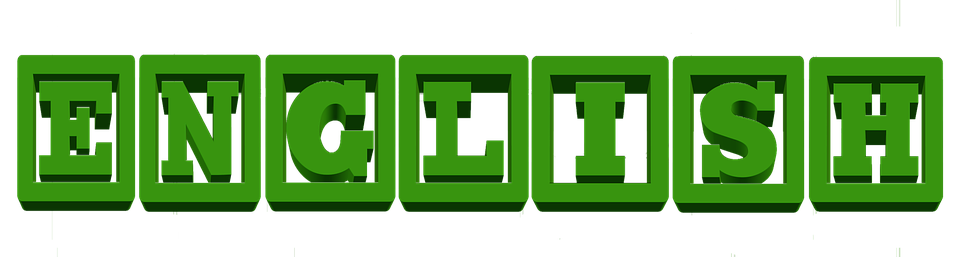 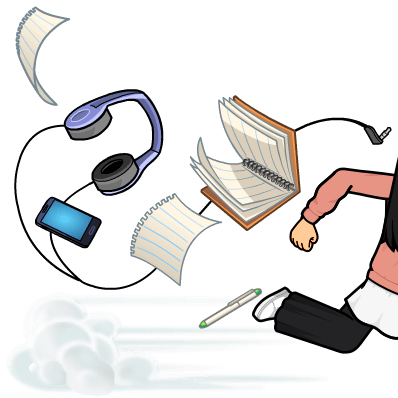 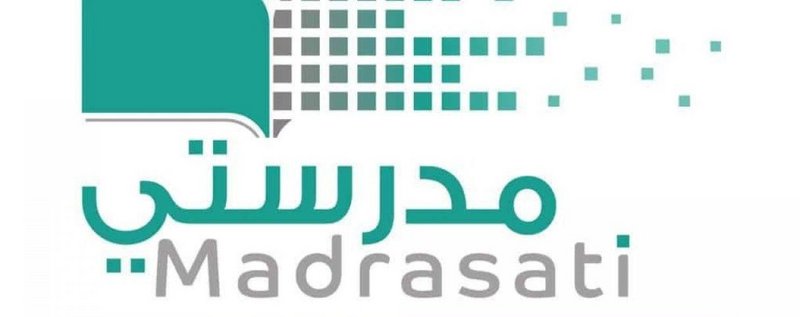 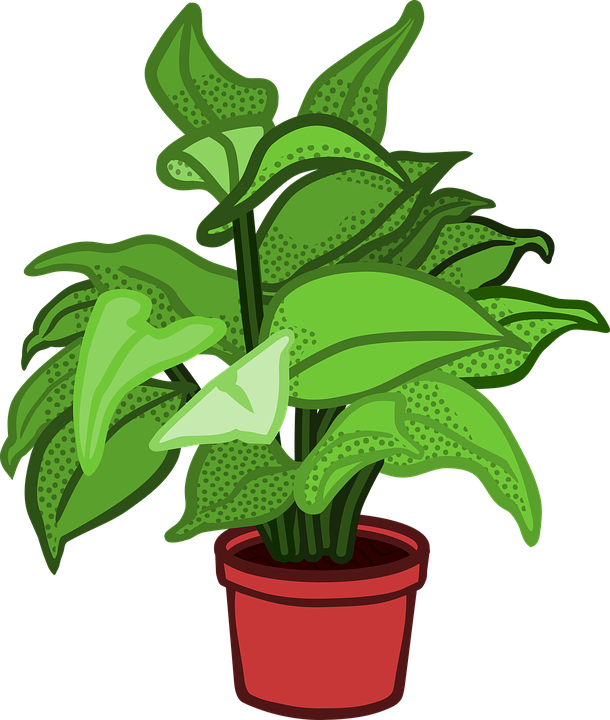 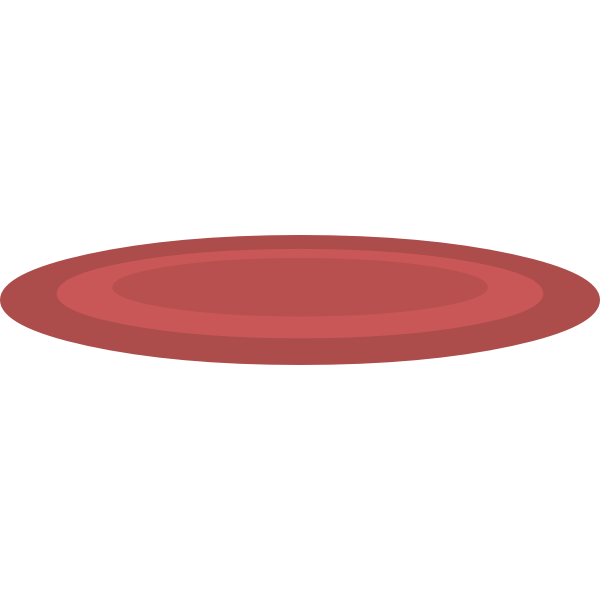 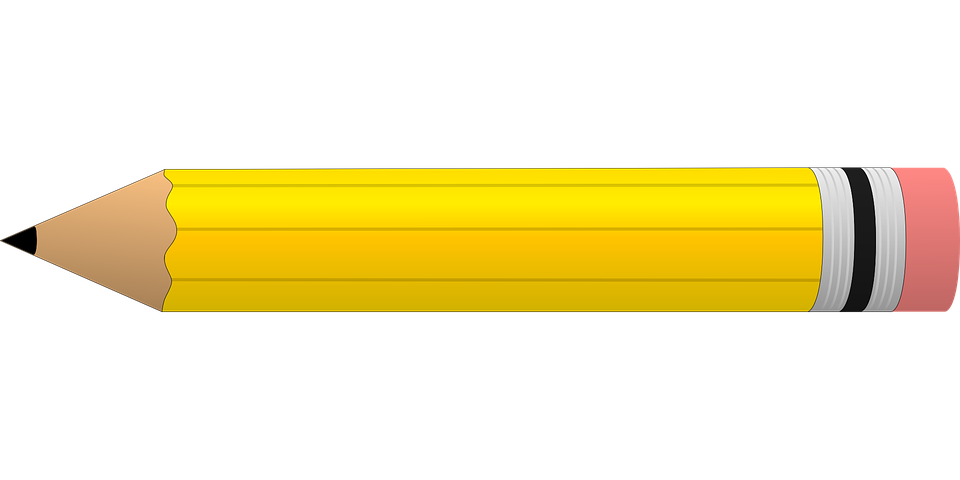 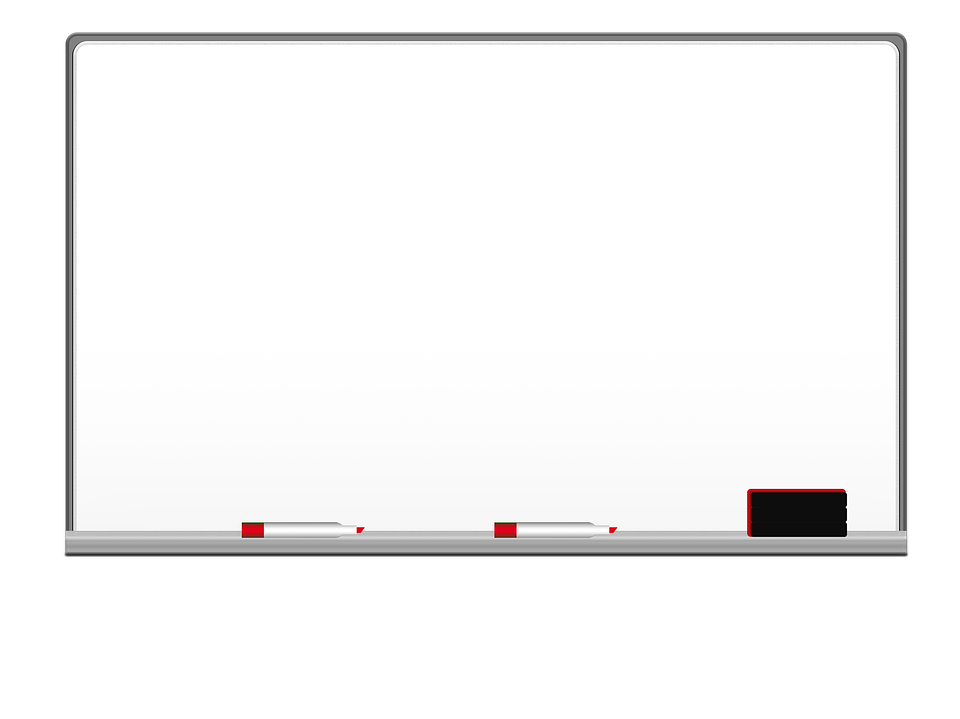 Homework
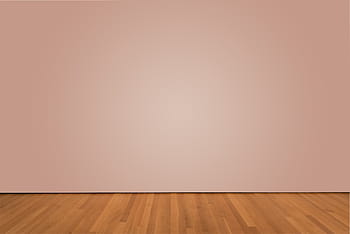 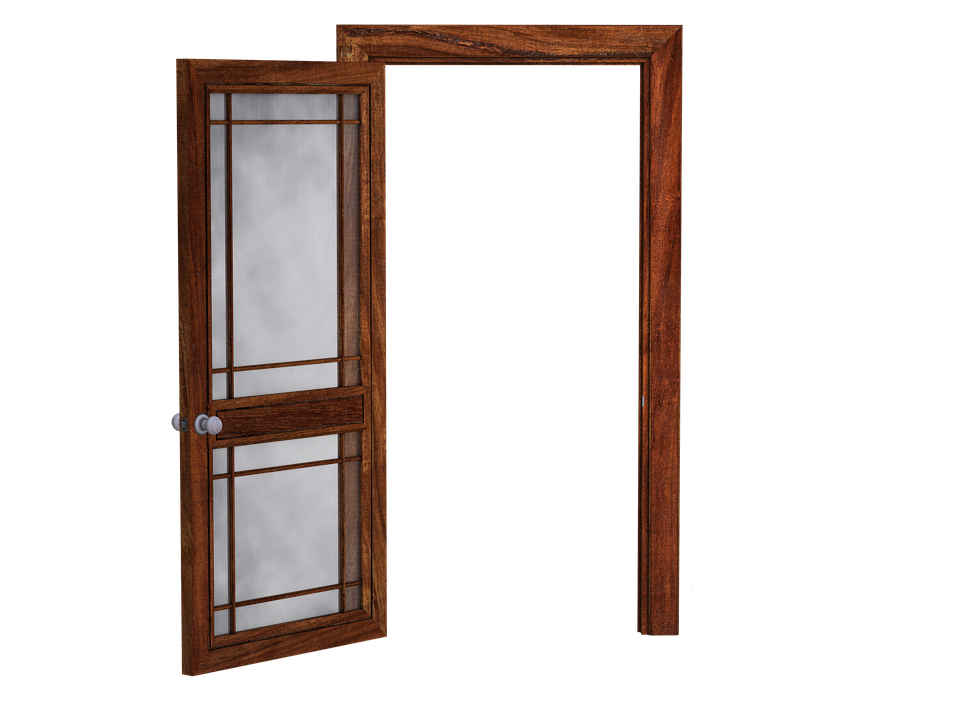 Work Book: Page 37
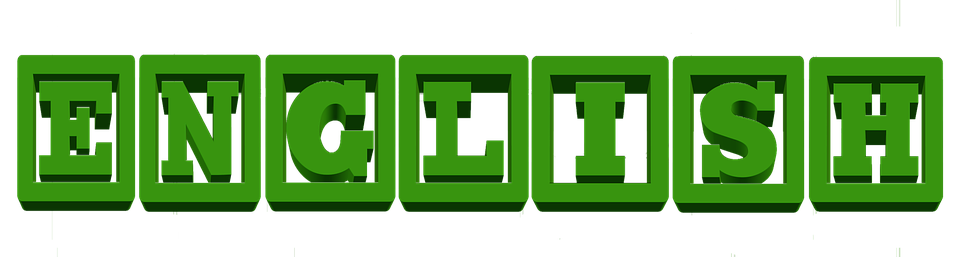 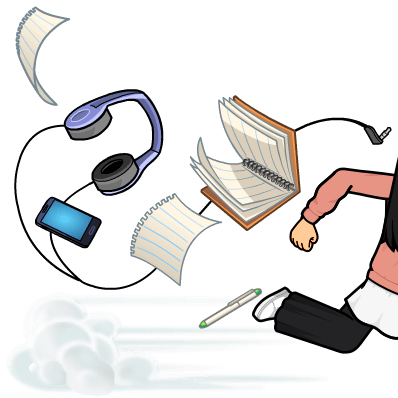 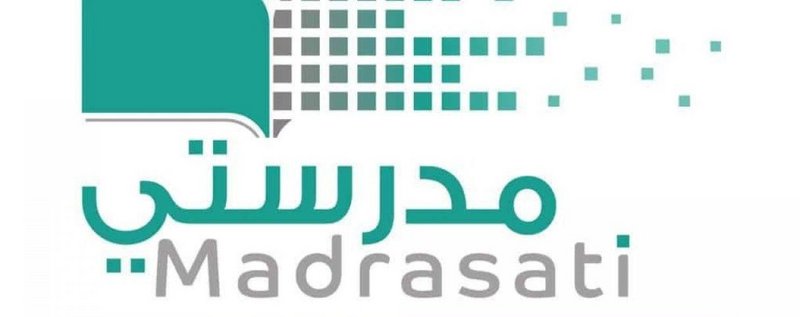 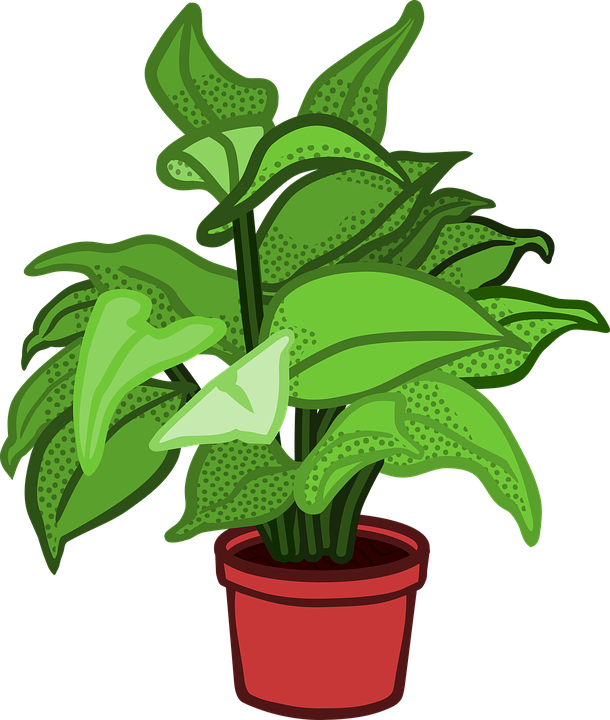 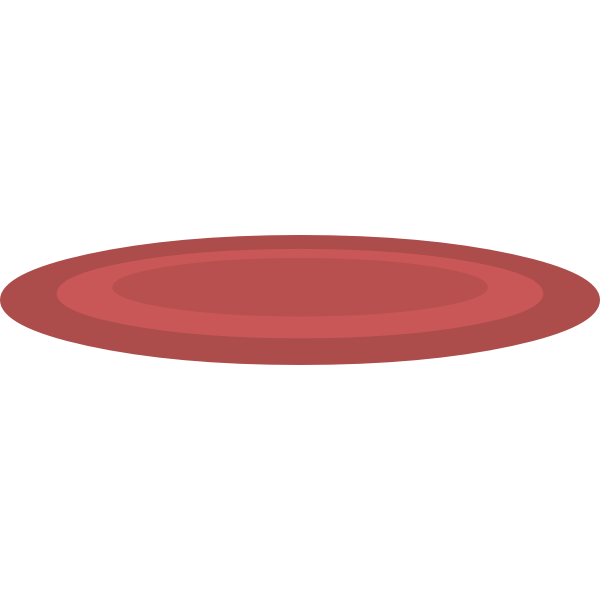 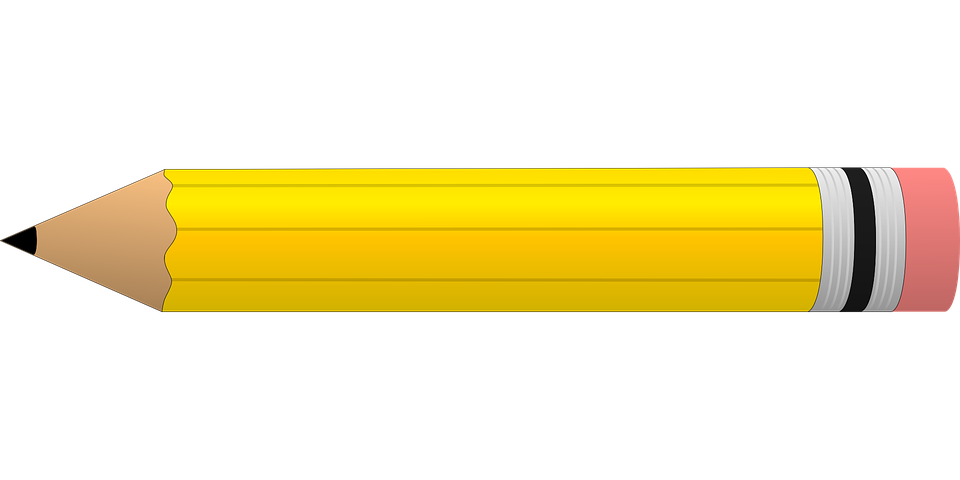 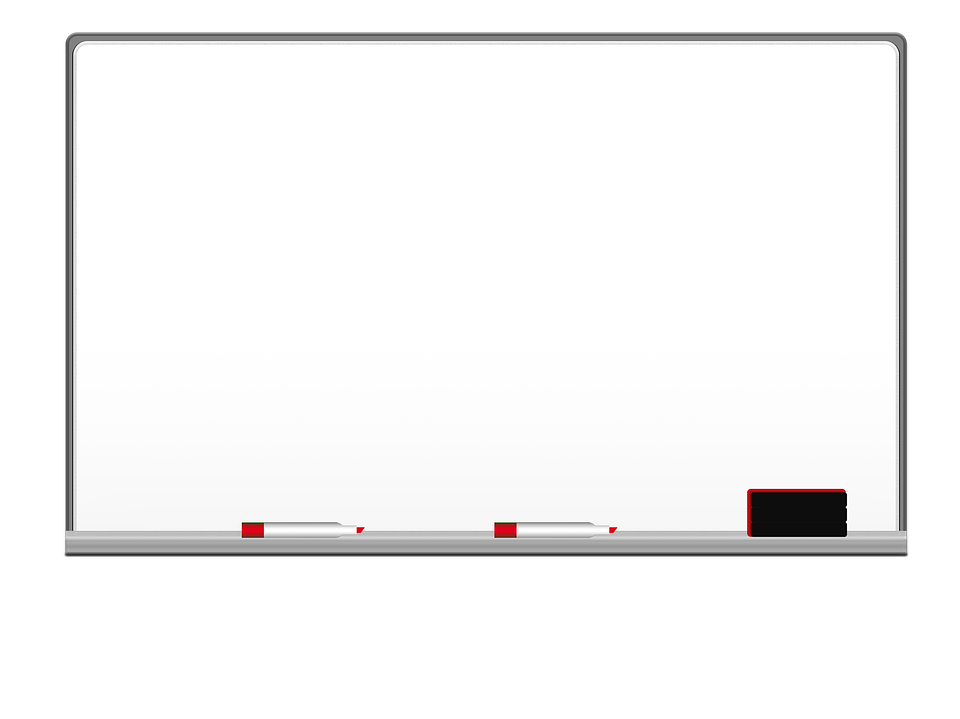 Homework
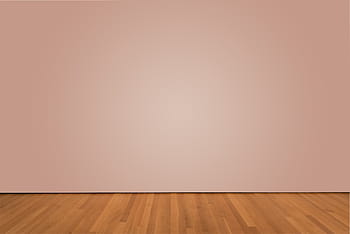 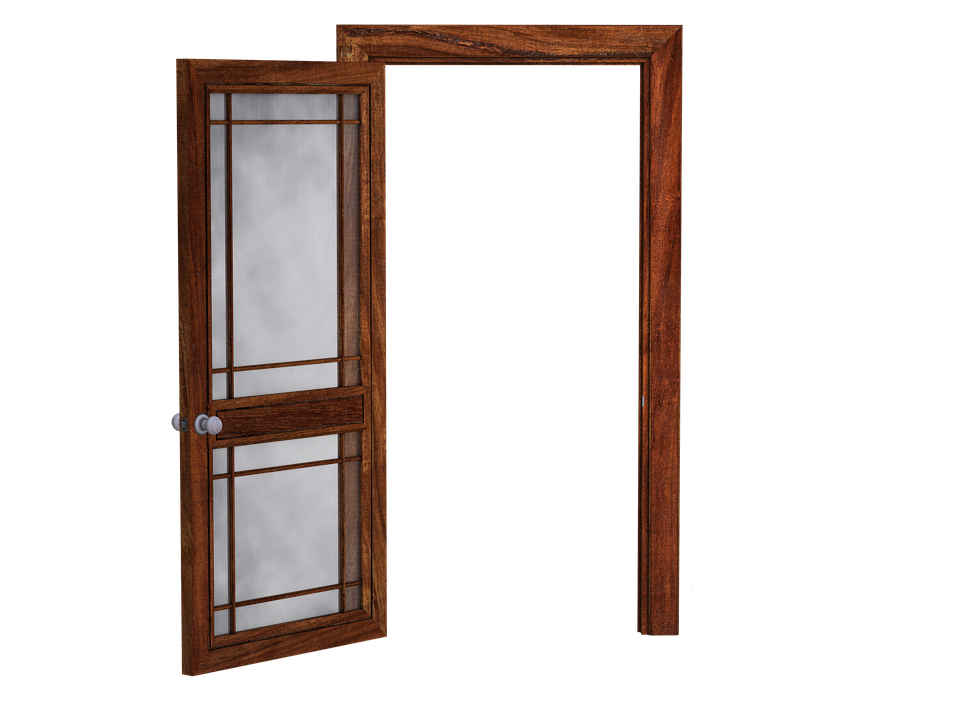 Work Book: Page 37
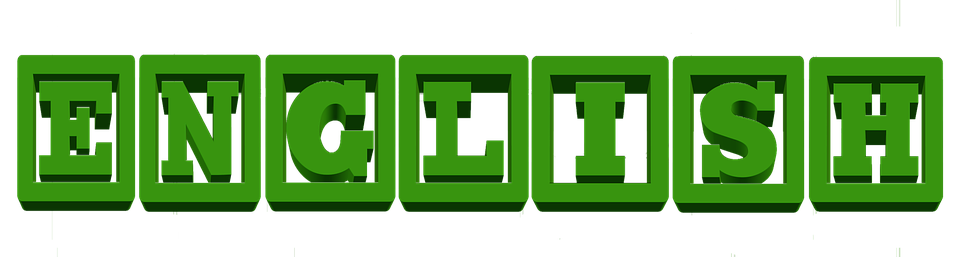 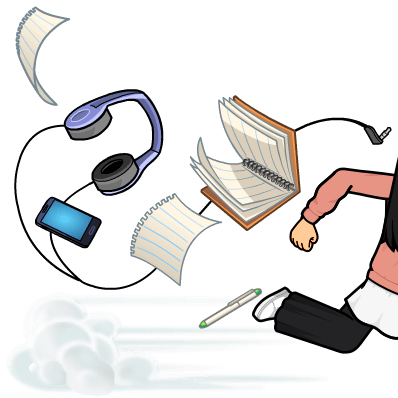 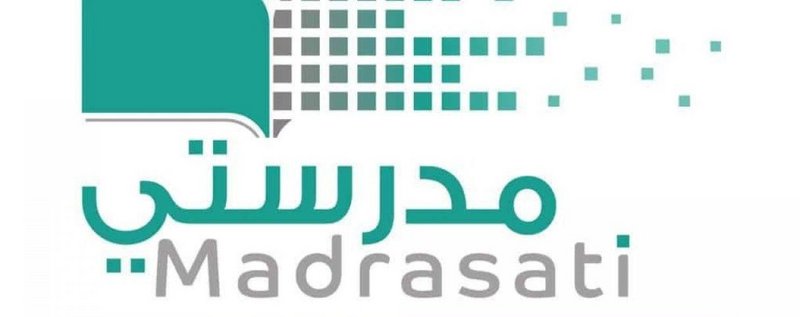 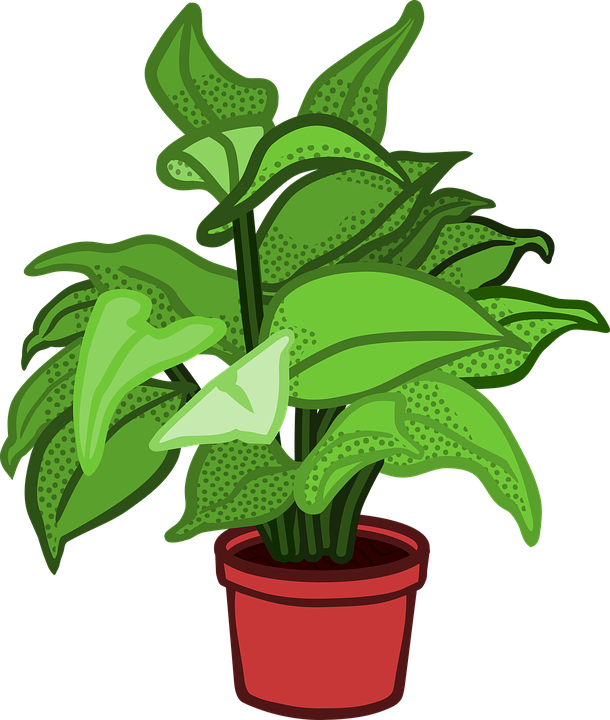 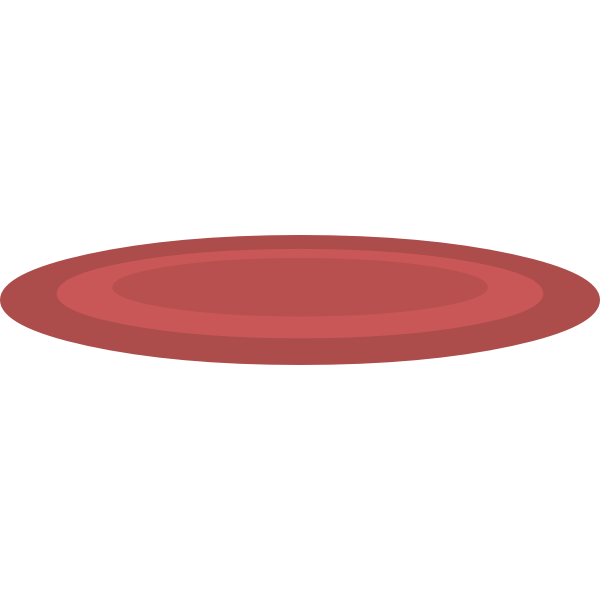 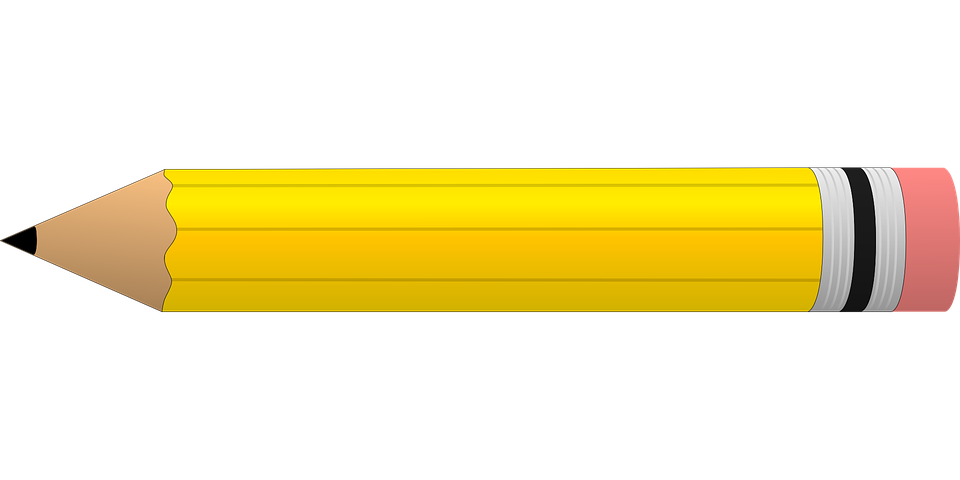 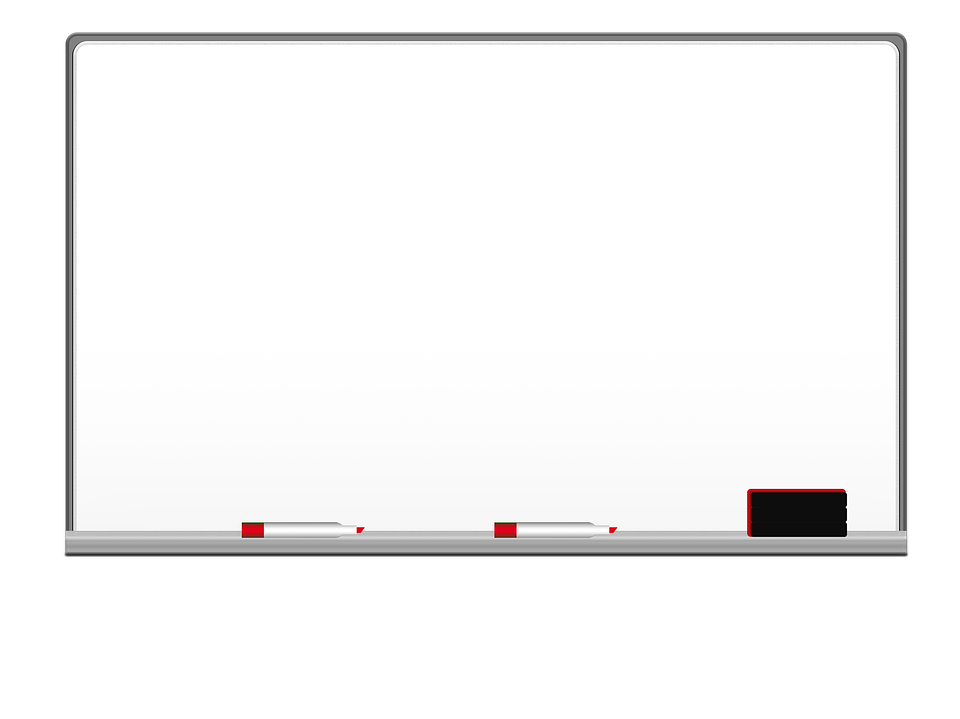 Homework
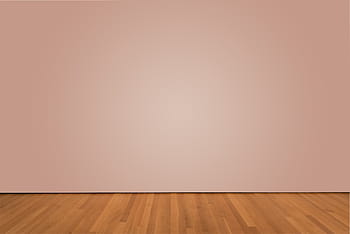 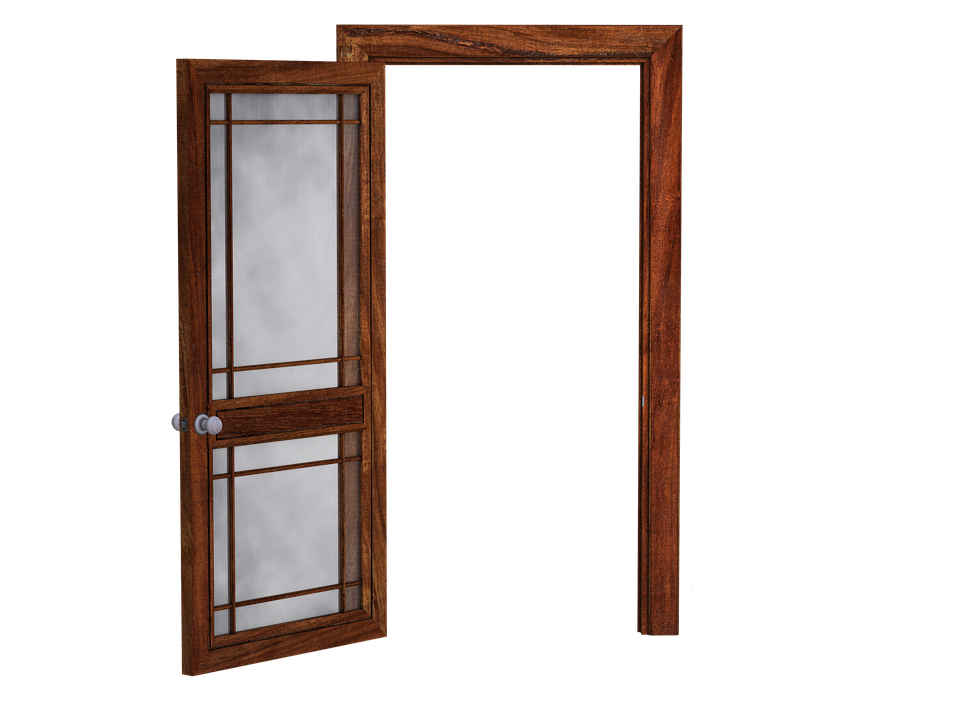 Work Book: Page 37
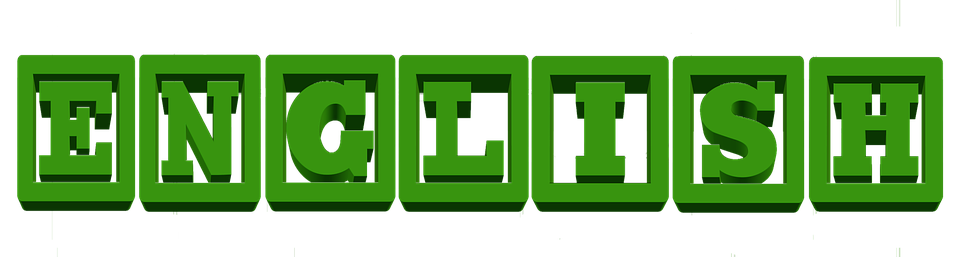 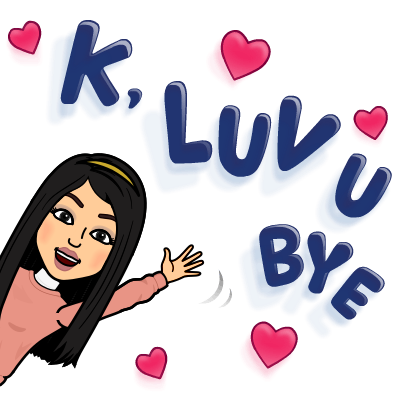 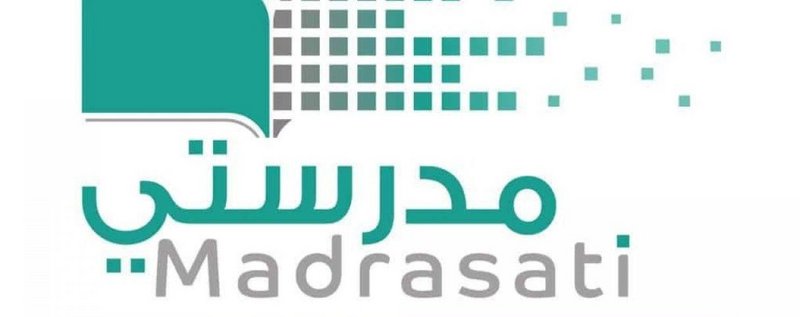 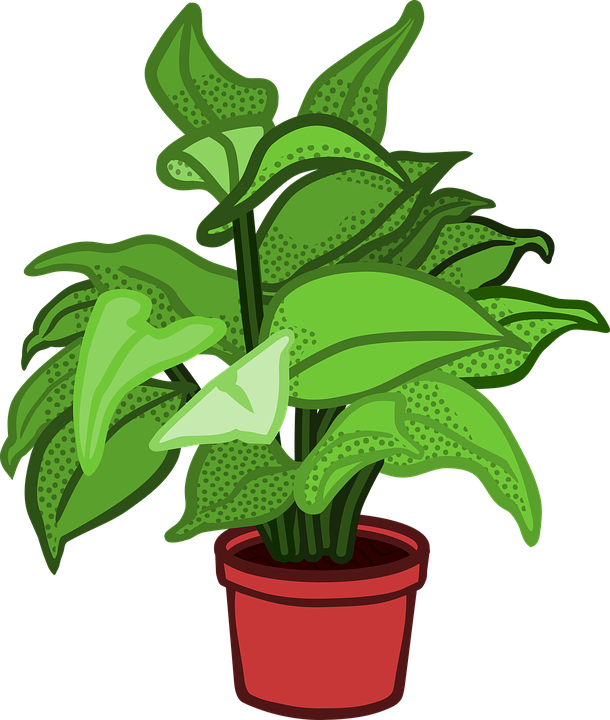 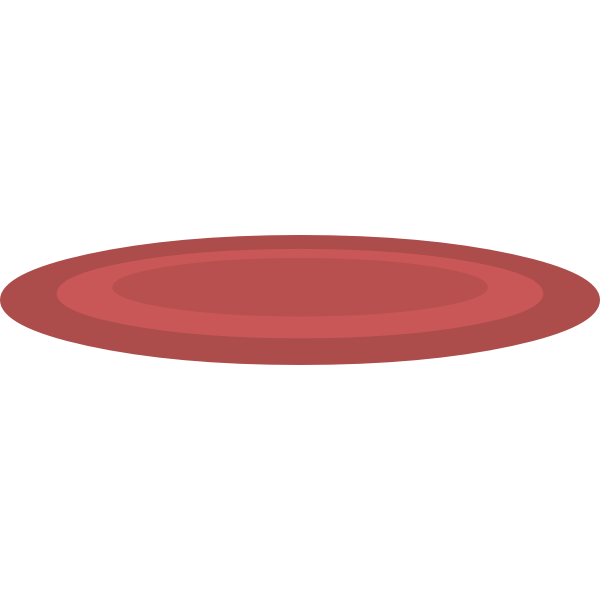